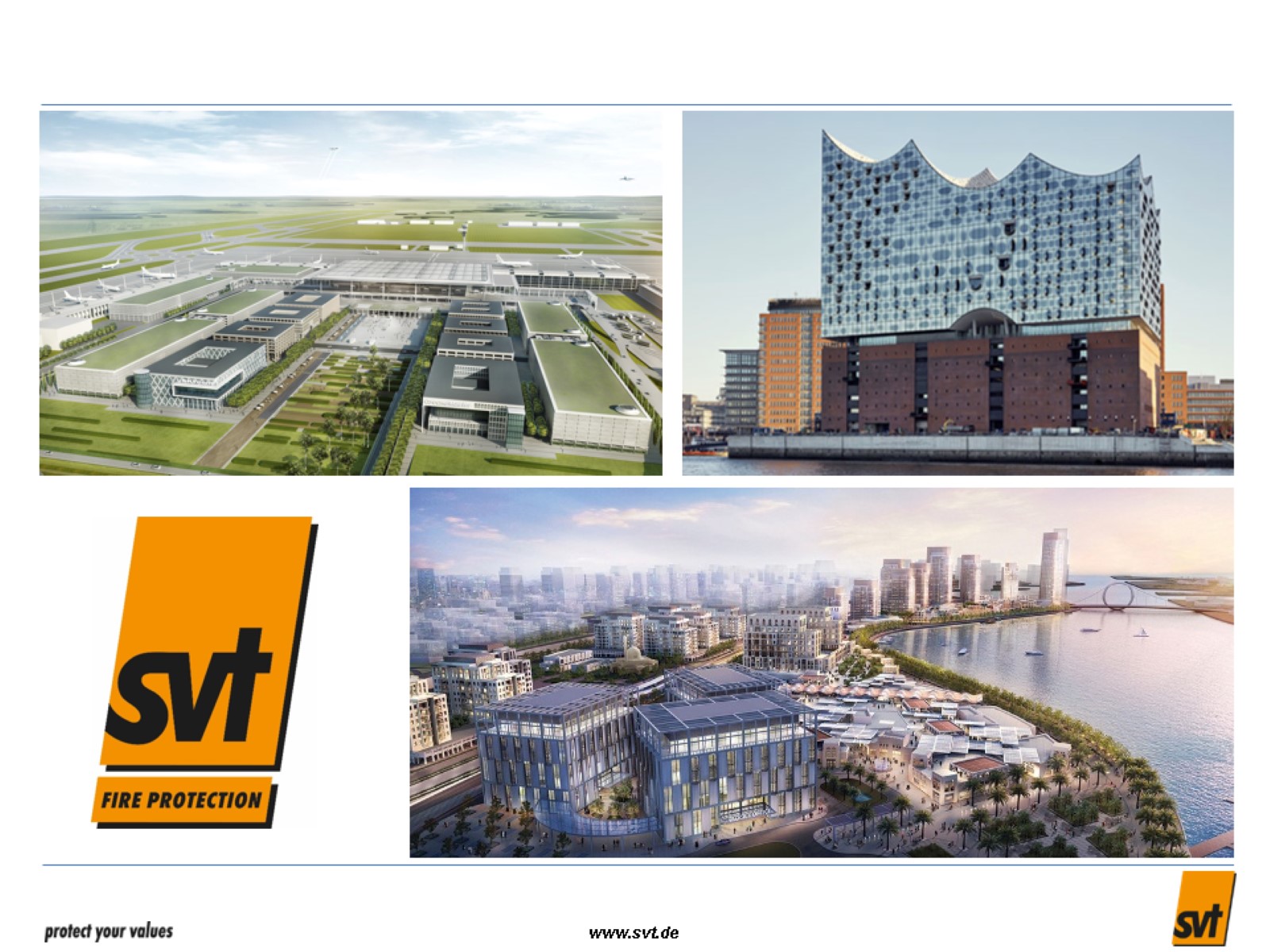 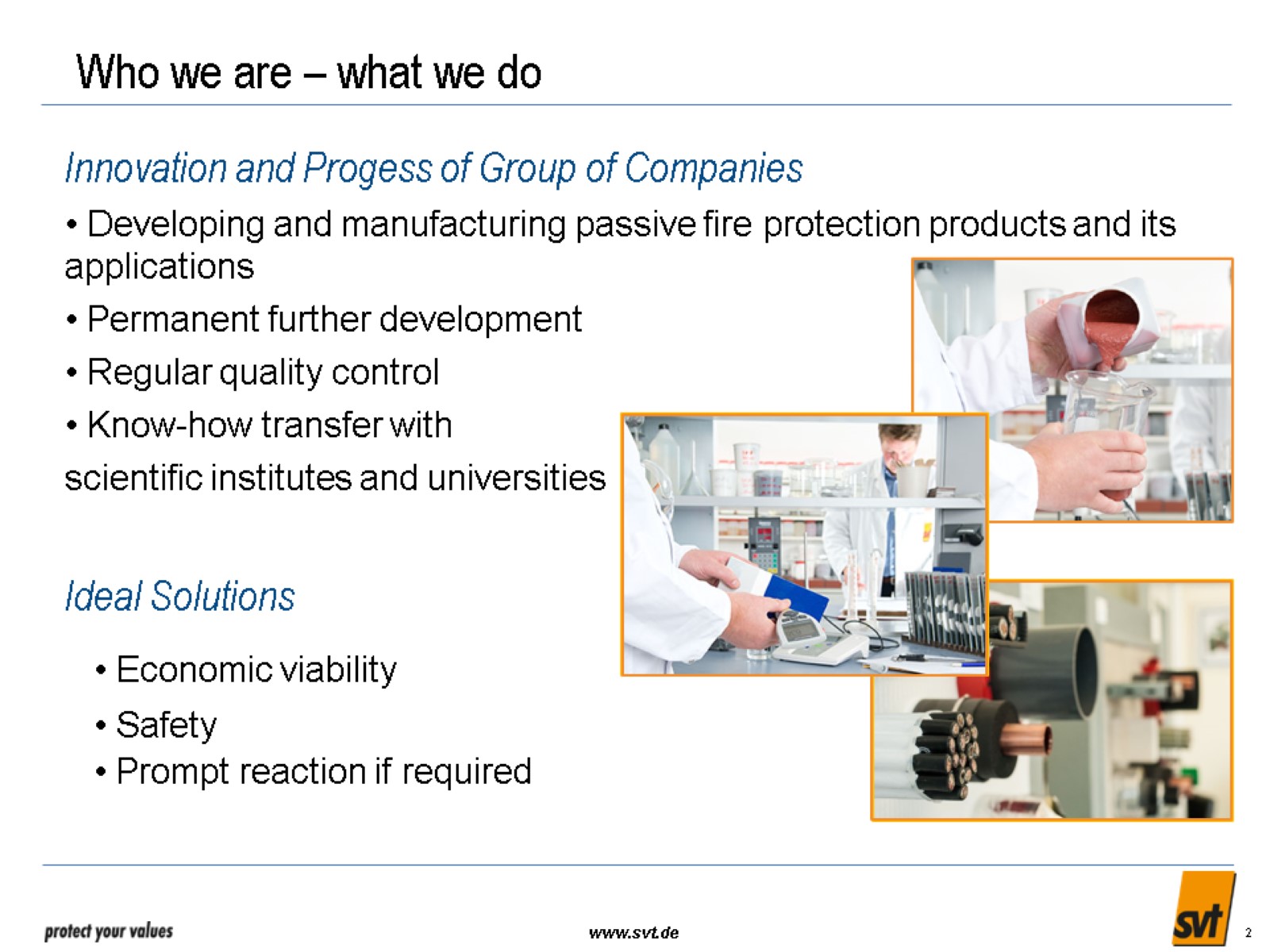 Who we are – what we do
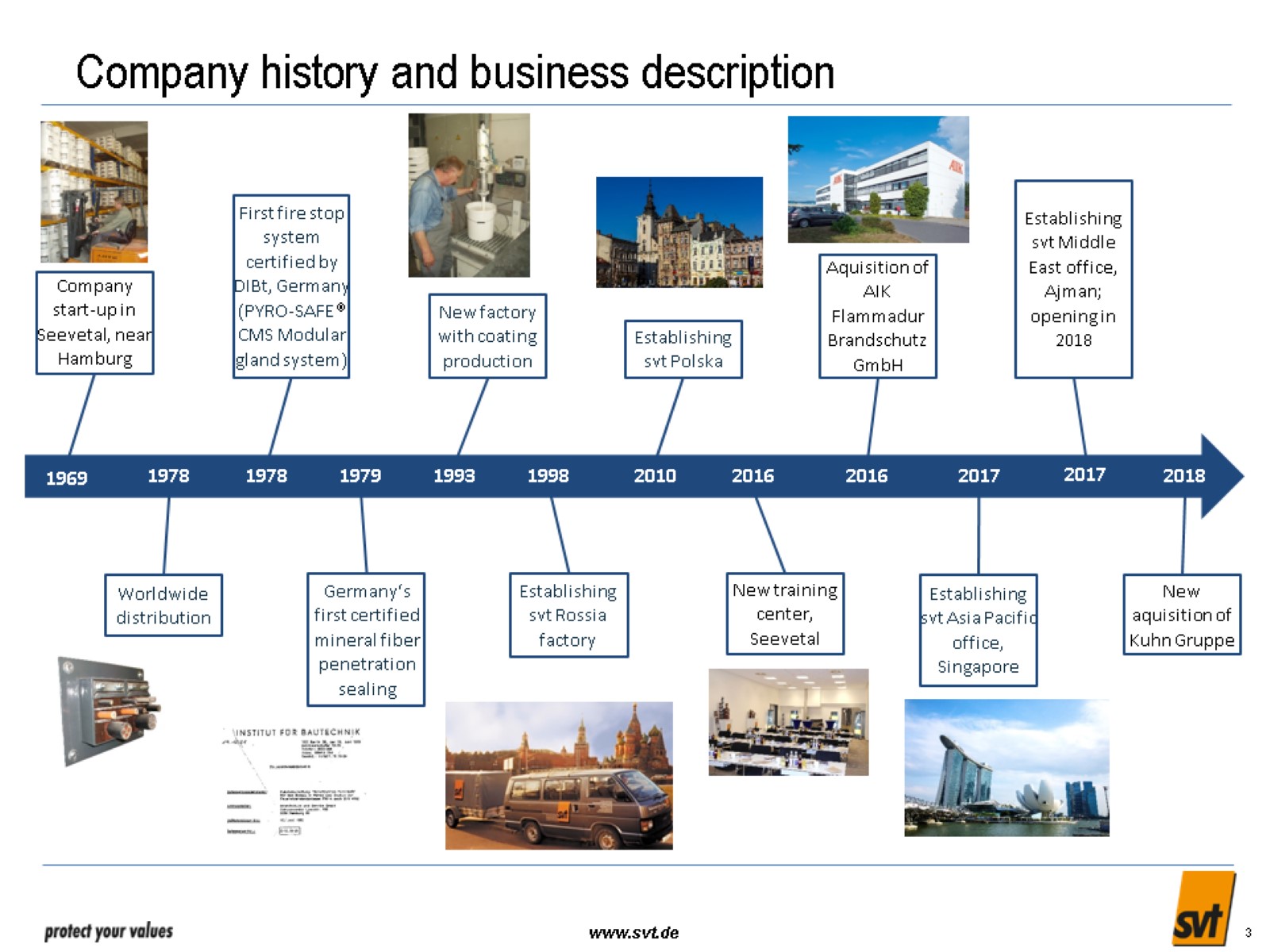 Company history and business description
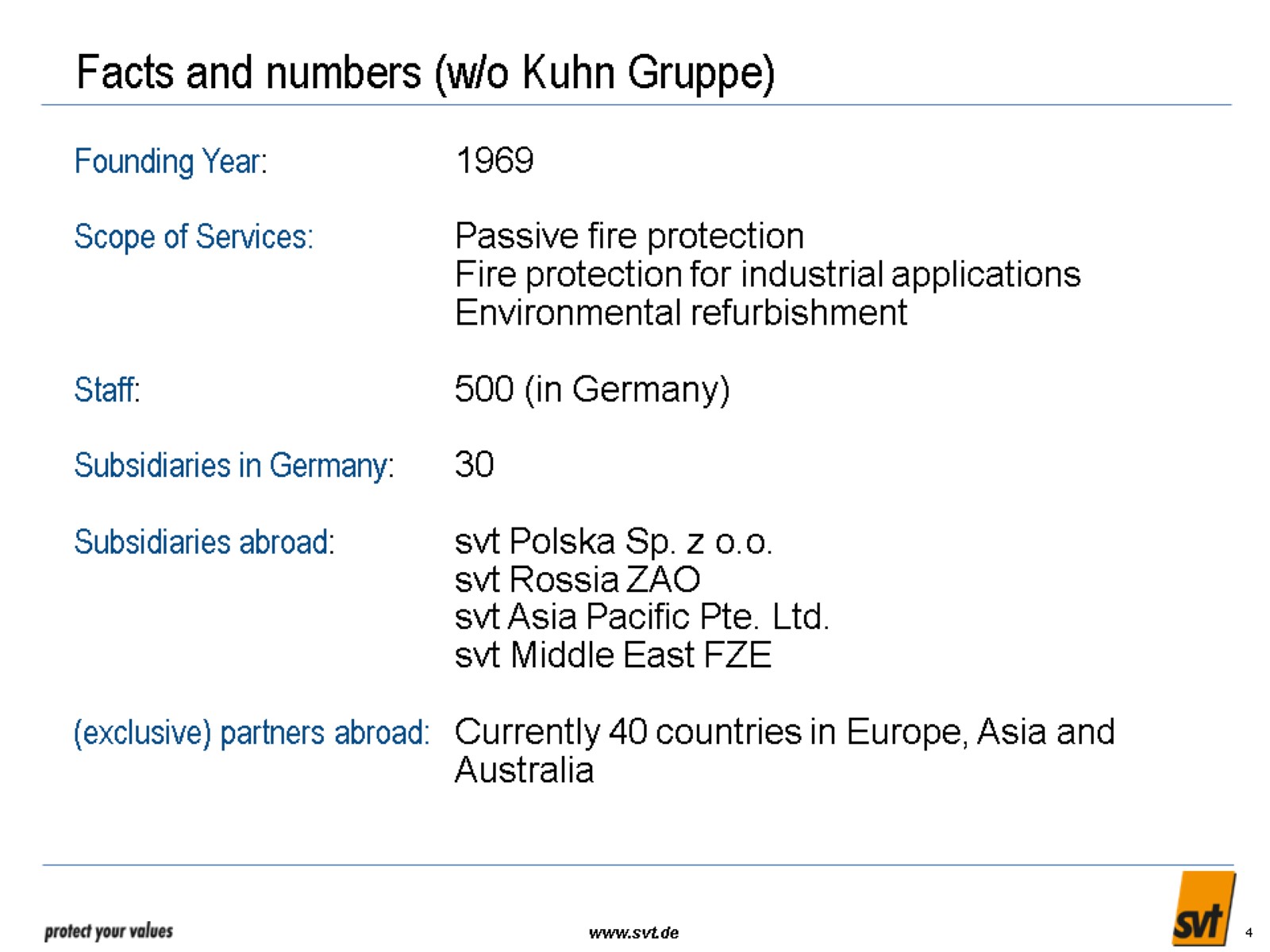 Facts and numbers (w/o Kuhn Gruppe)
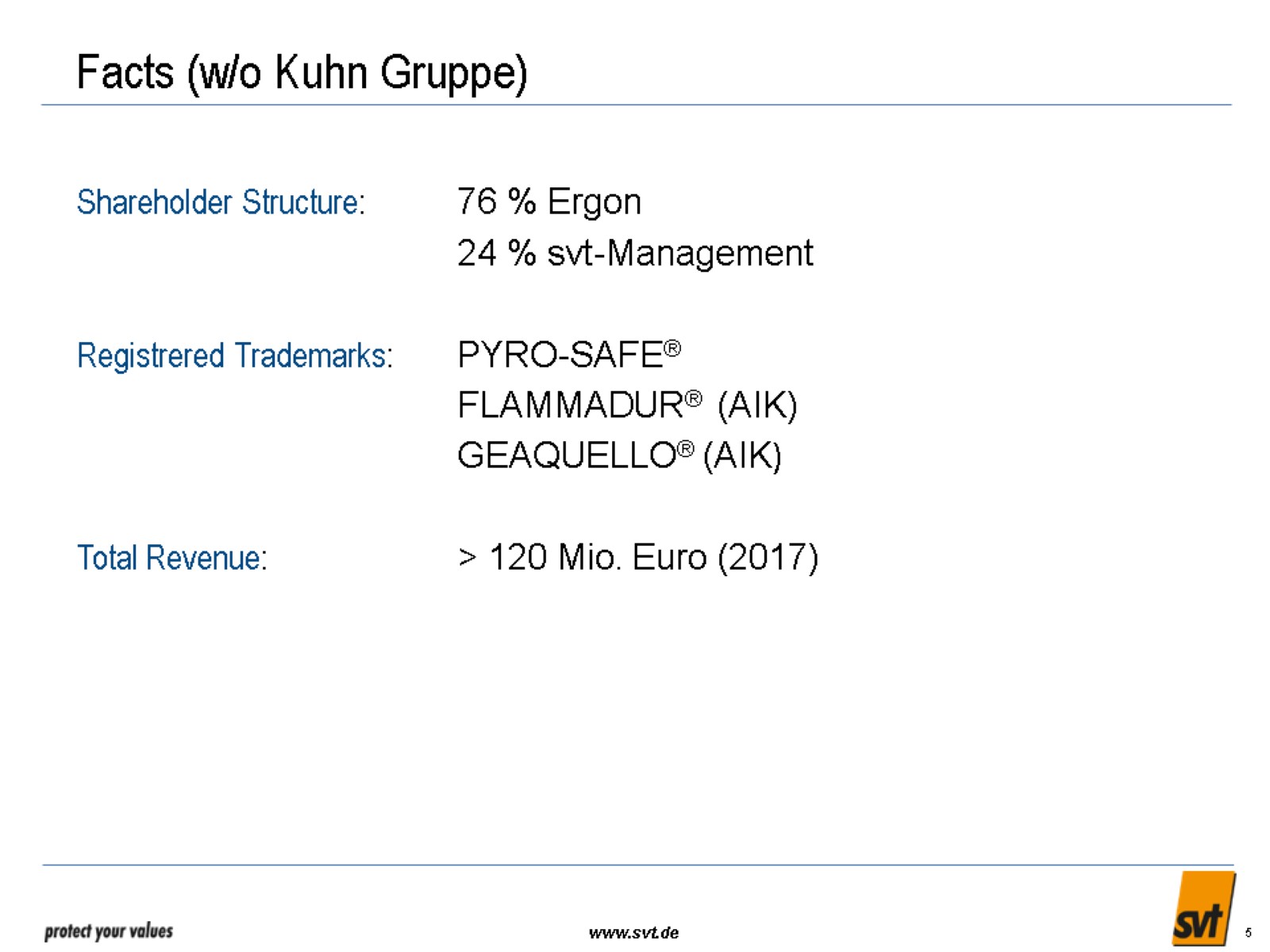 Facts (w/o Kuhn Gruppe)
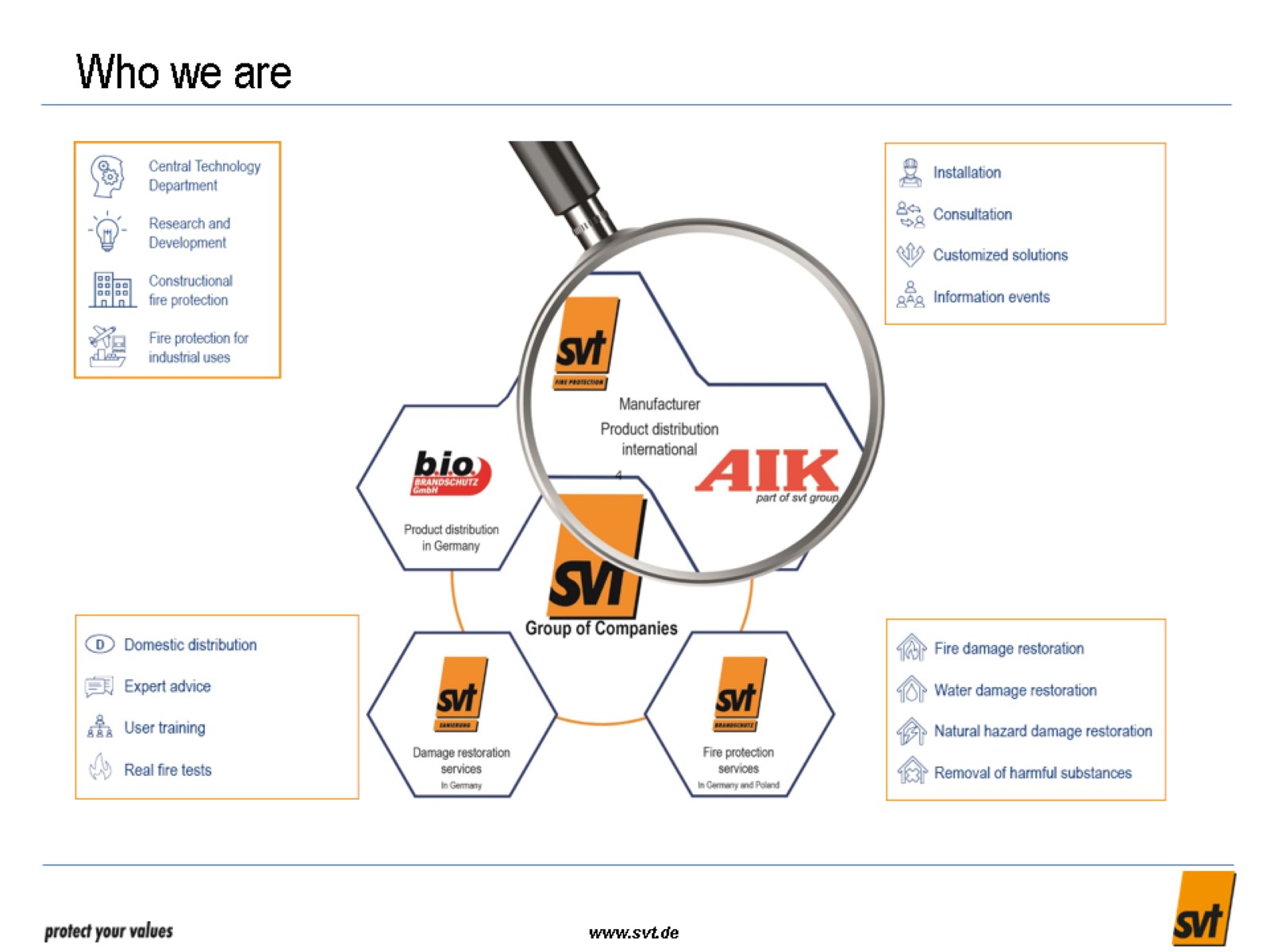 Who we are
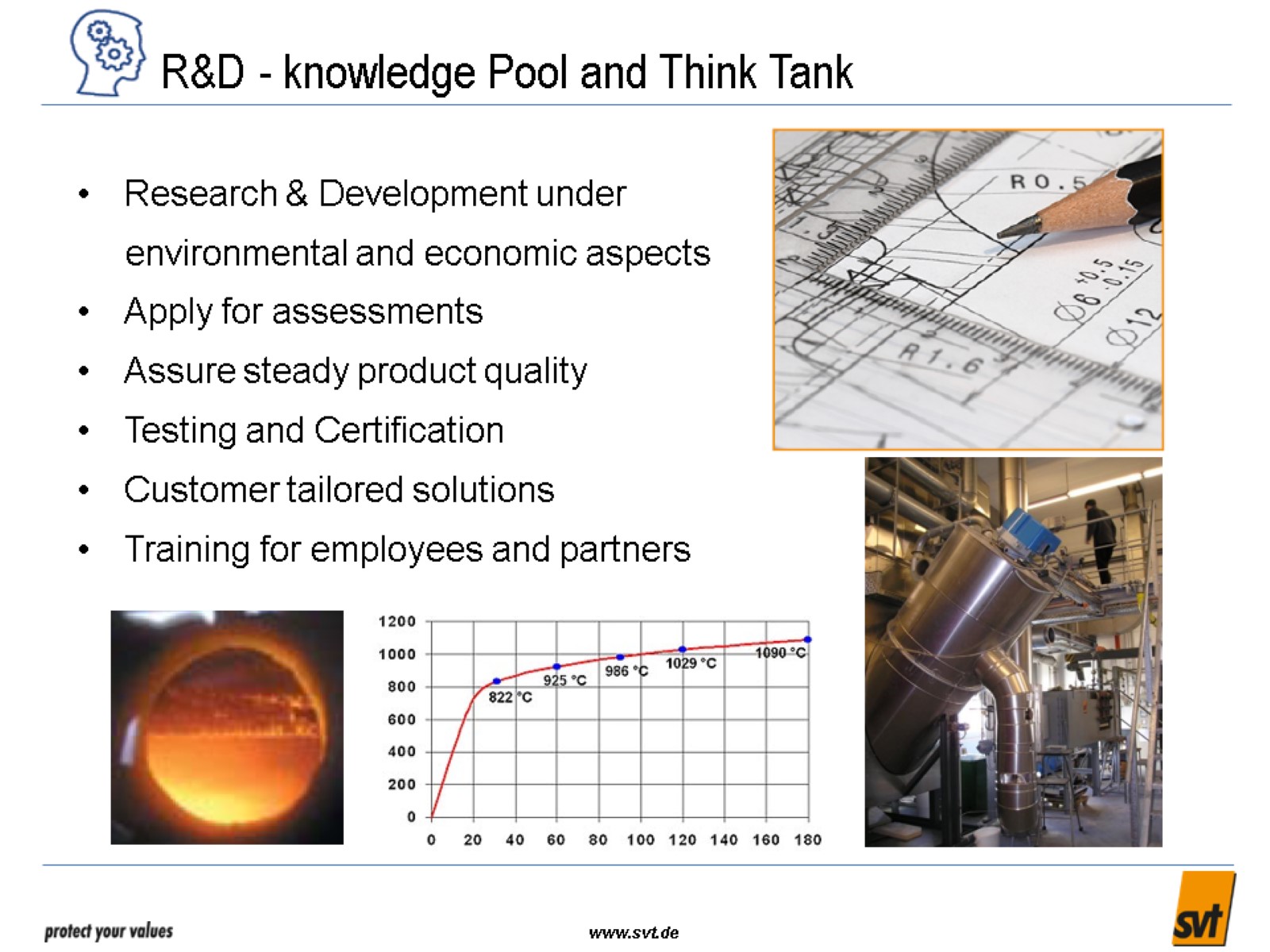 R&D - knowledge Pool and Think Tank
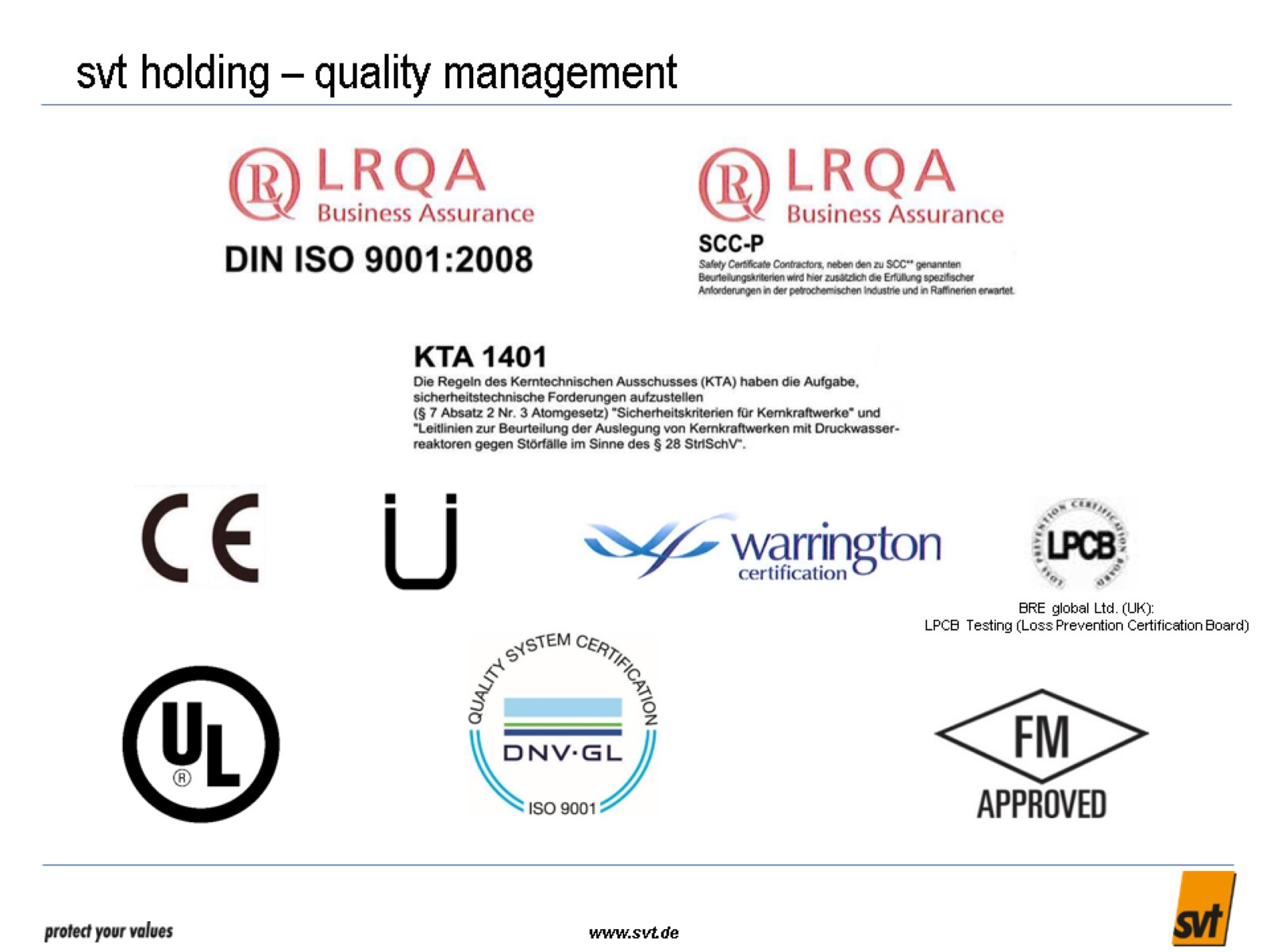 svt holding – quality management
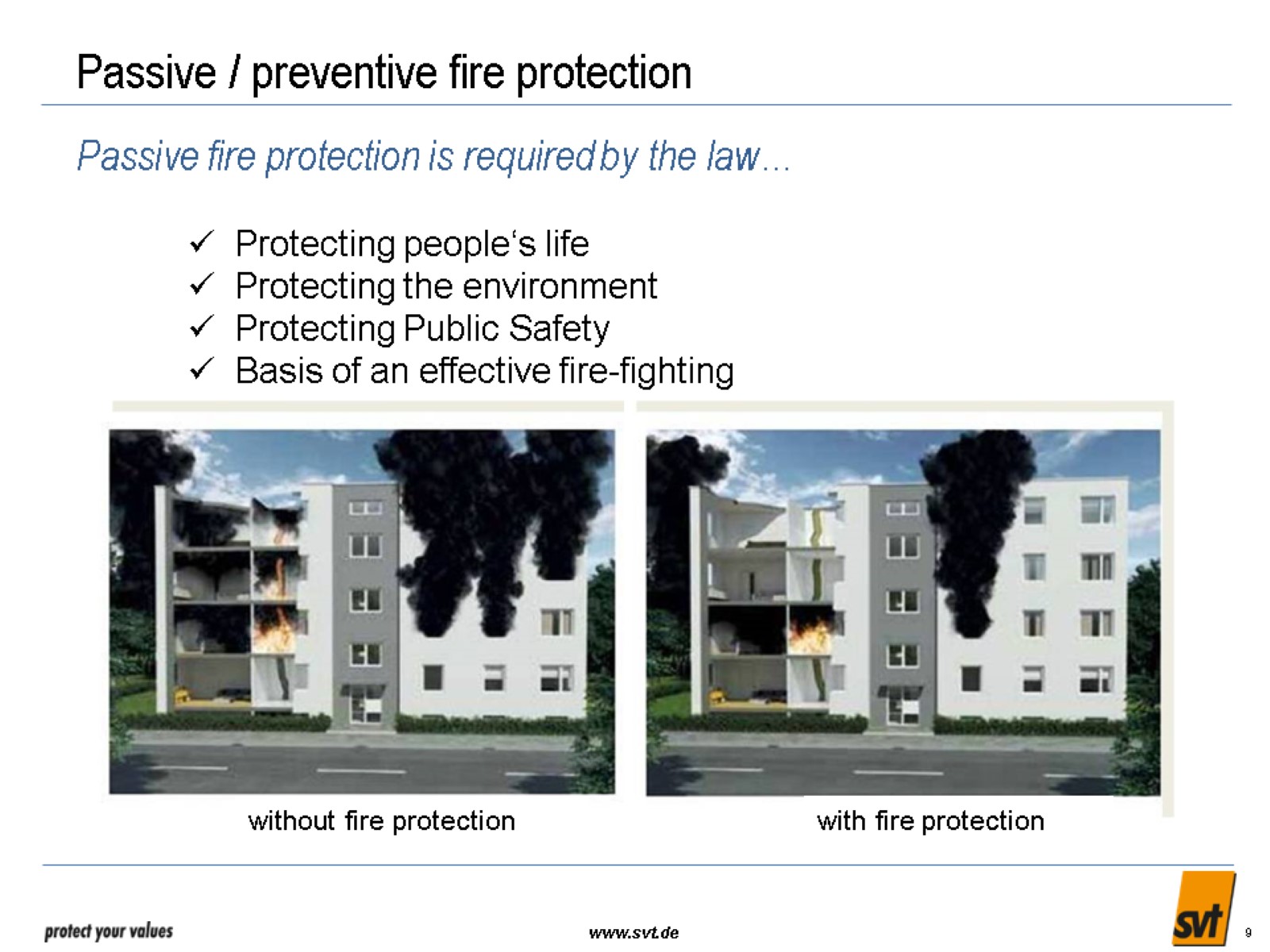 Passive / preventive fire protection
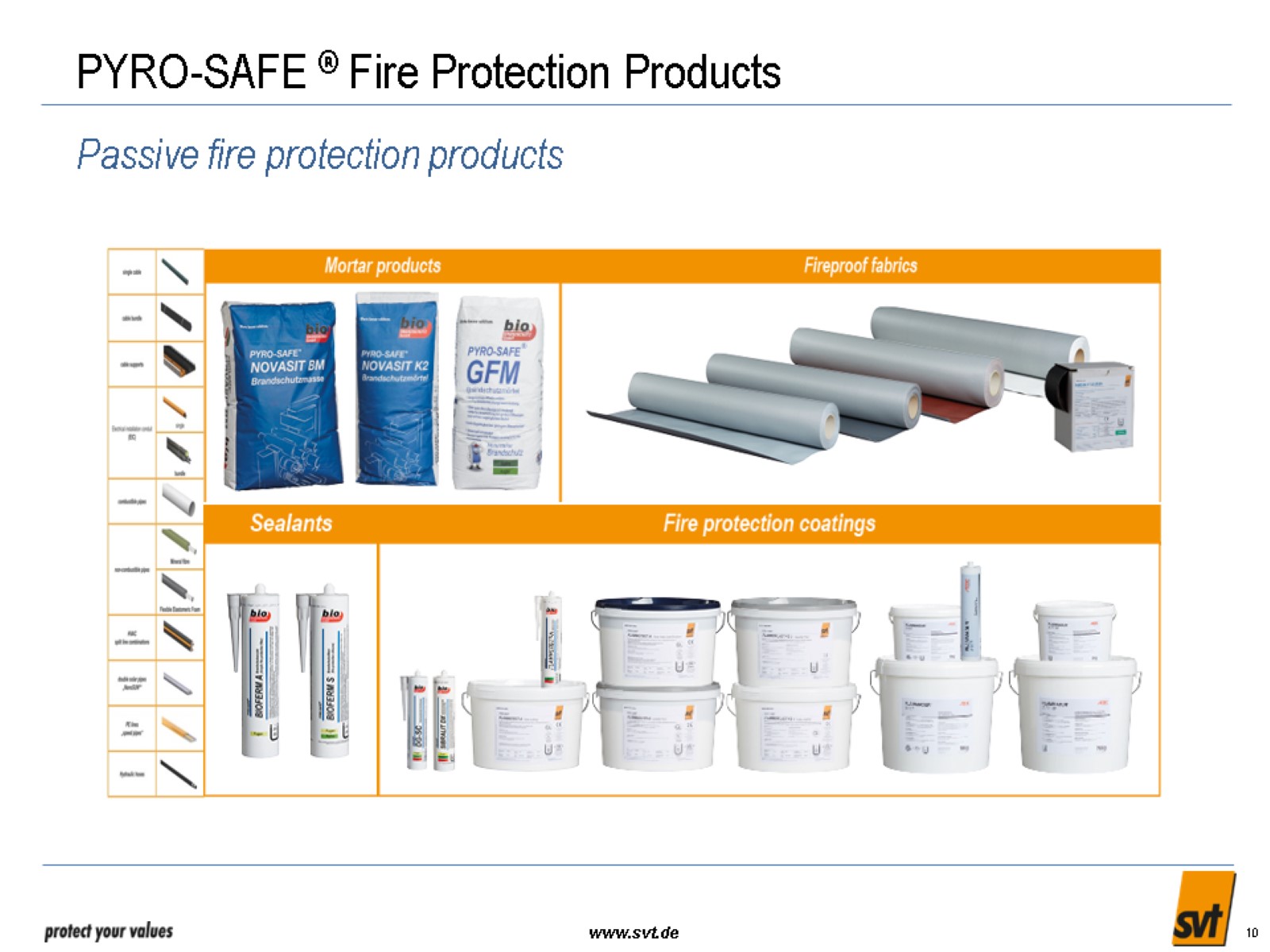 PYRO-SAFE ® Fire Protection Products
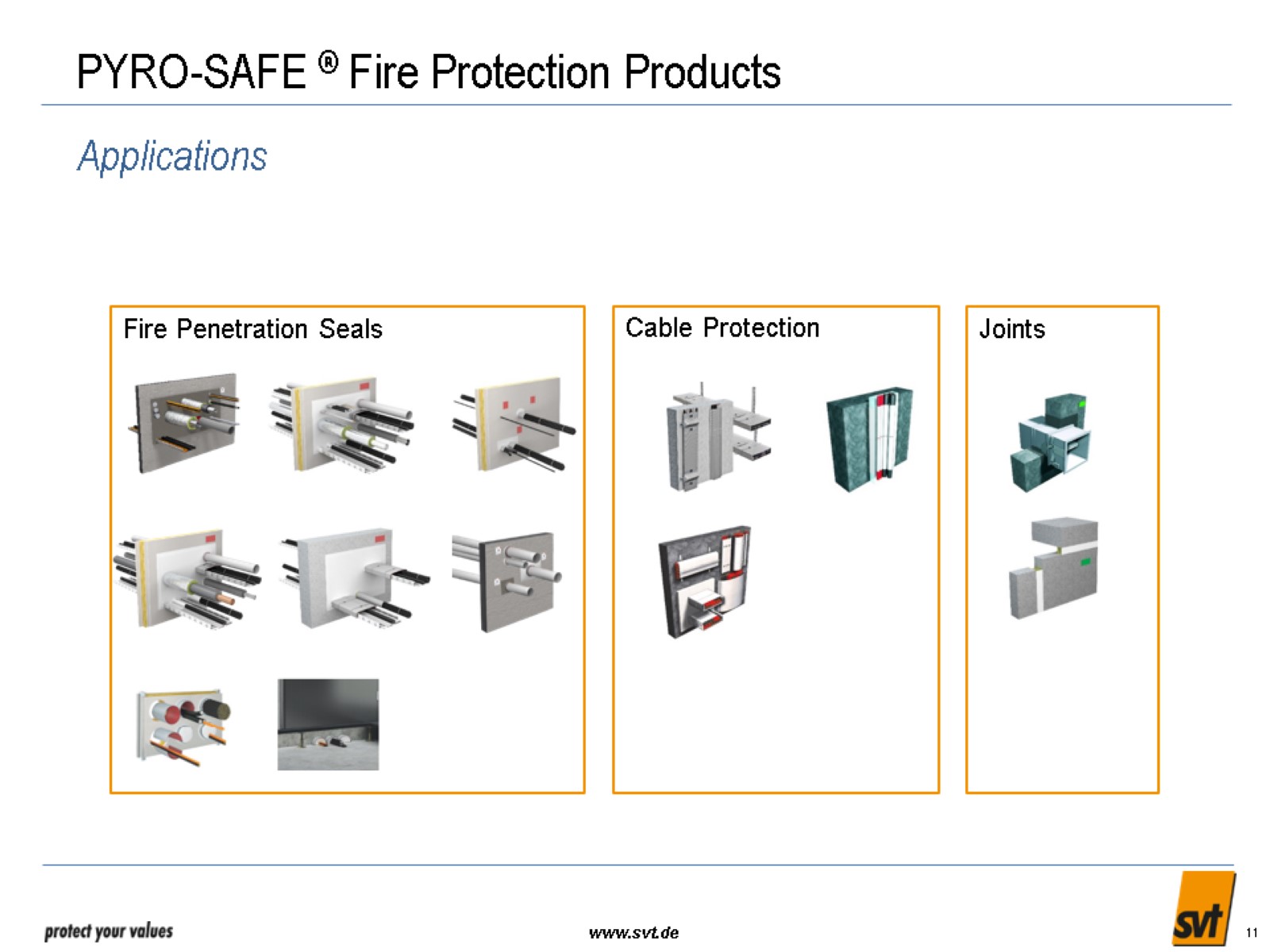 PYRO-SAFE ® Fire Protection Products
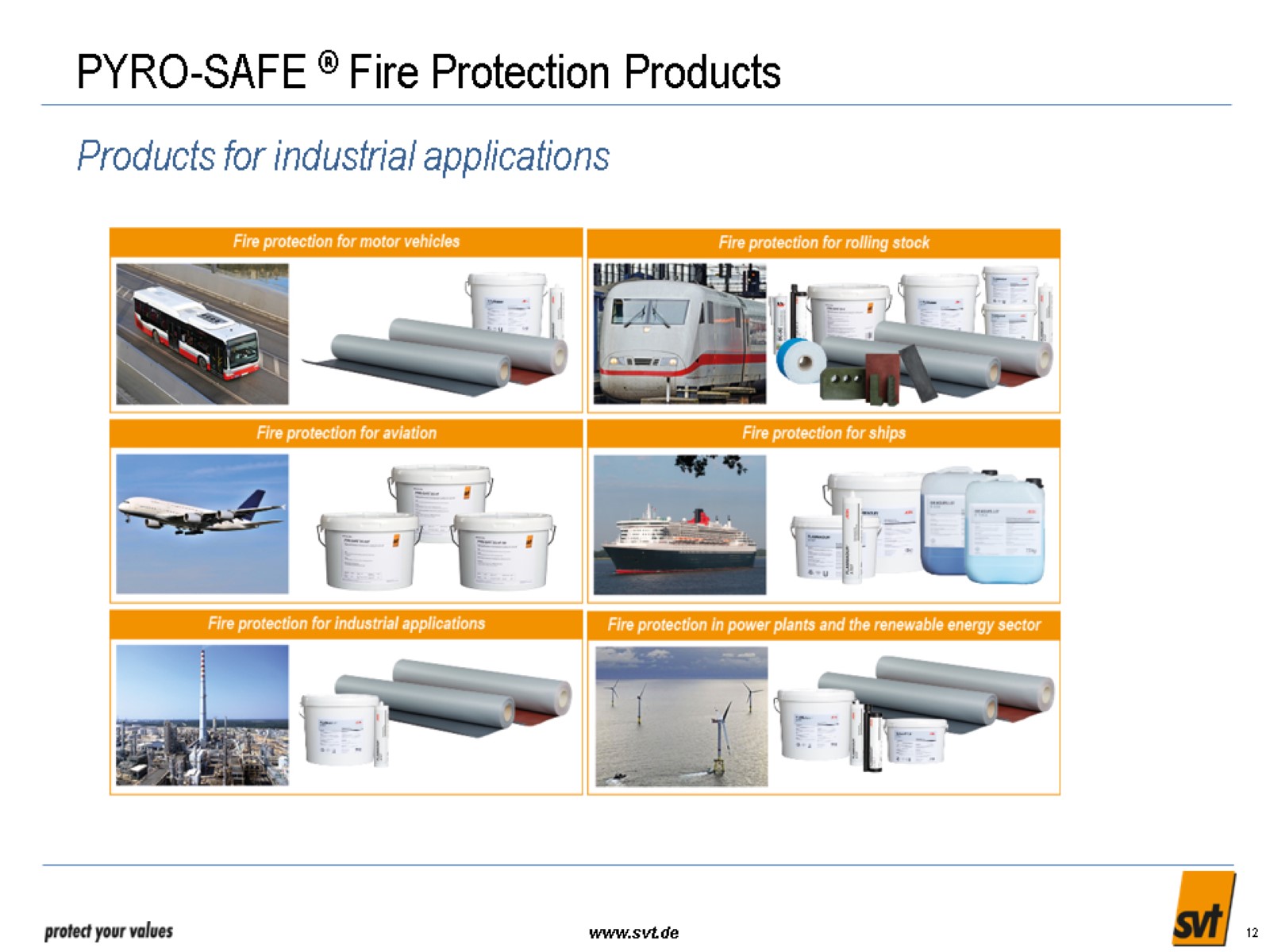 PYRO-SAFE ® Fire Protection Products
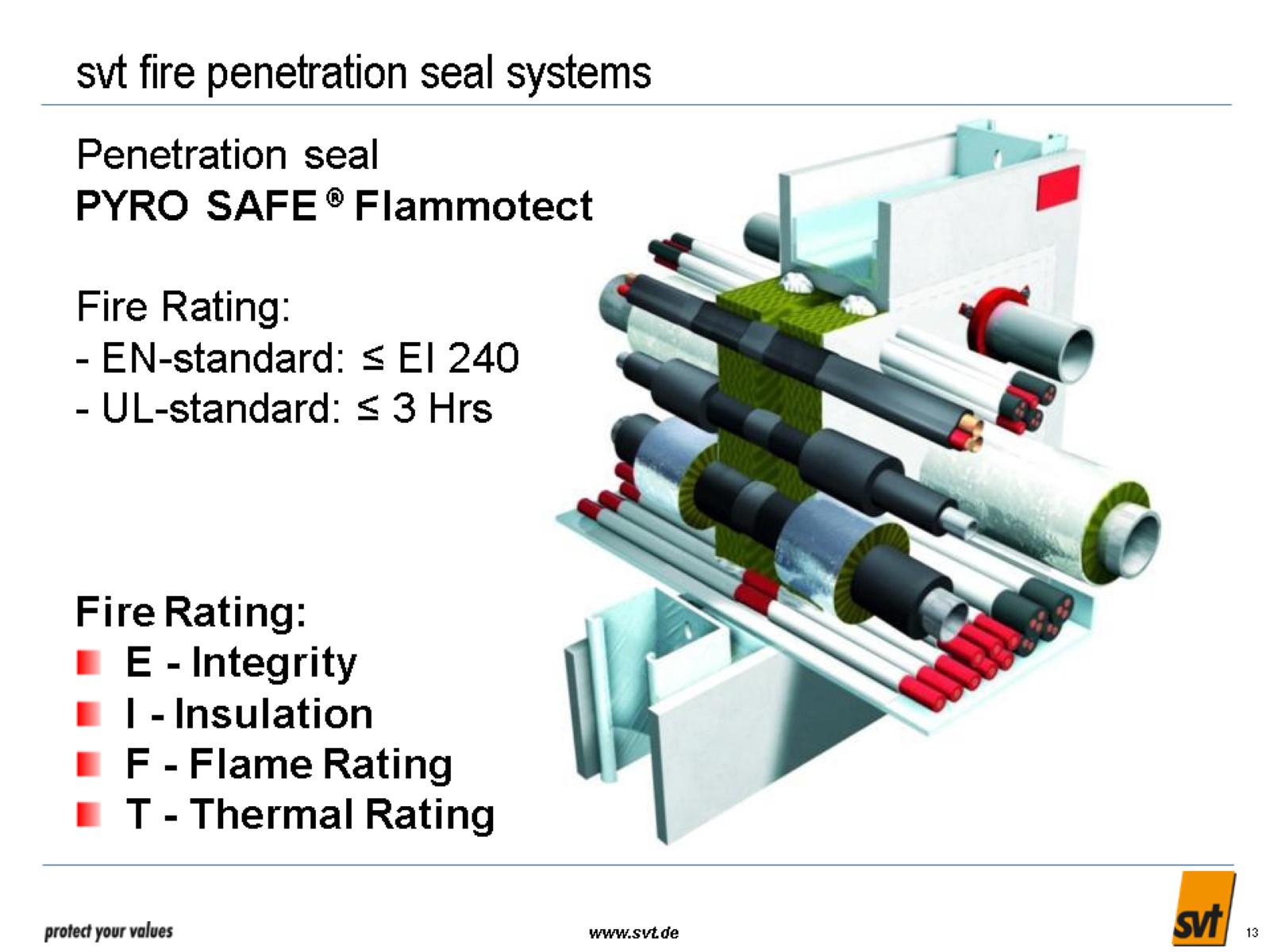 svt fire penetration seal systems
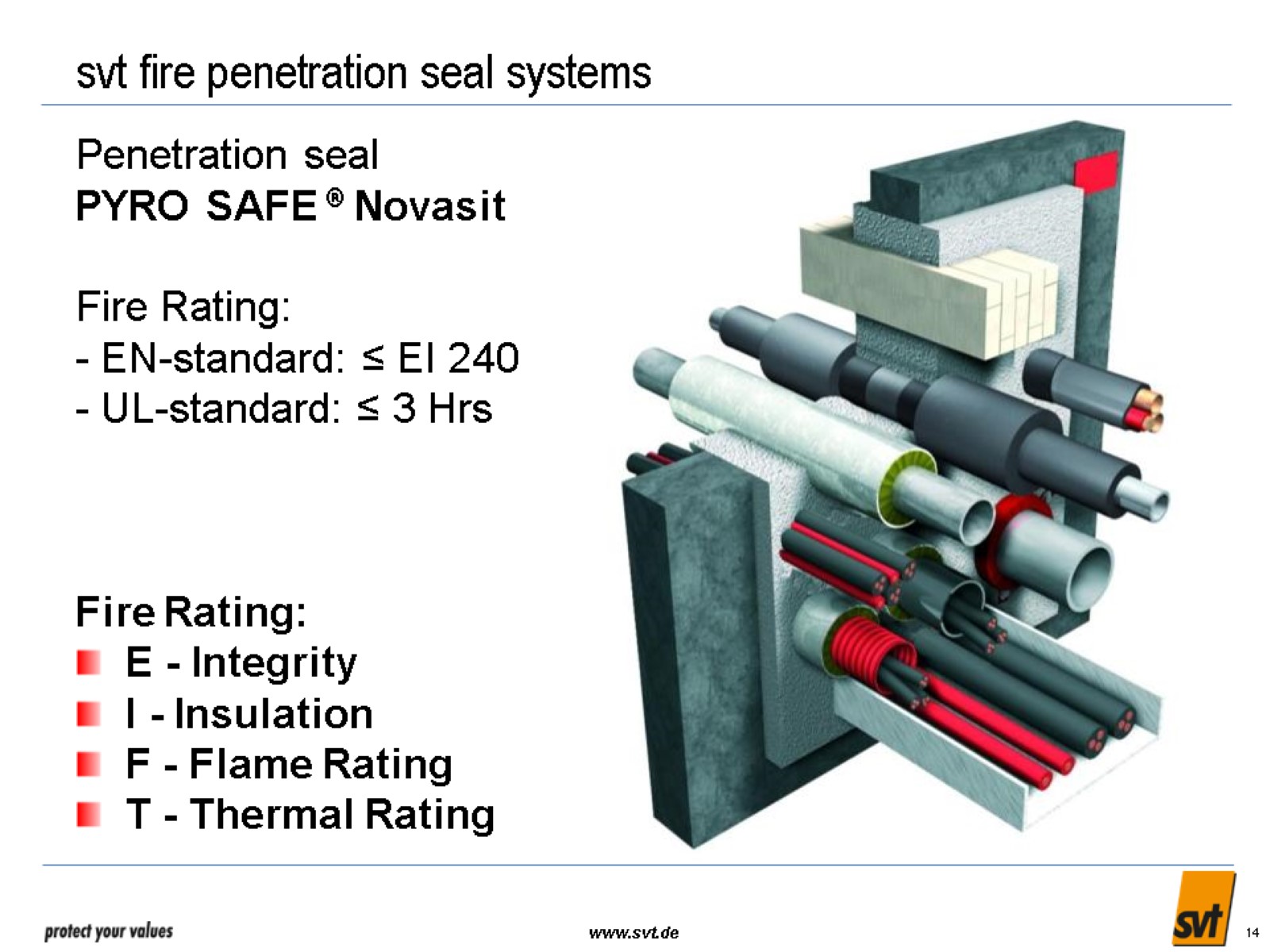 svt fire penetration seal systems
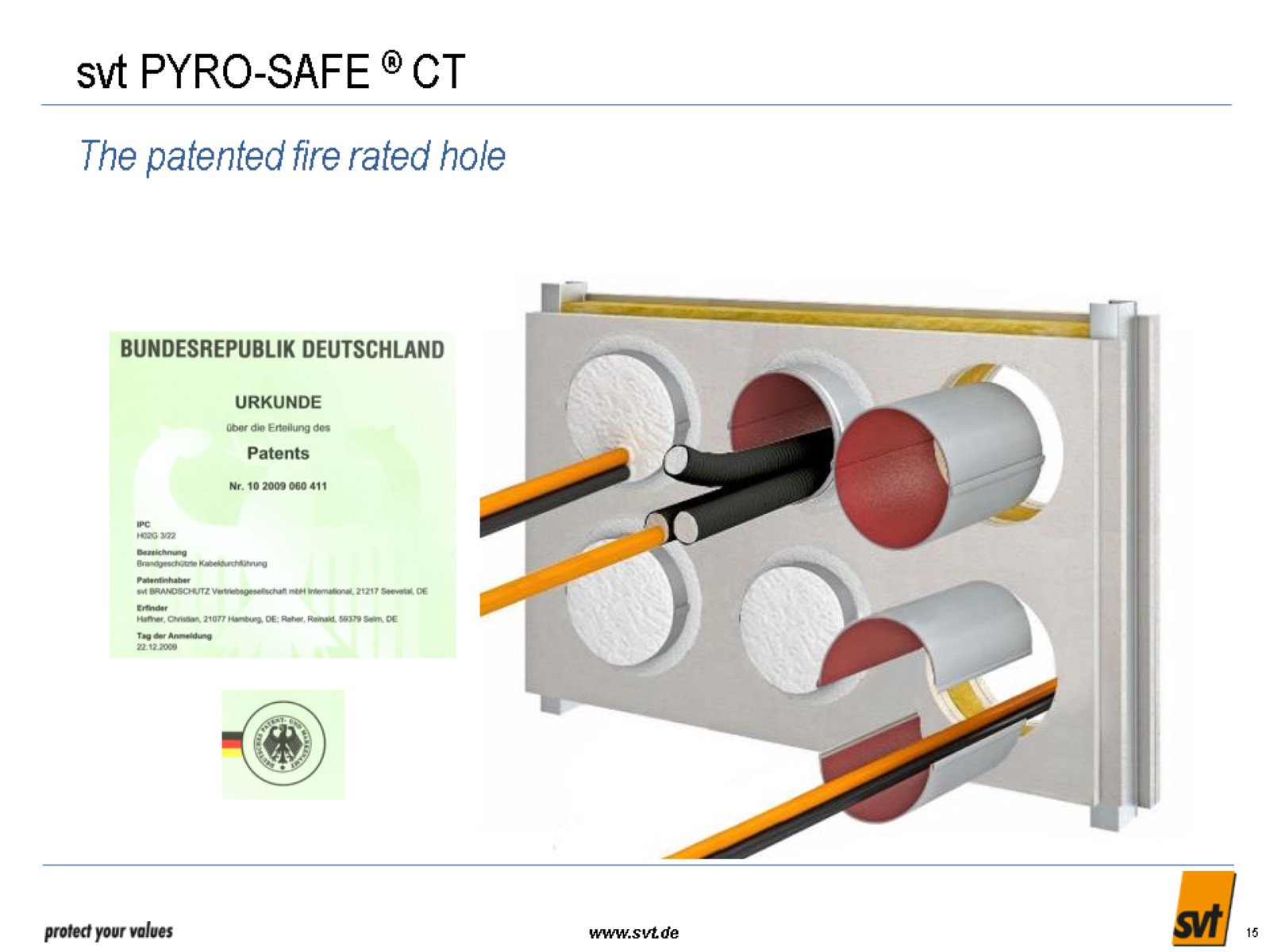 svt PYRO-SAFE ® CT
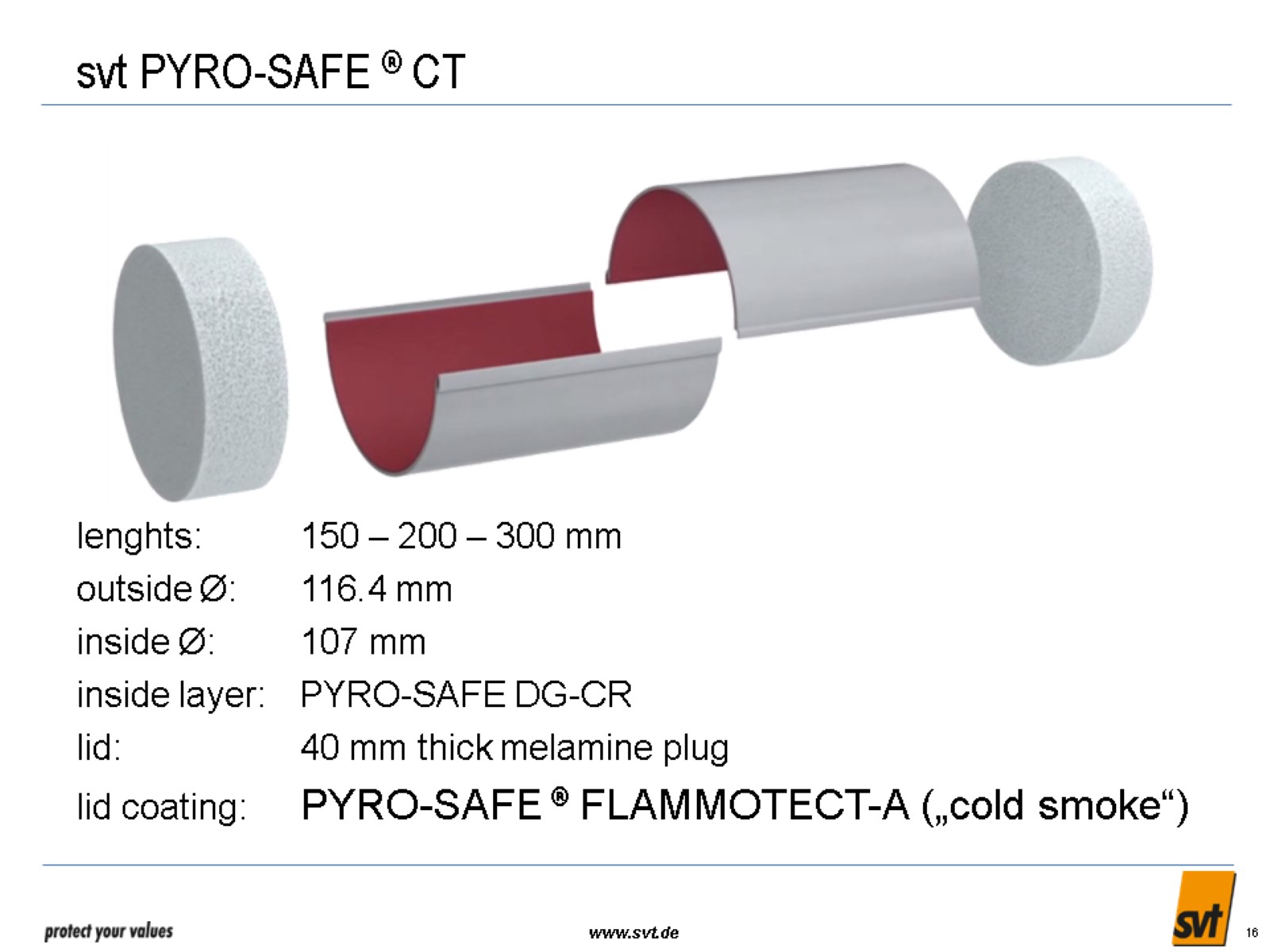 svt PYRO-SAFE ® CT
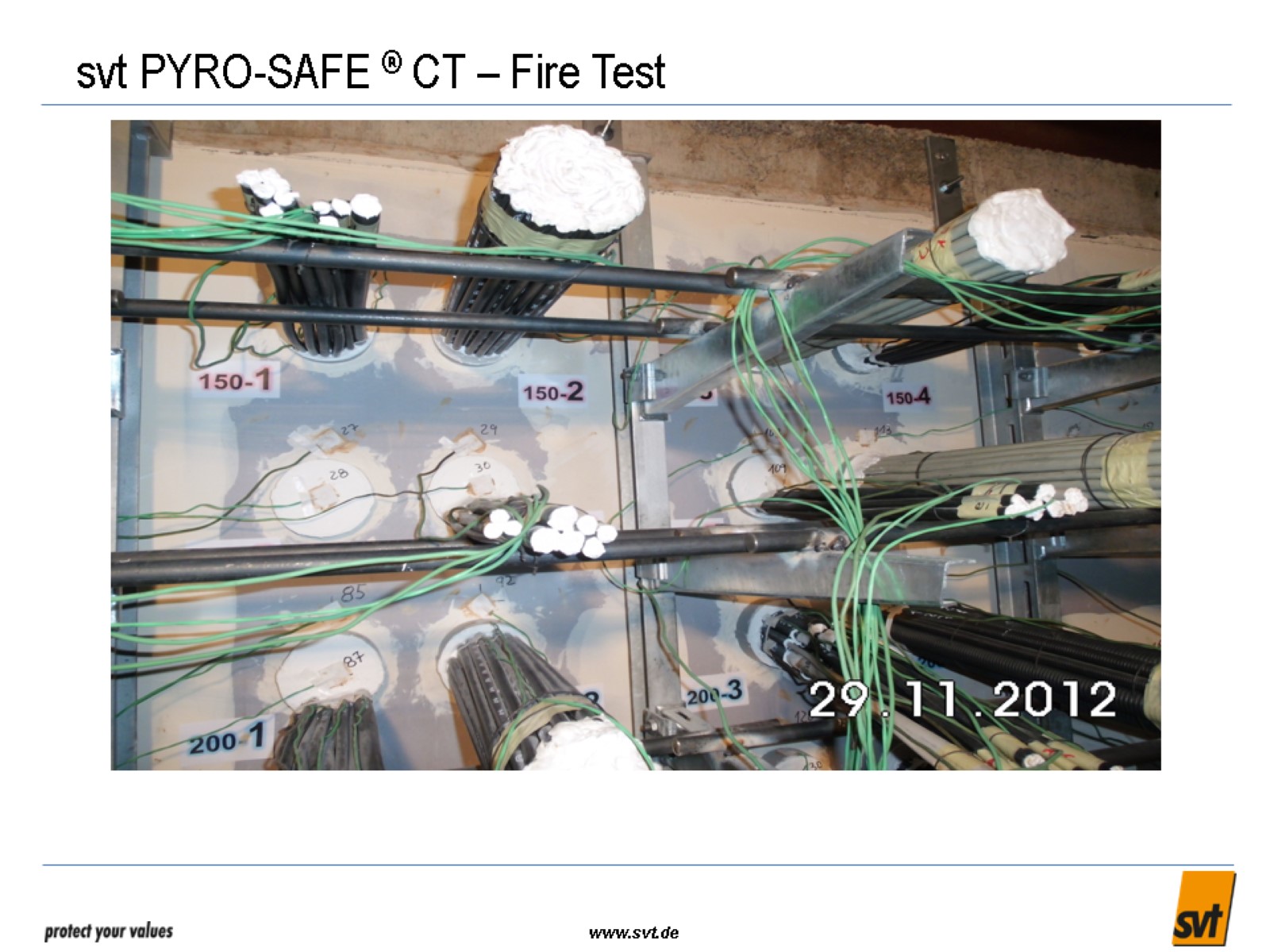 svt PYRO-SAFE ® CT – Fire Test
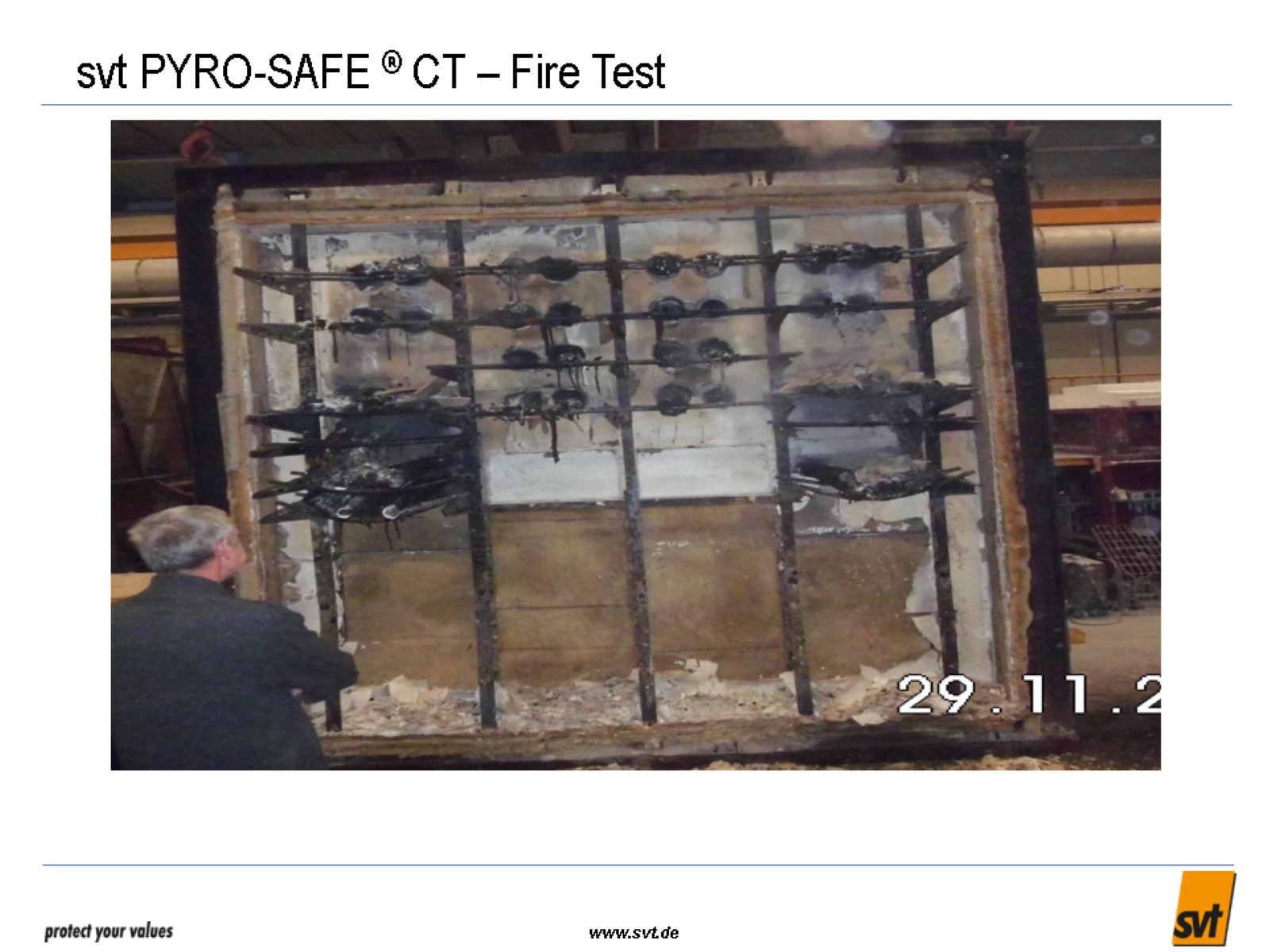 svt PYRO-SAFE ® CT – Fire Test
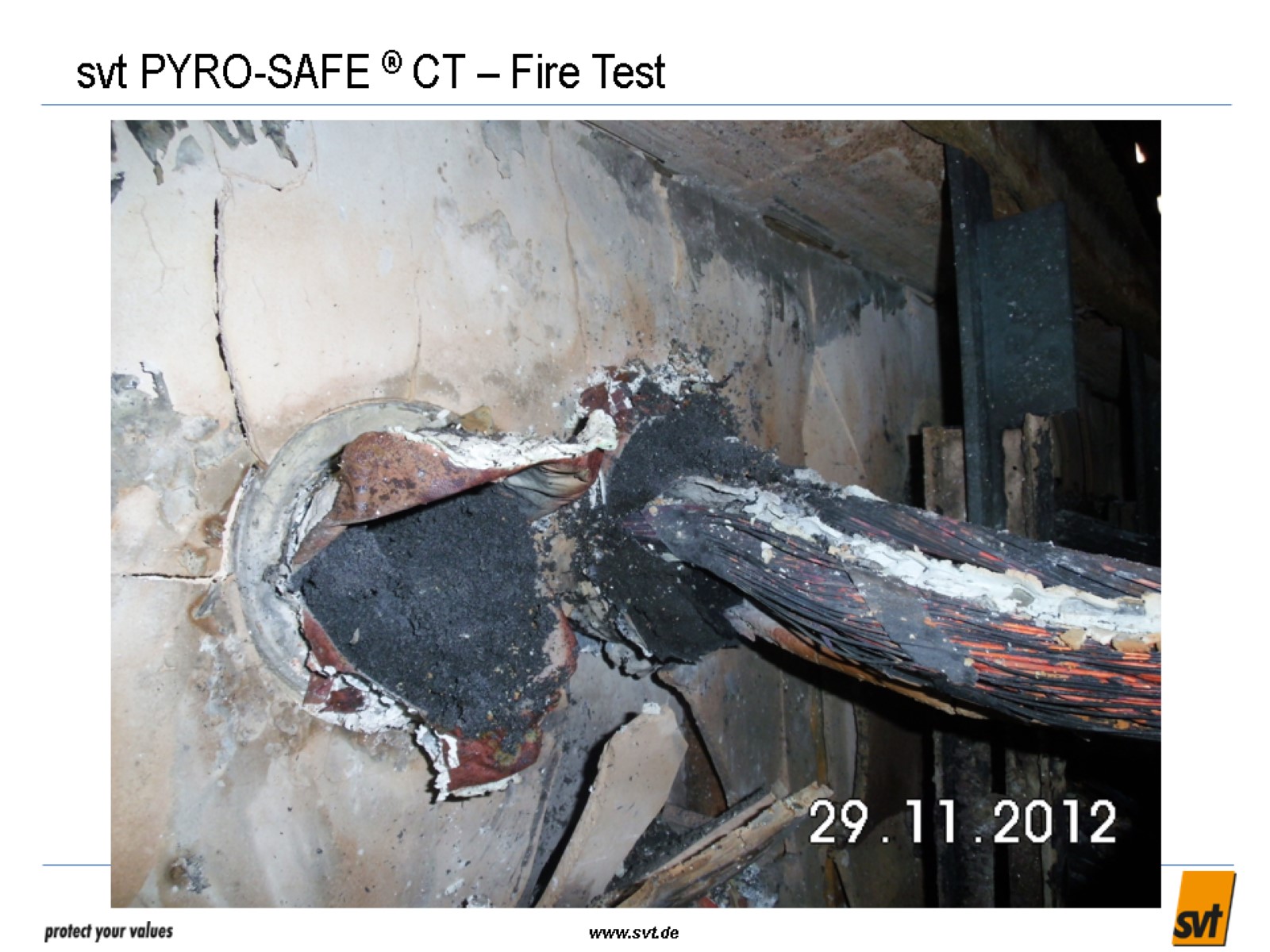 svt PYRO-SAFE ® CT – Fire Test
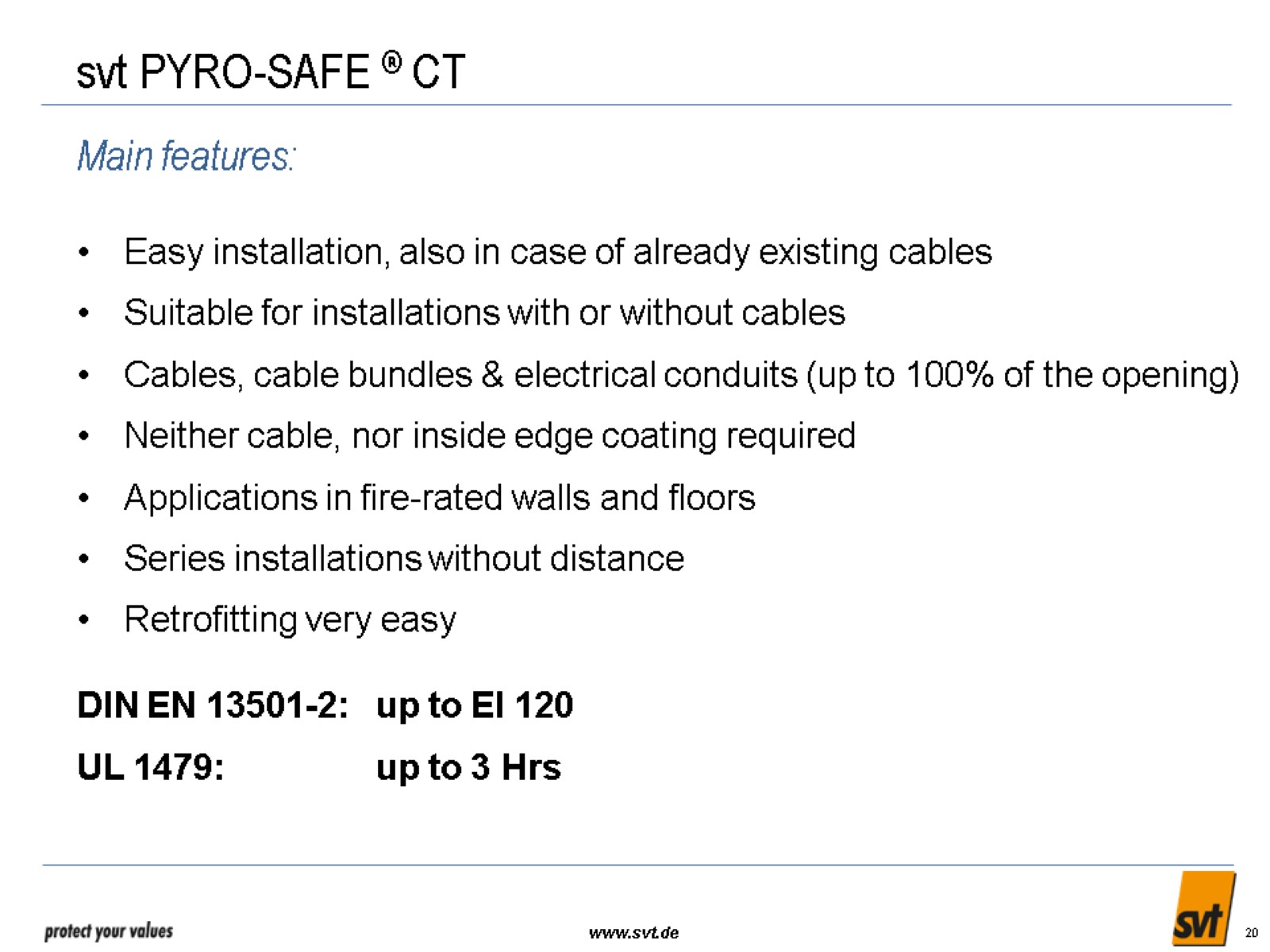 svt PYRO-SAFE ® CT
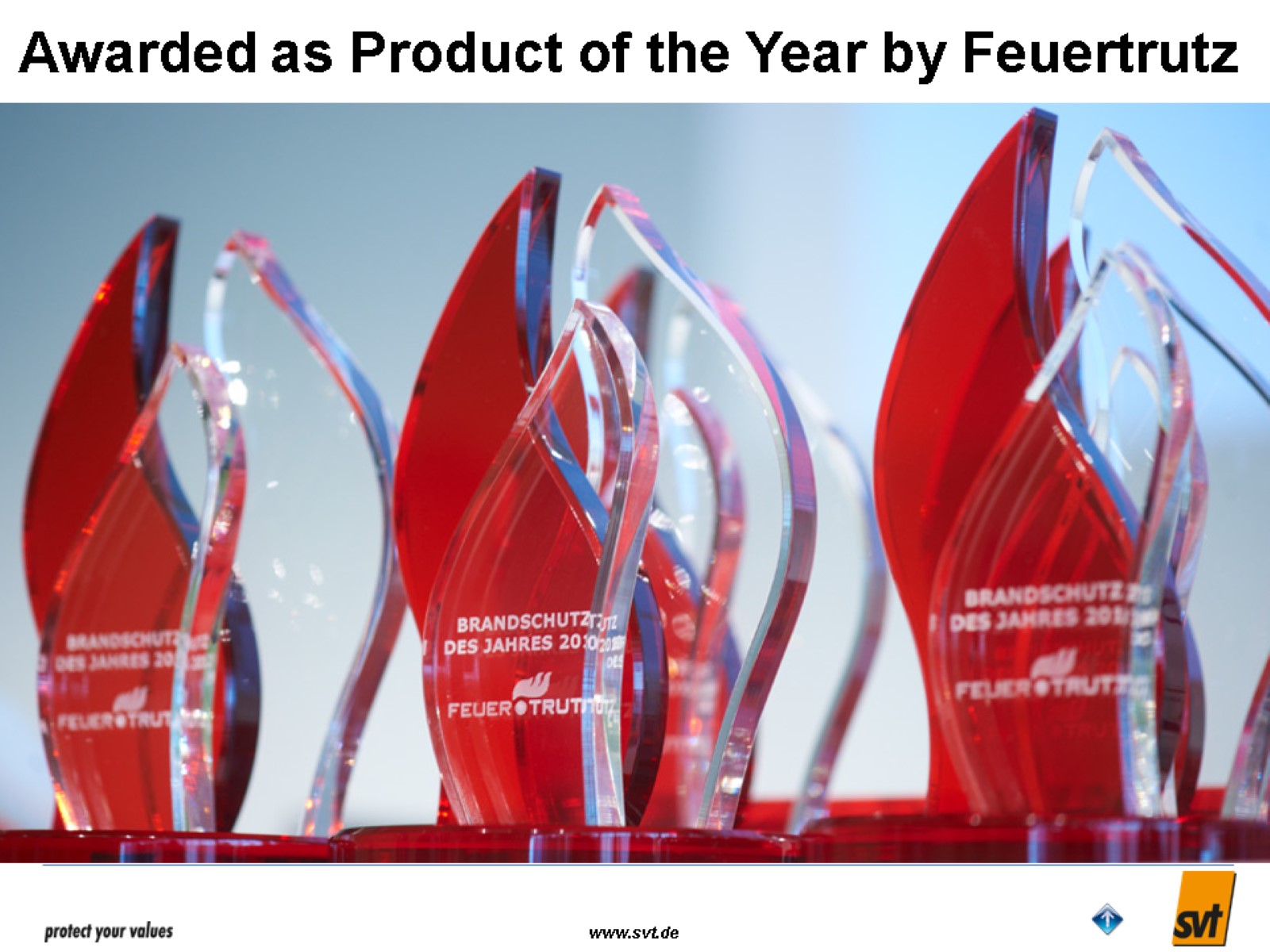 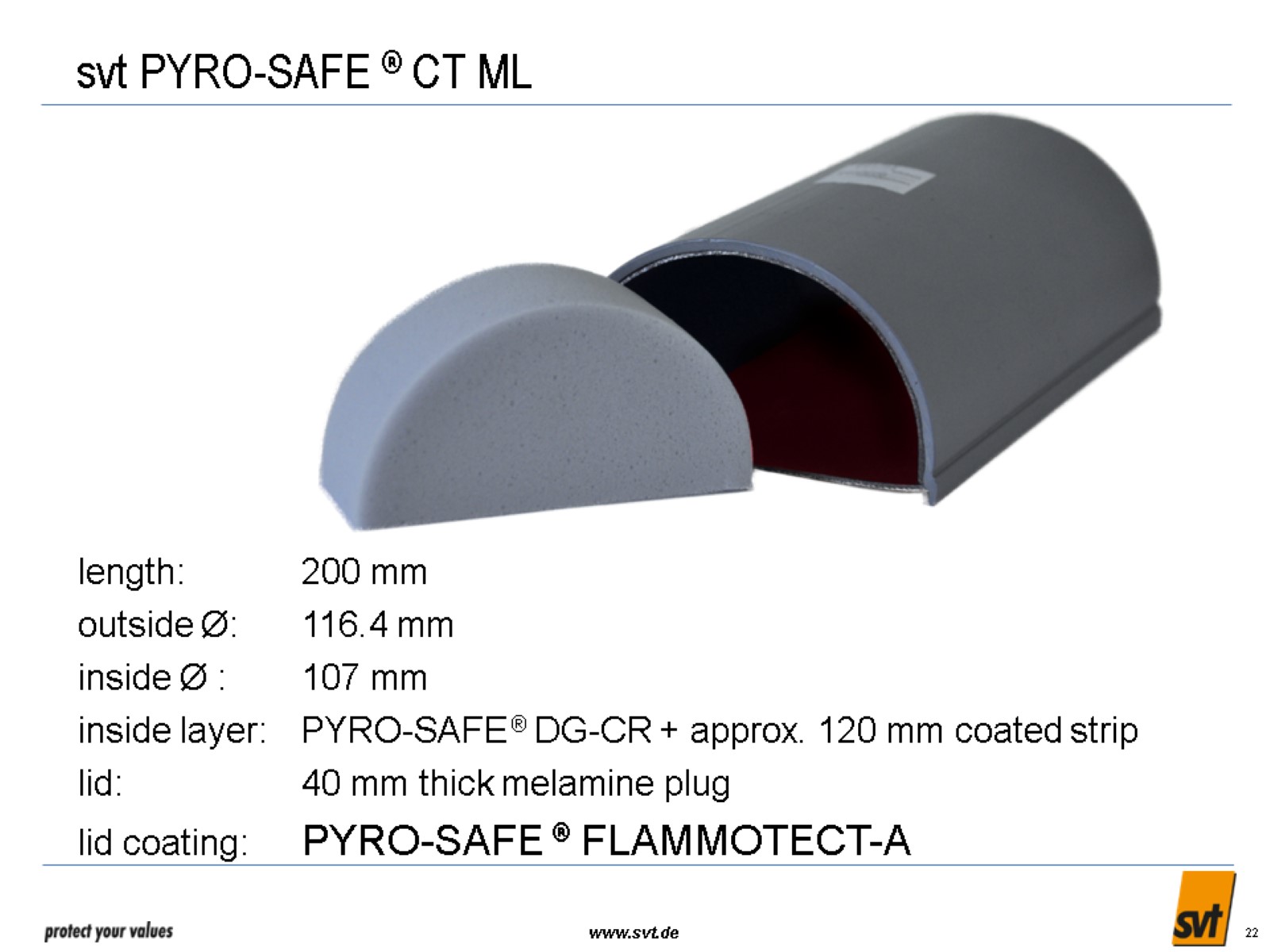 svt PYRO-SAFE ® CT ML
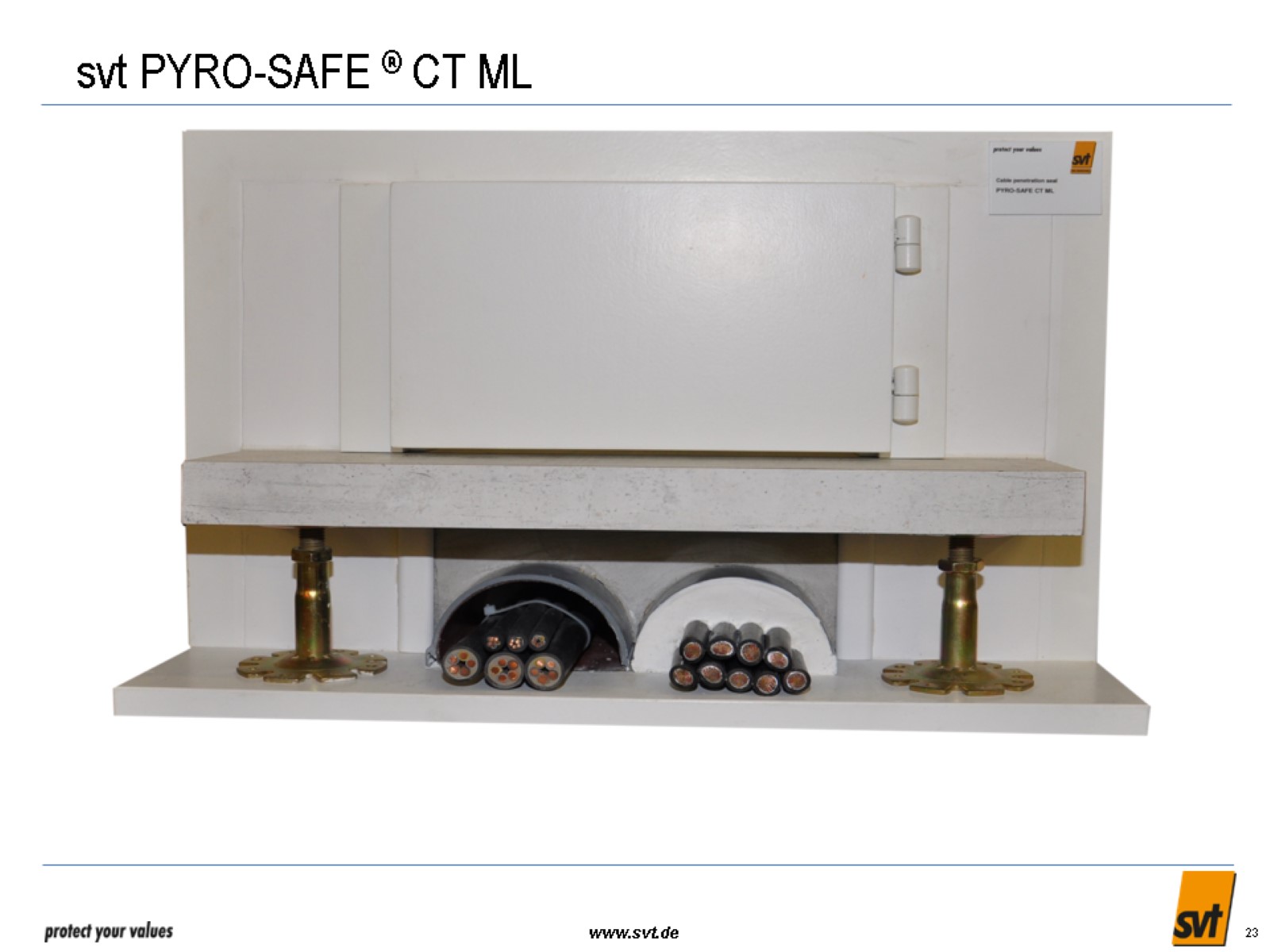 svt PYRO-SAFE ® CT ML
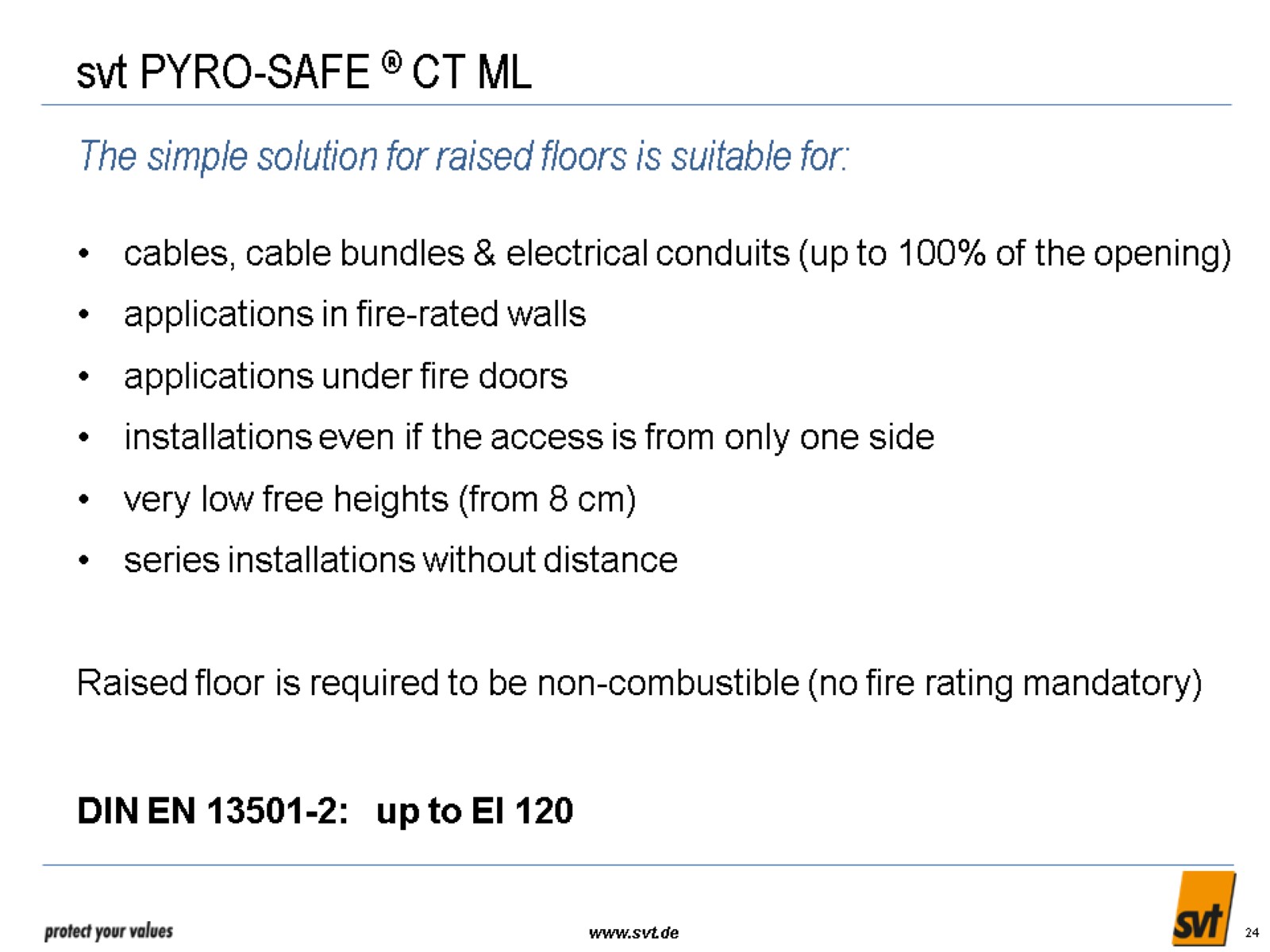 svt PYRO-SAFE ® CT ML
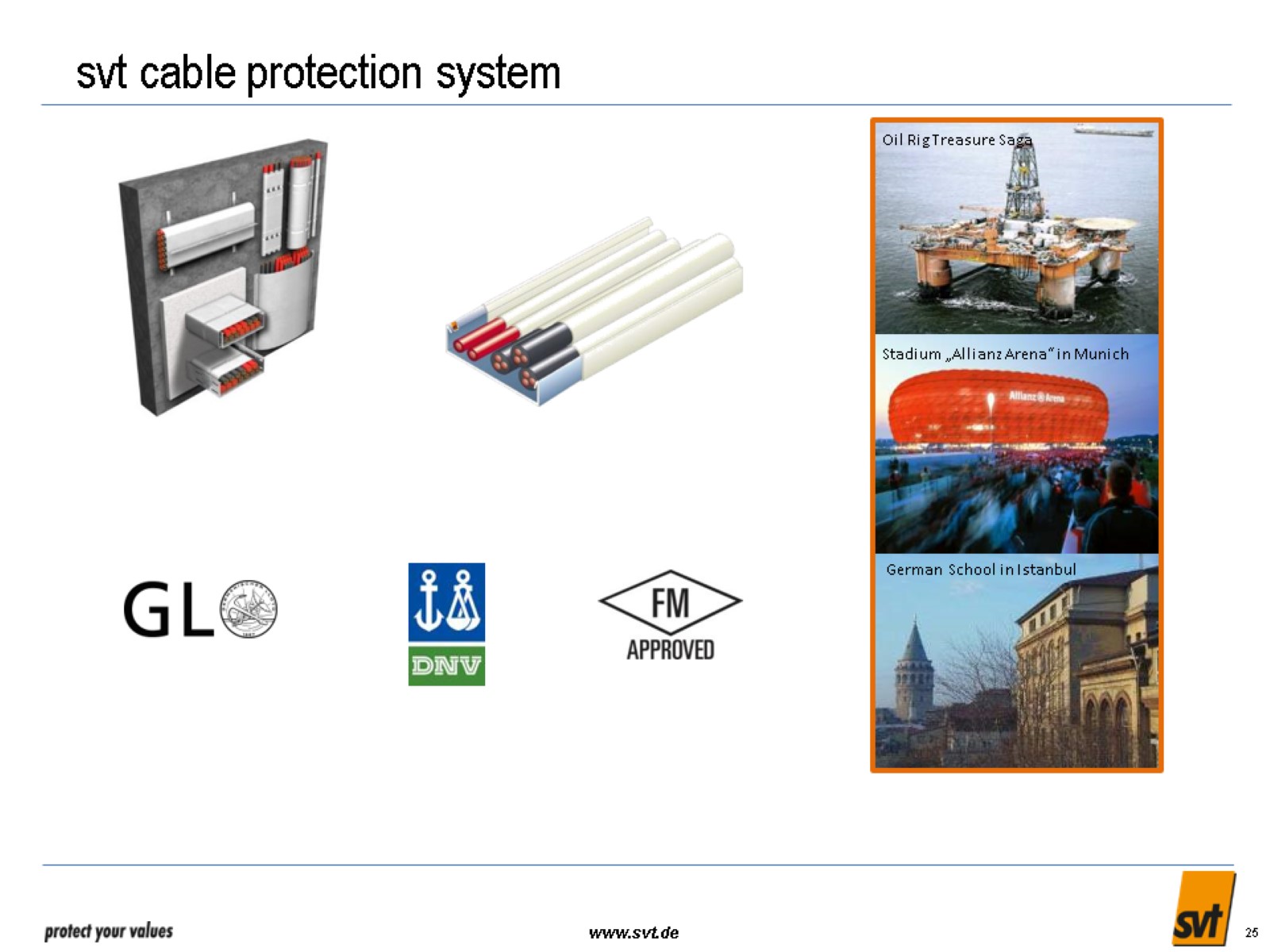 svt cable protection system
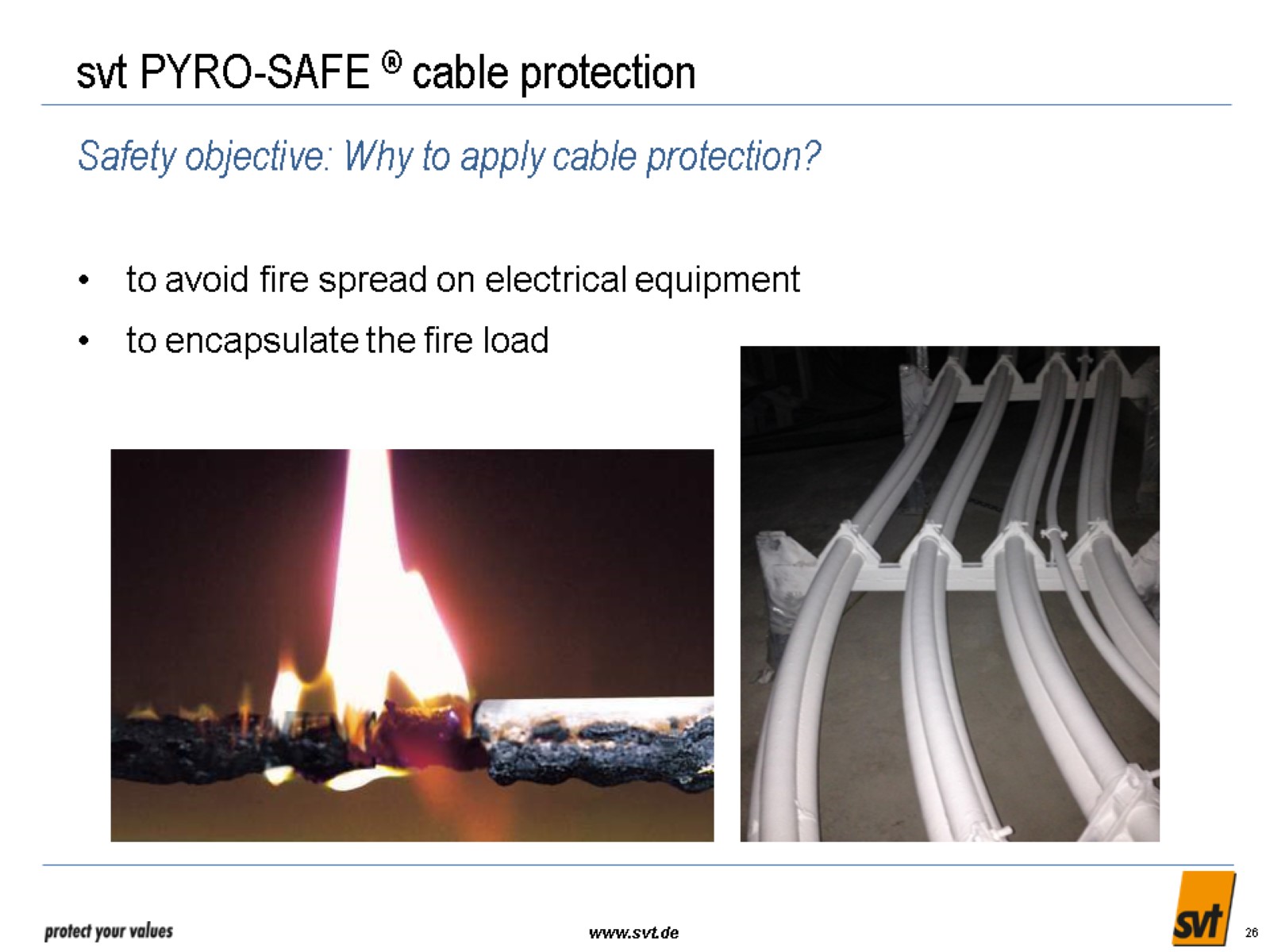 svt PYRO-SAFE ® cable protection
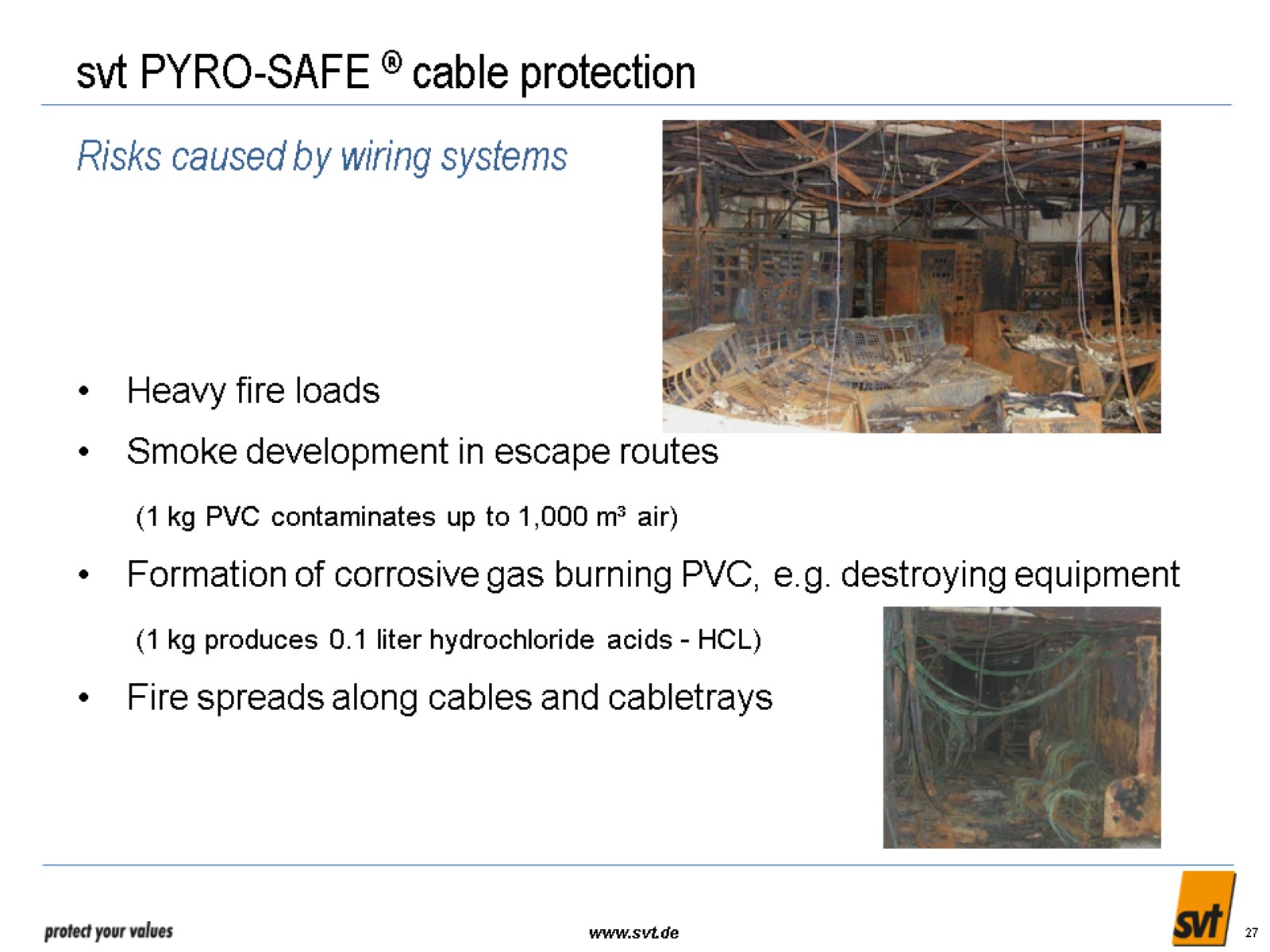 svt PYRO-SAFE ® cable protection
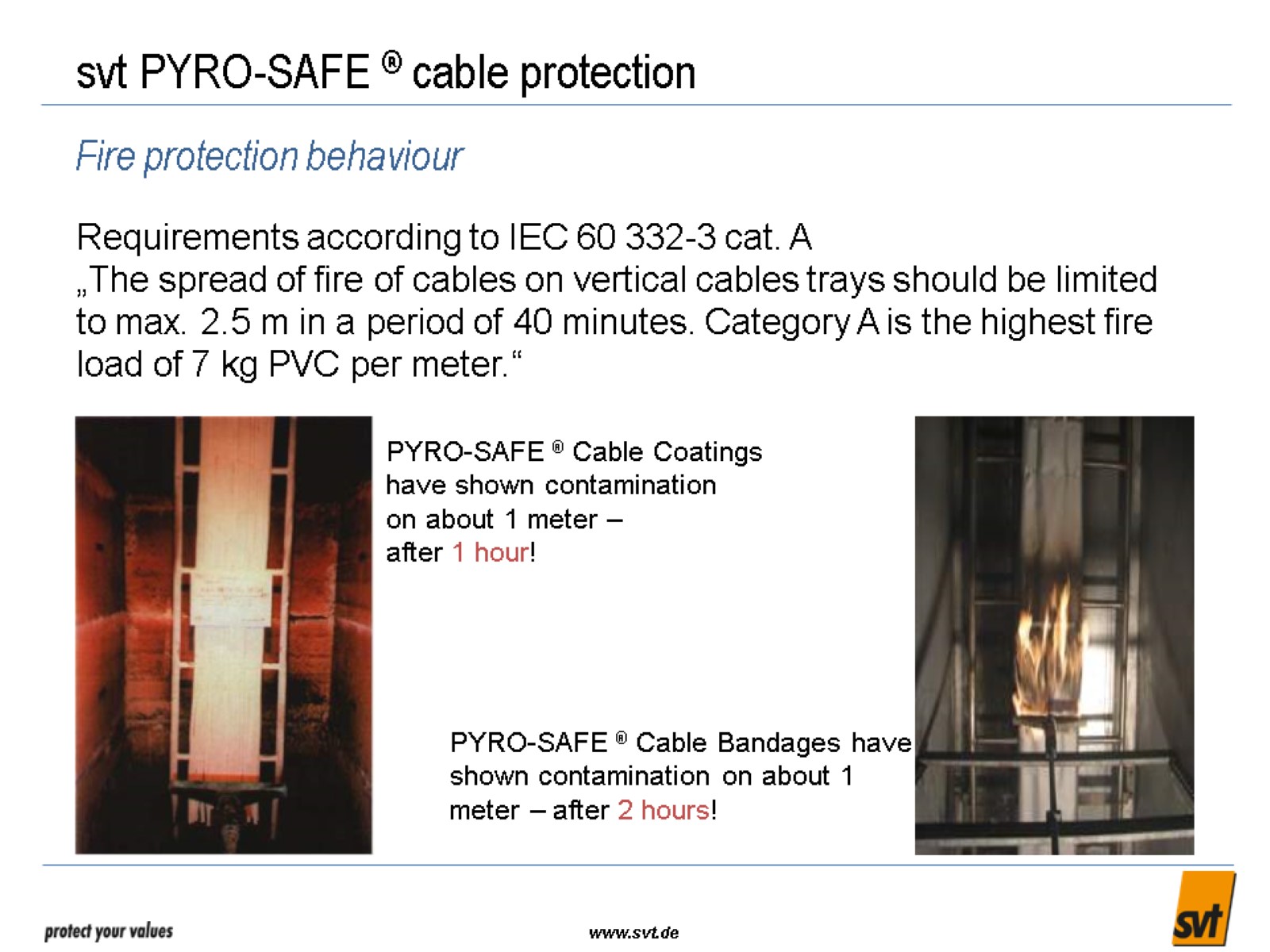 svt PYRO-SAFE ® cable protection
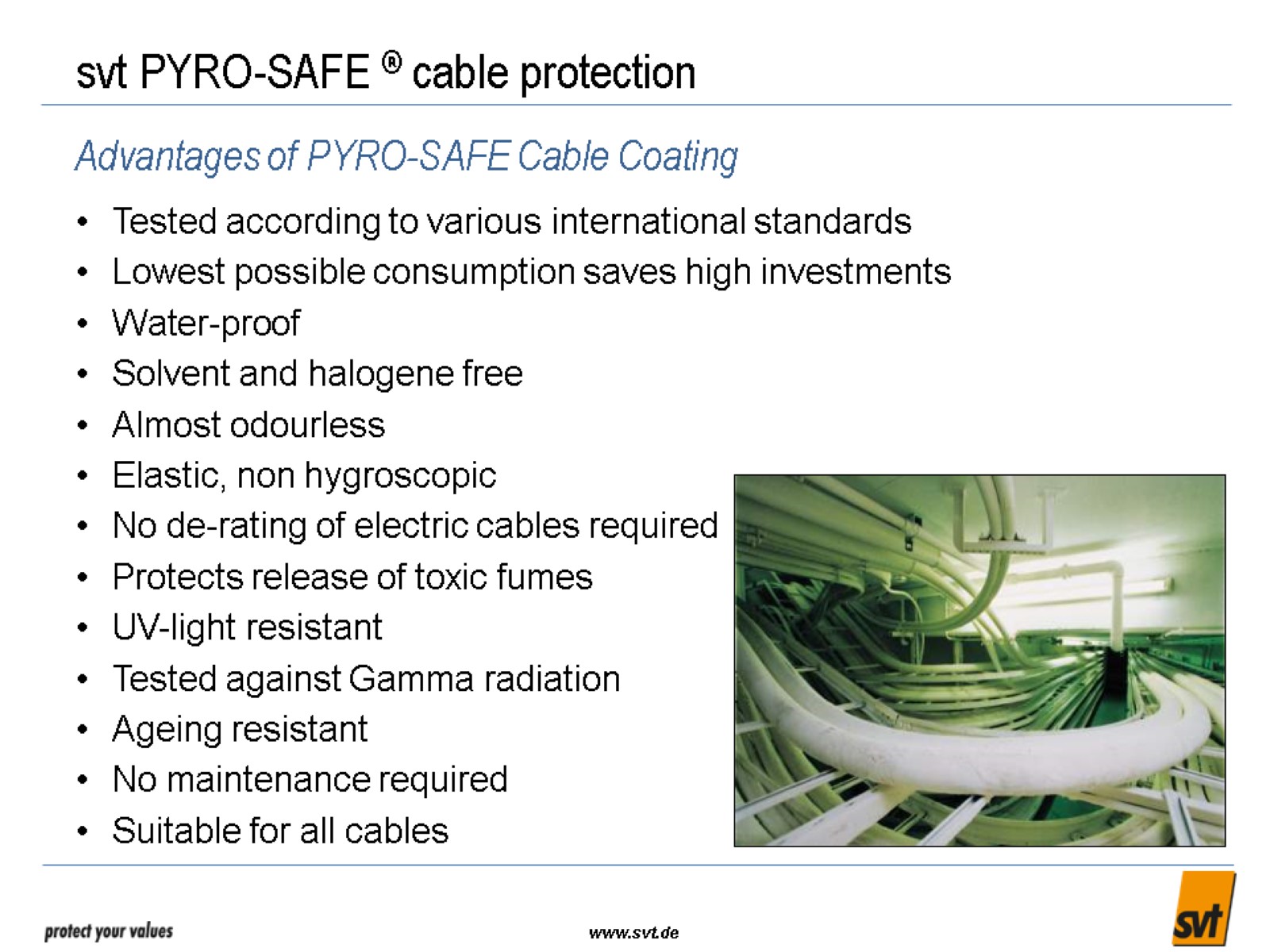 Advantages of PYRO-SAFE Cable Coating
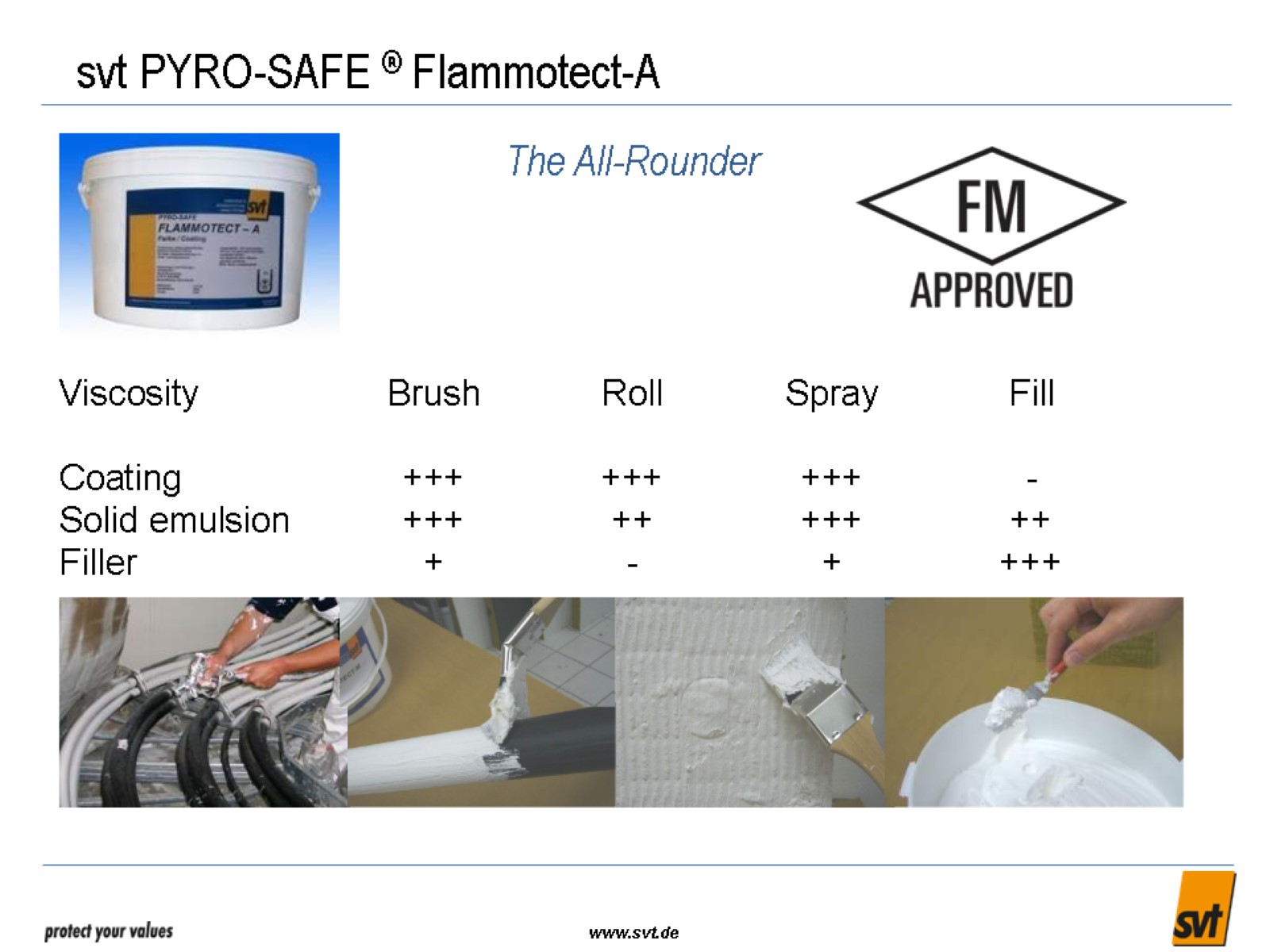 svt PYRO-SAFE ® Flammotect-A
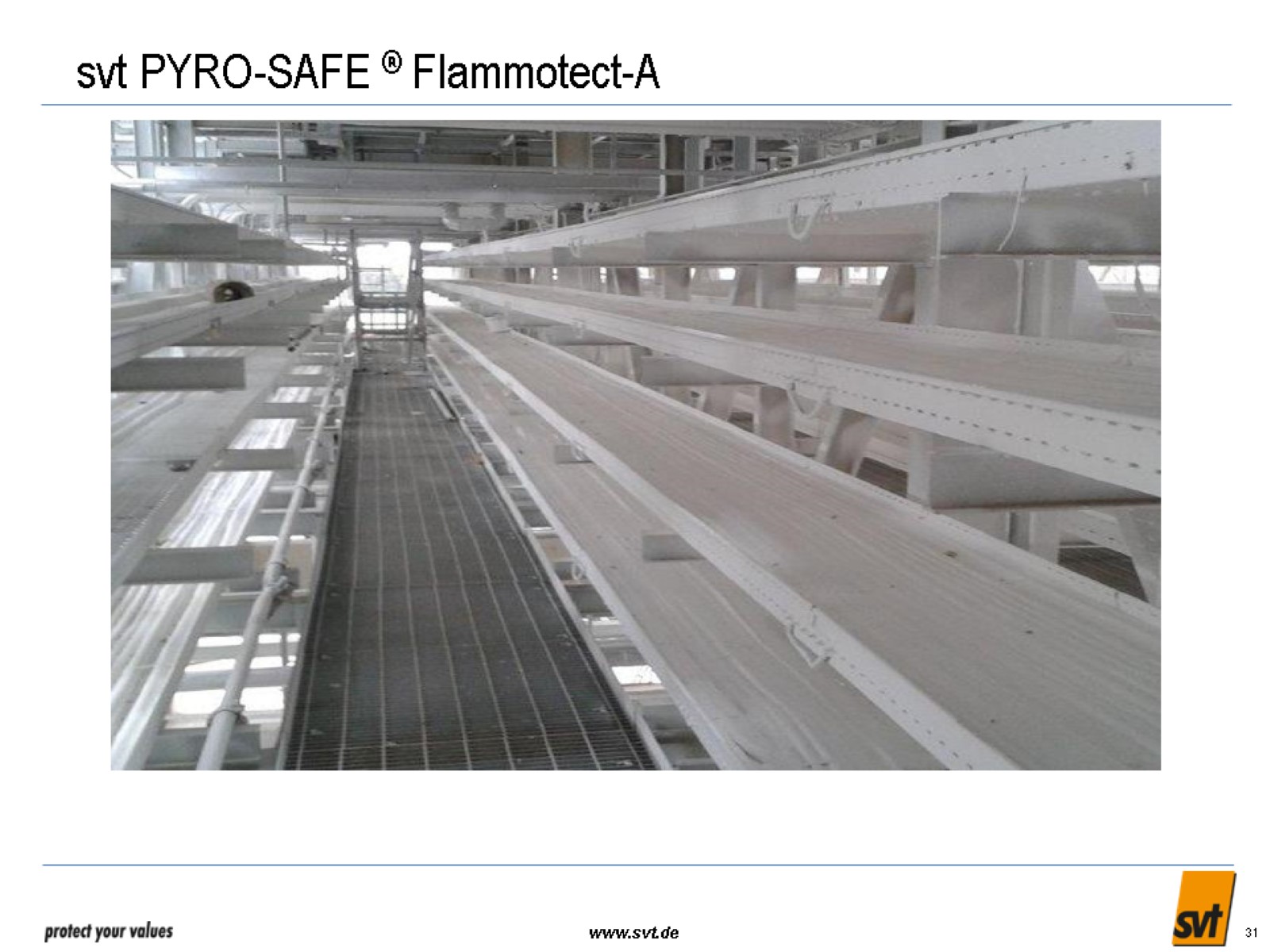 svt PYRO-SAFE ® Flammotect-A
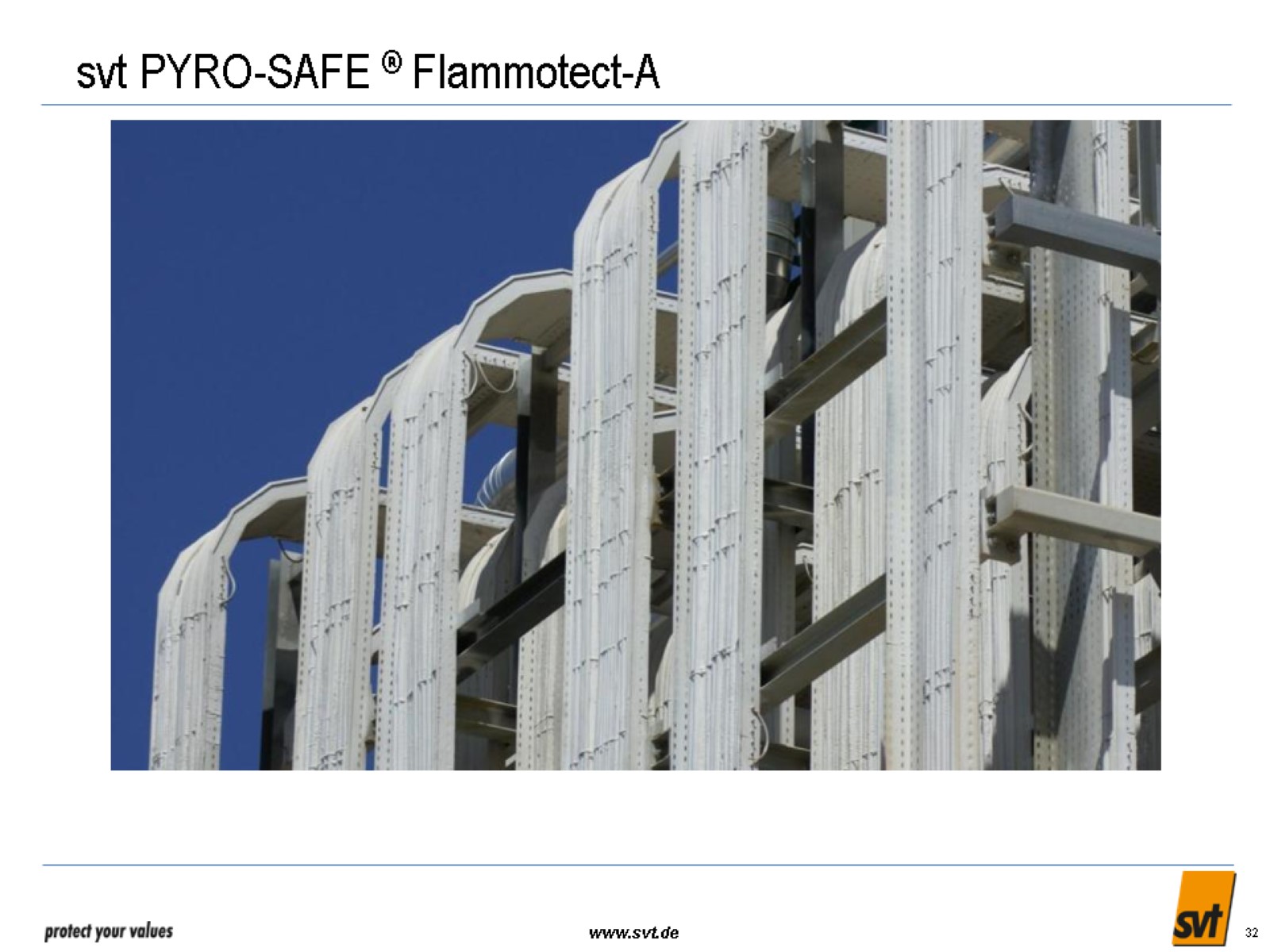 svt PYRO-SAFE ® Flammotect-A
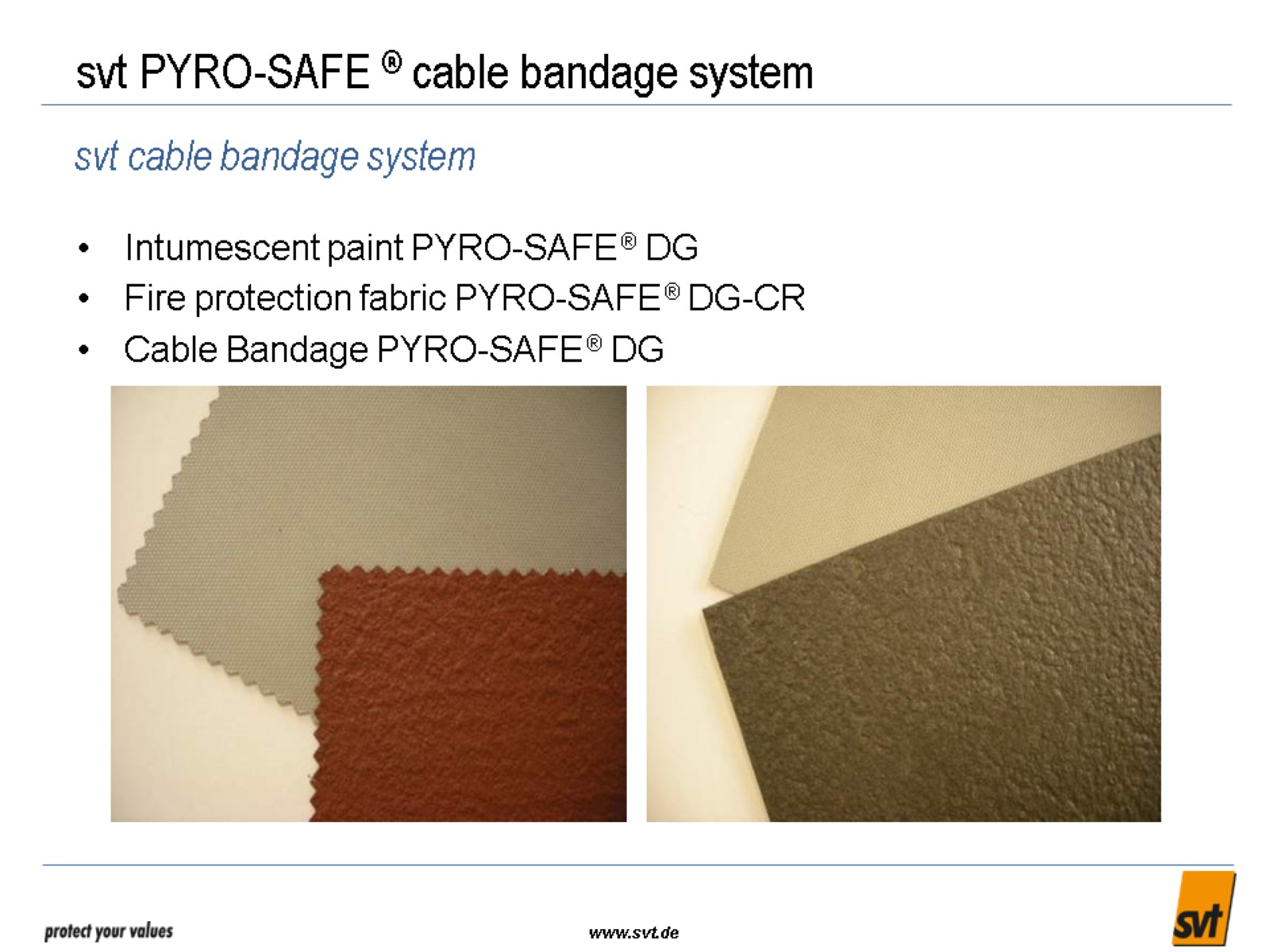 svt PYRO-SAFE ® cable bandage system
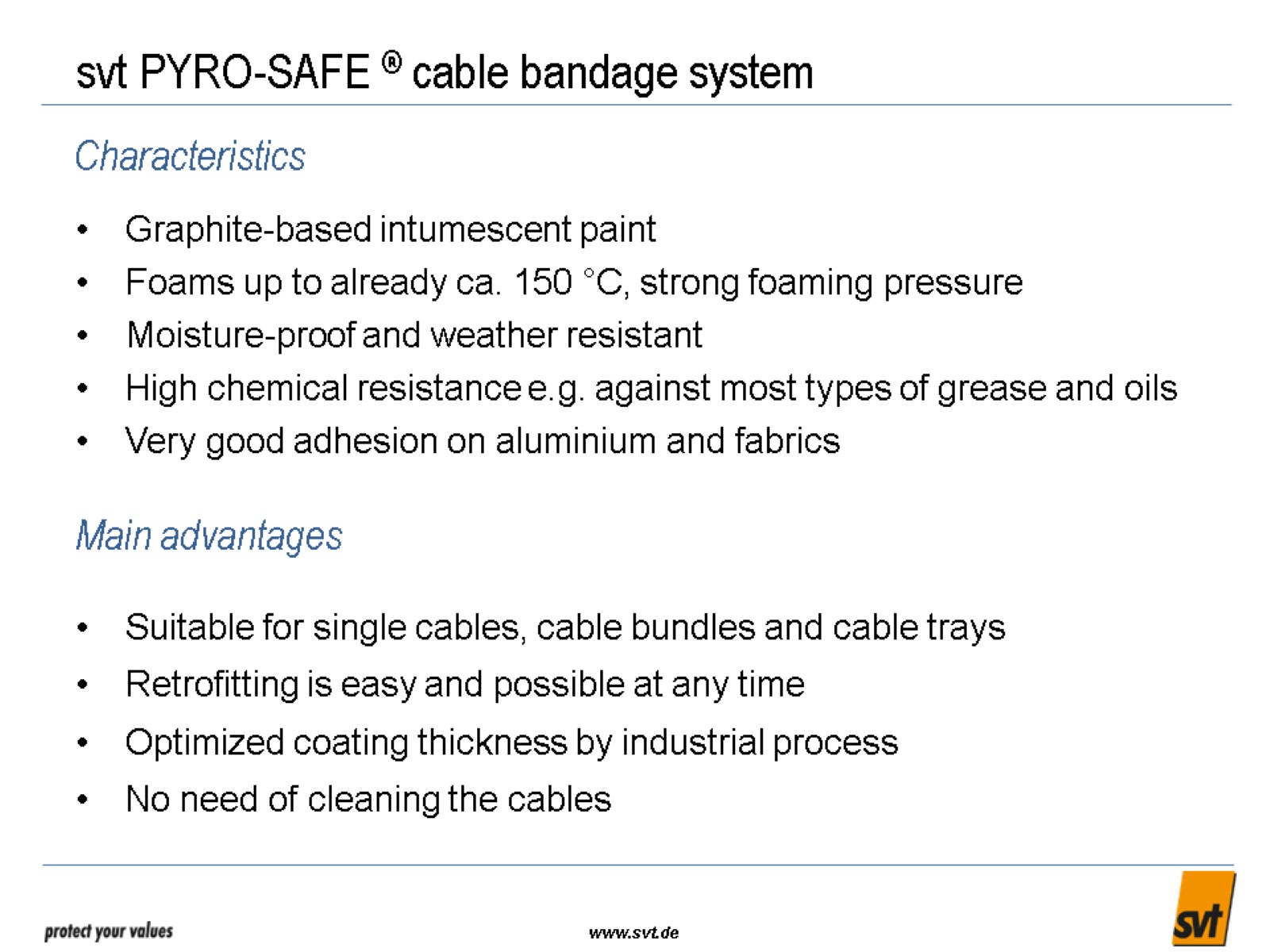 svt PYRO-SAFE ® cable bandage system
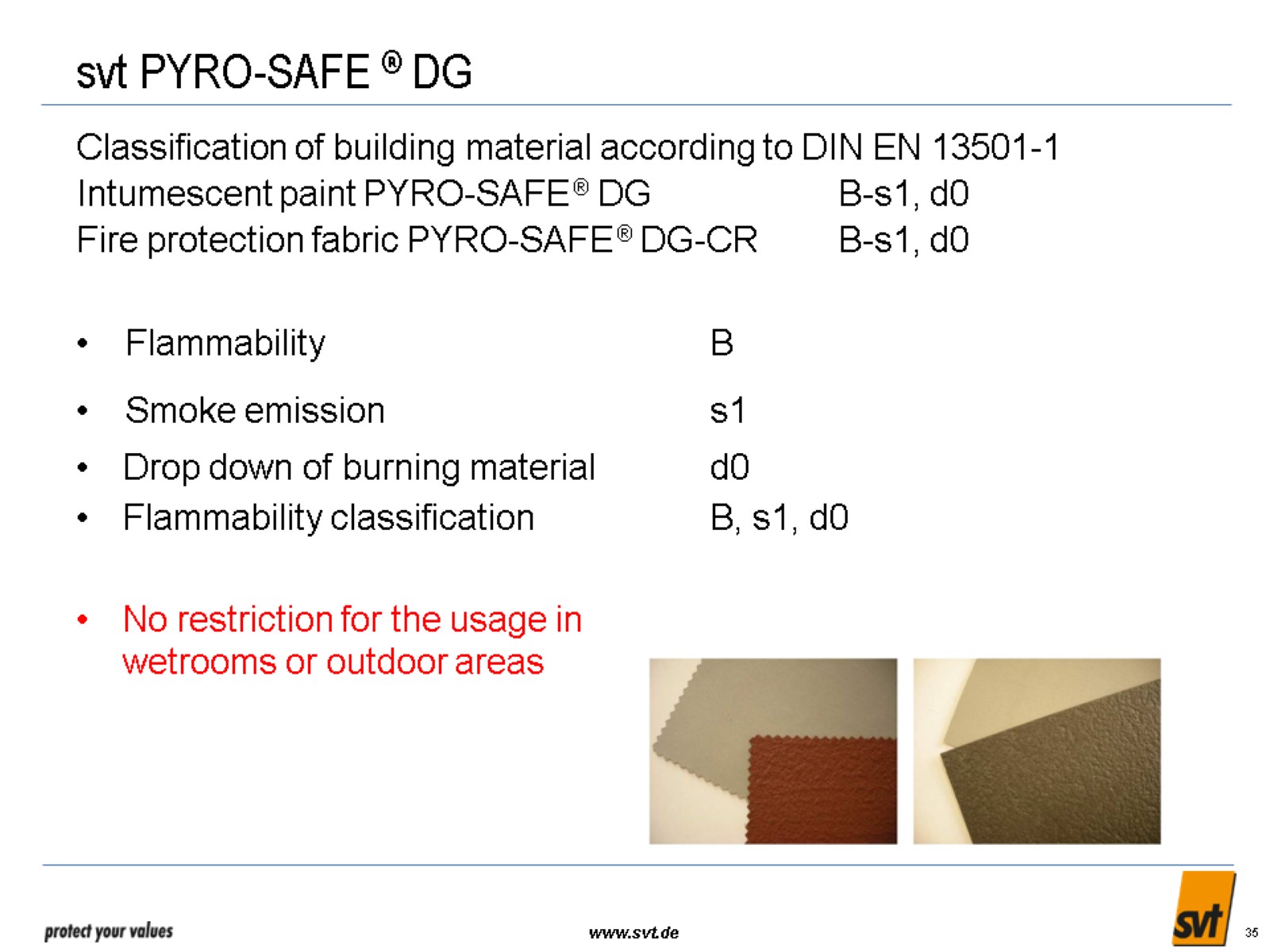 svt PYRO-SAFE ® DG
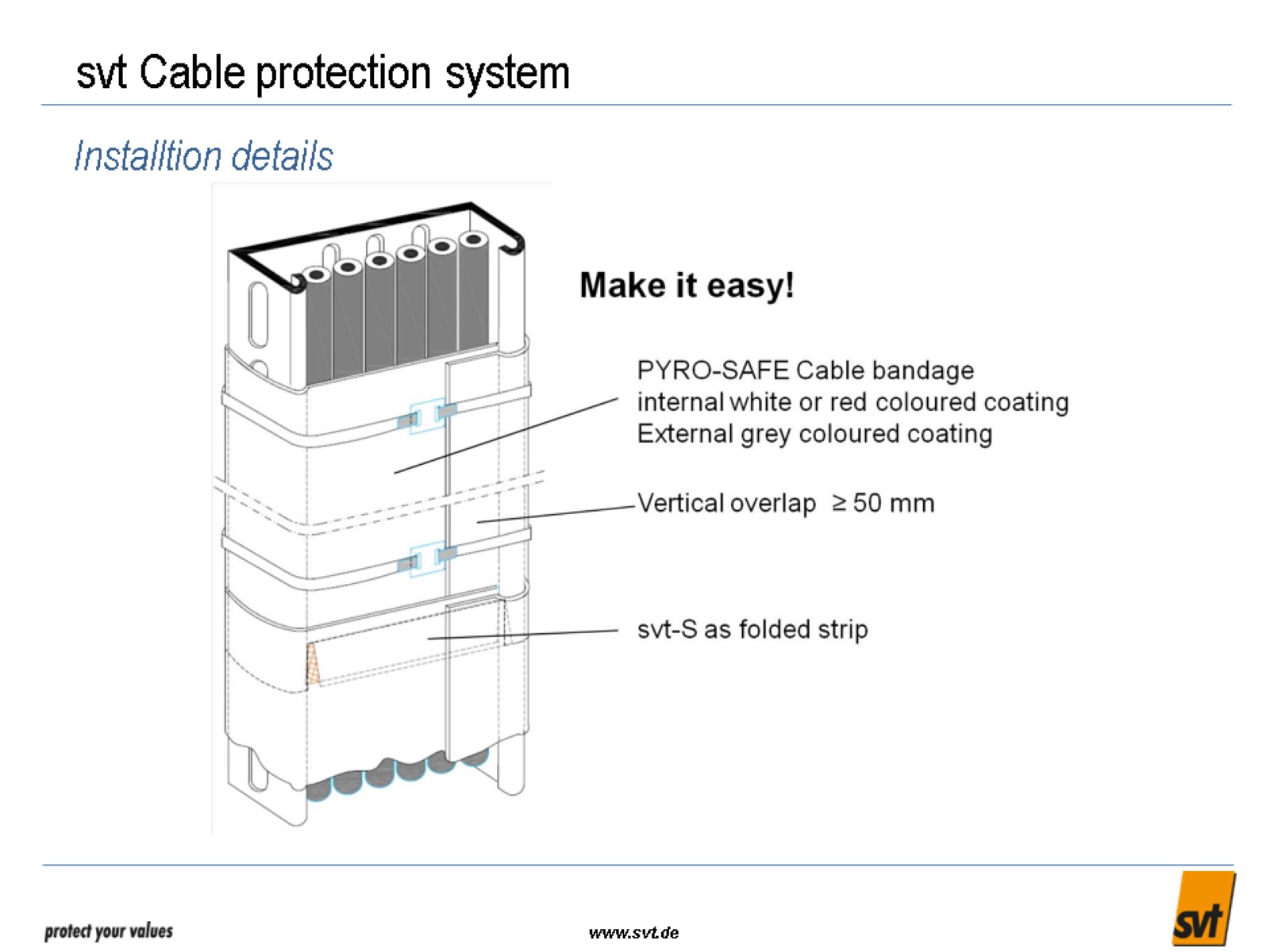 svt Cable protection system
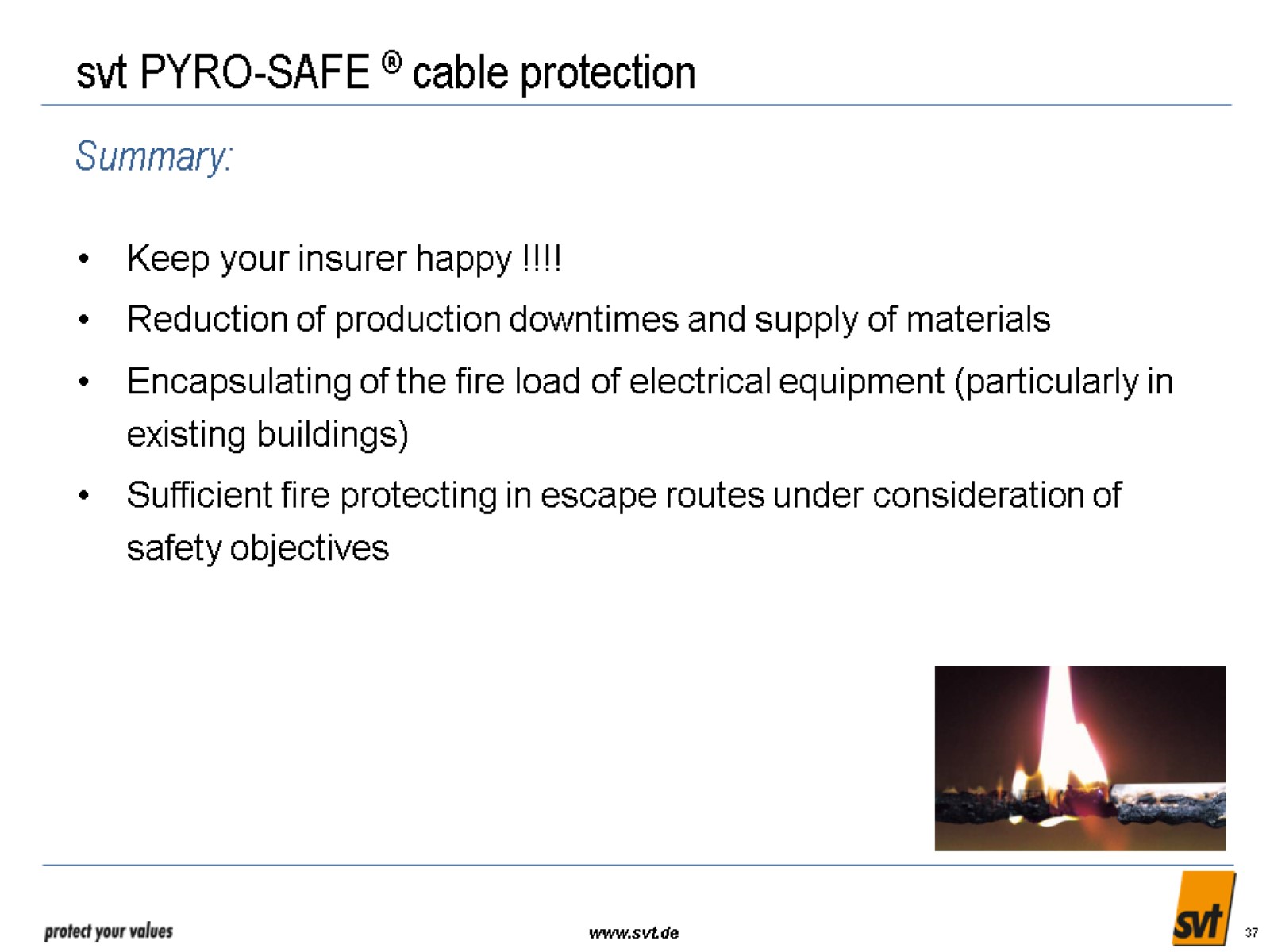 svt PYRO-SAFE ® cable protection
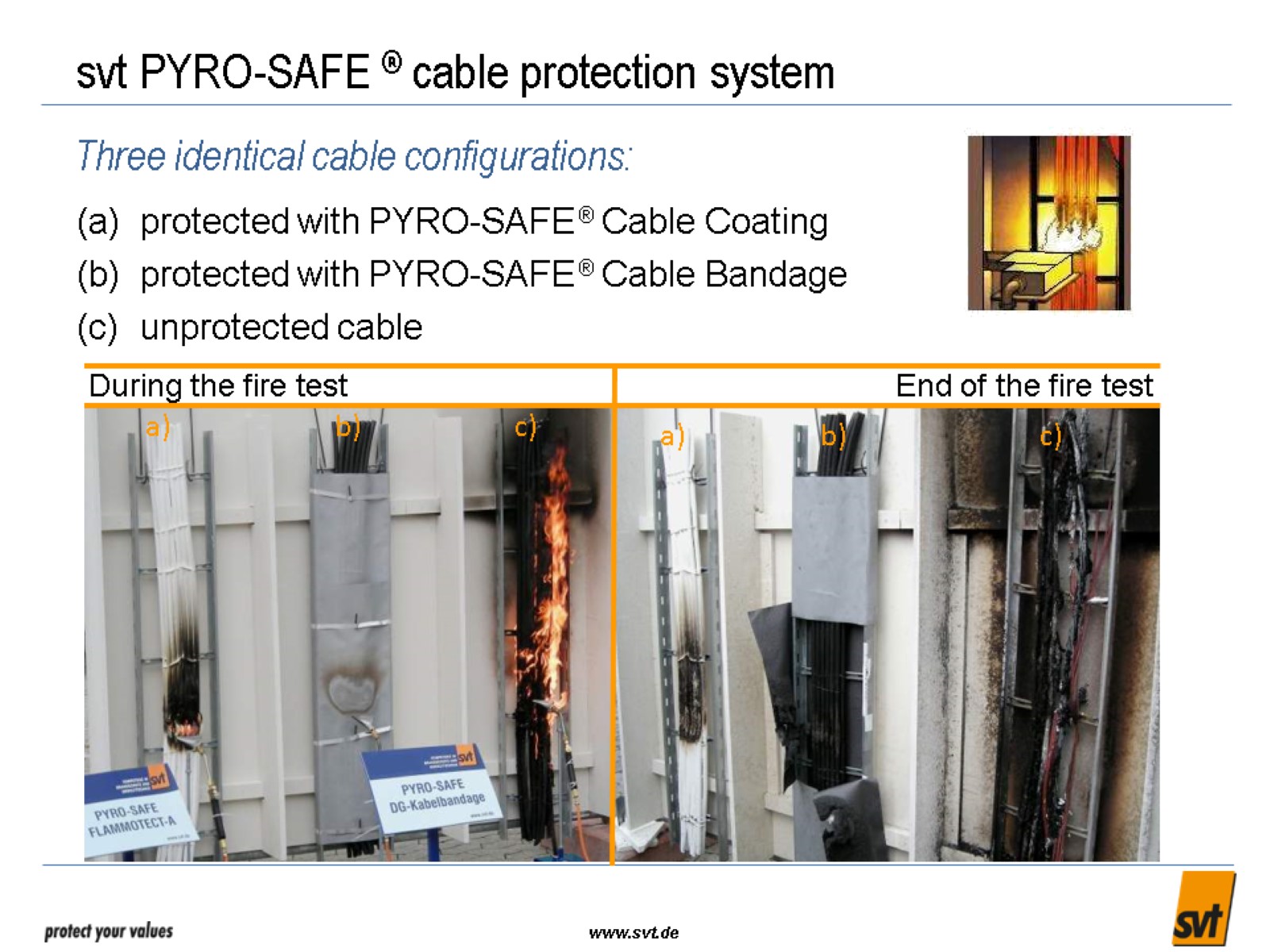 svt PYRO-SAFE ® cable protection system
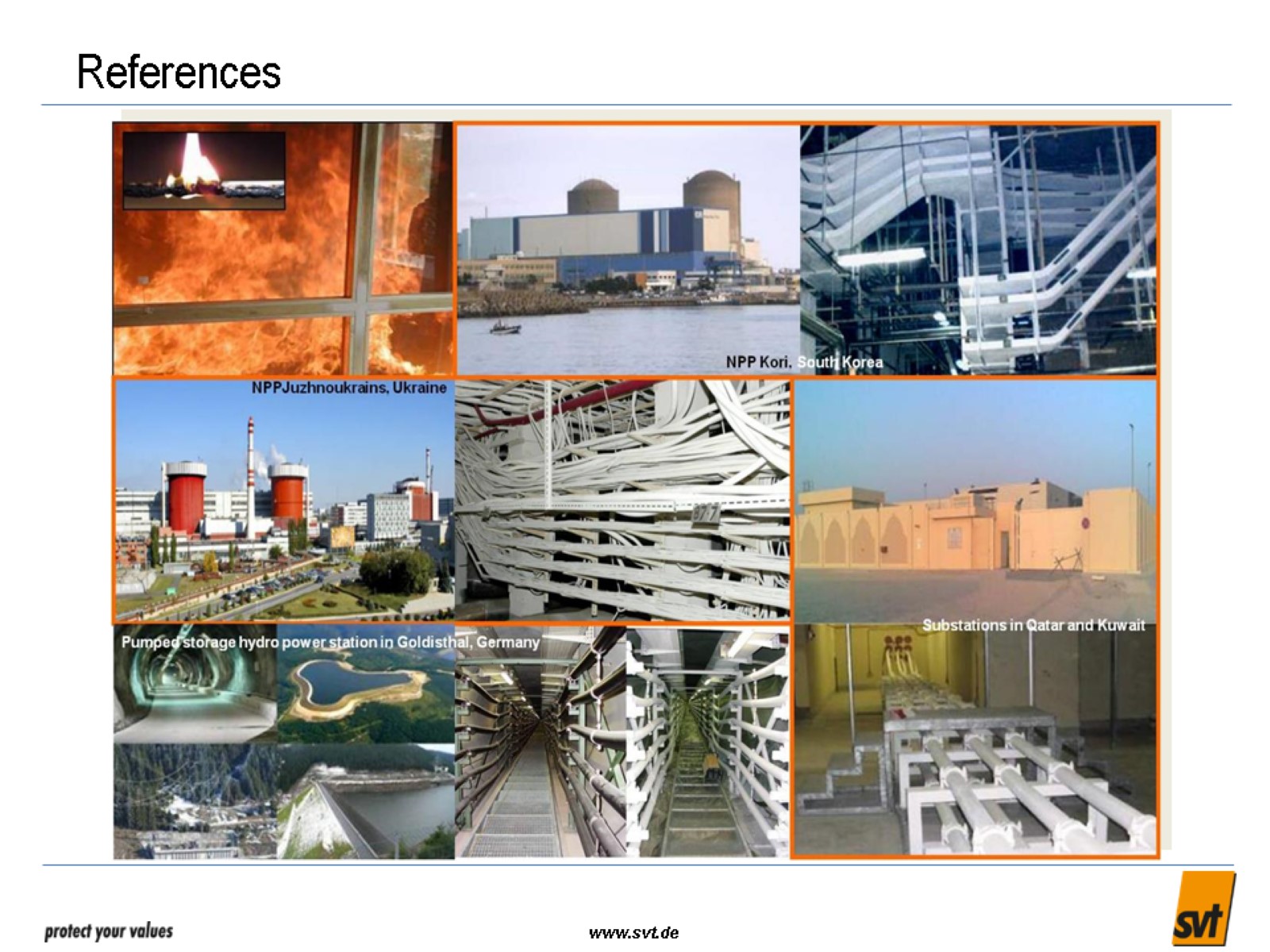 References
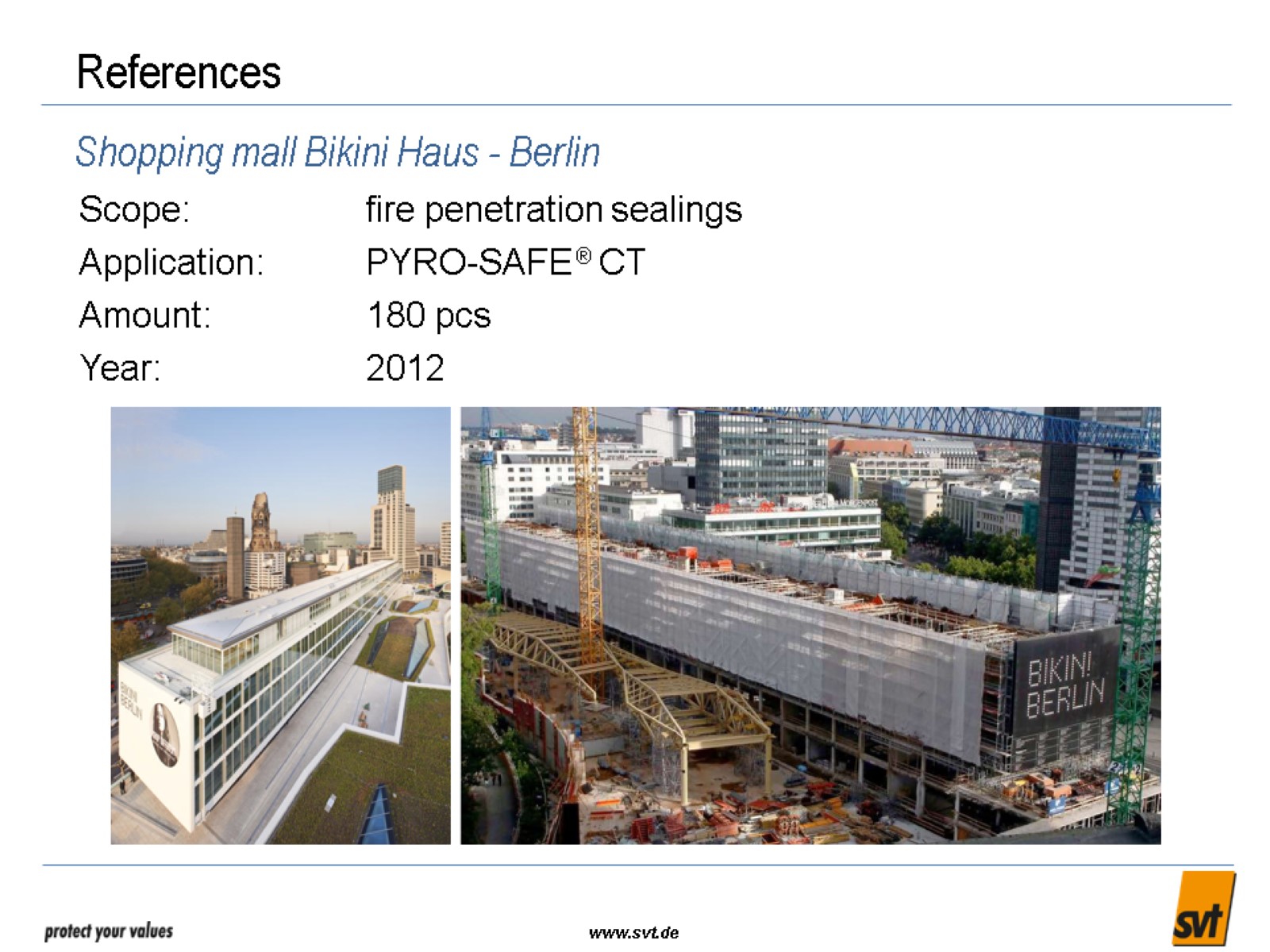 References
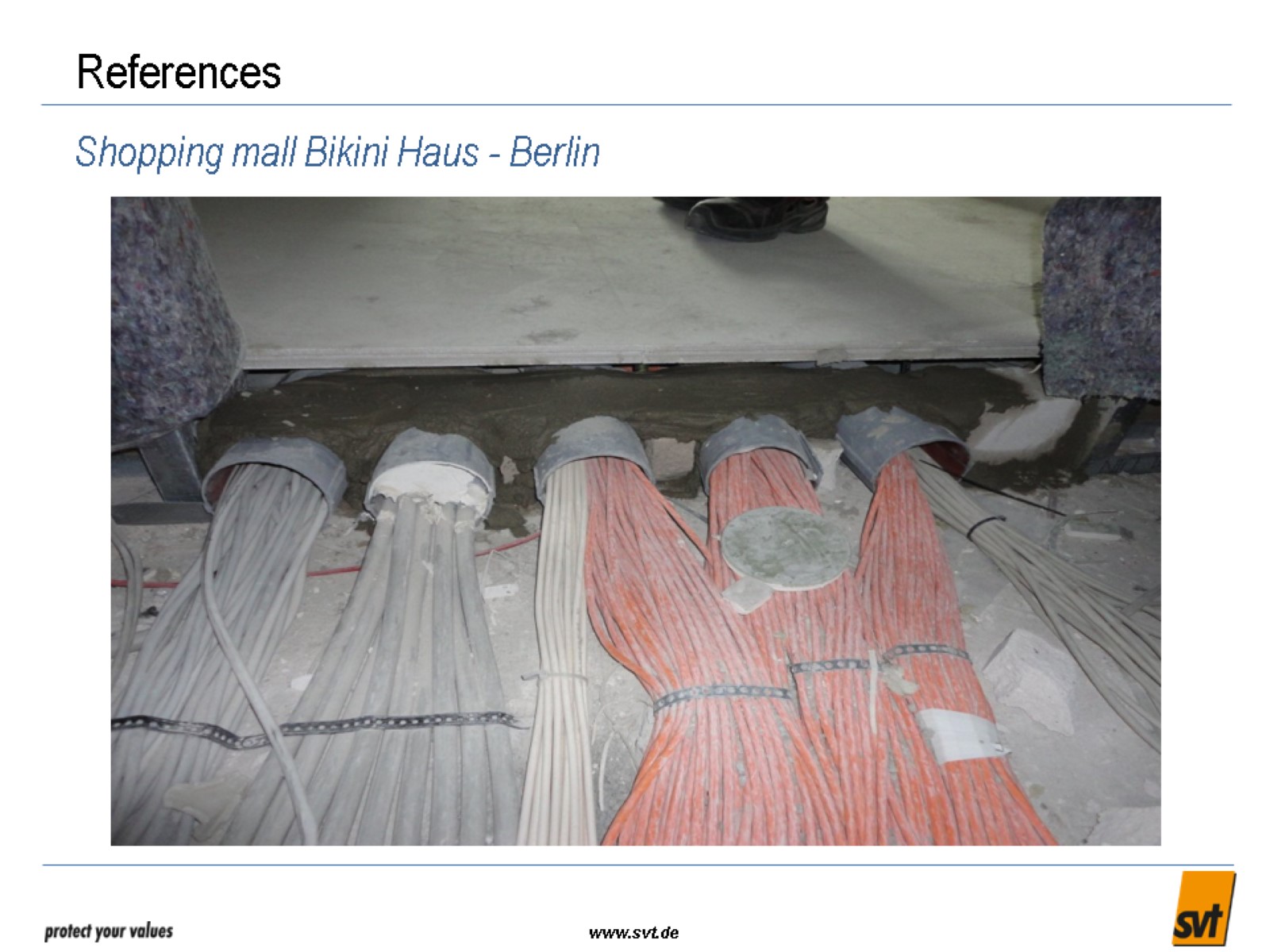 References
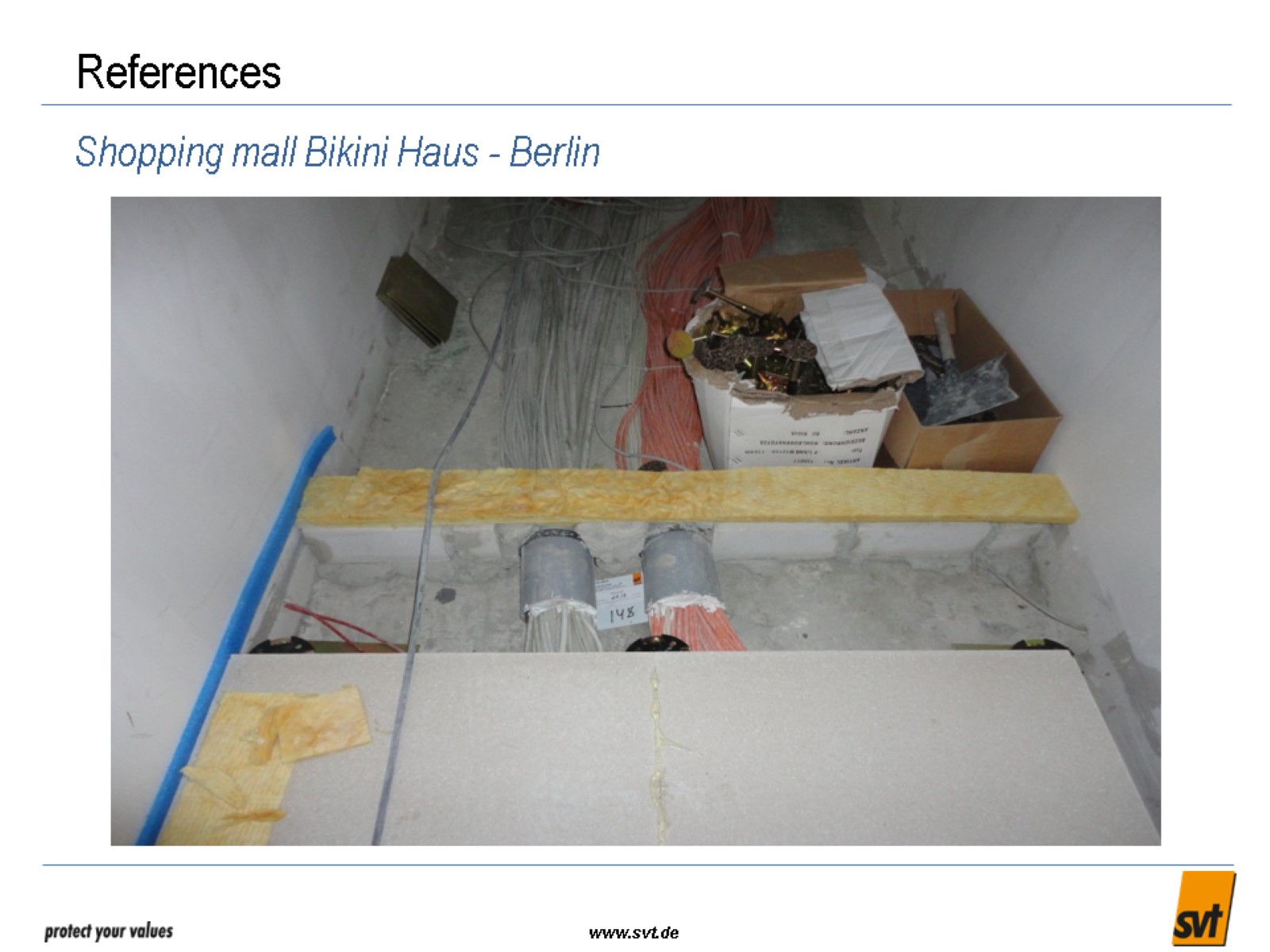 References
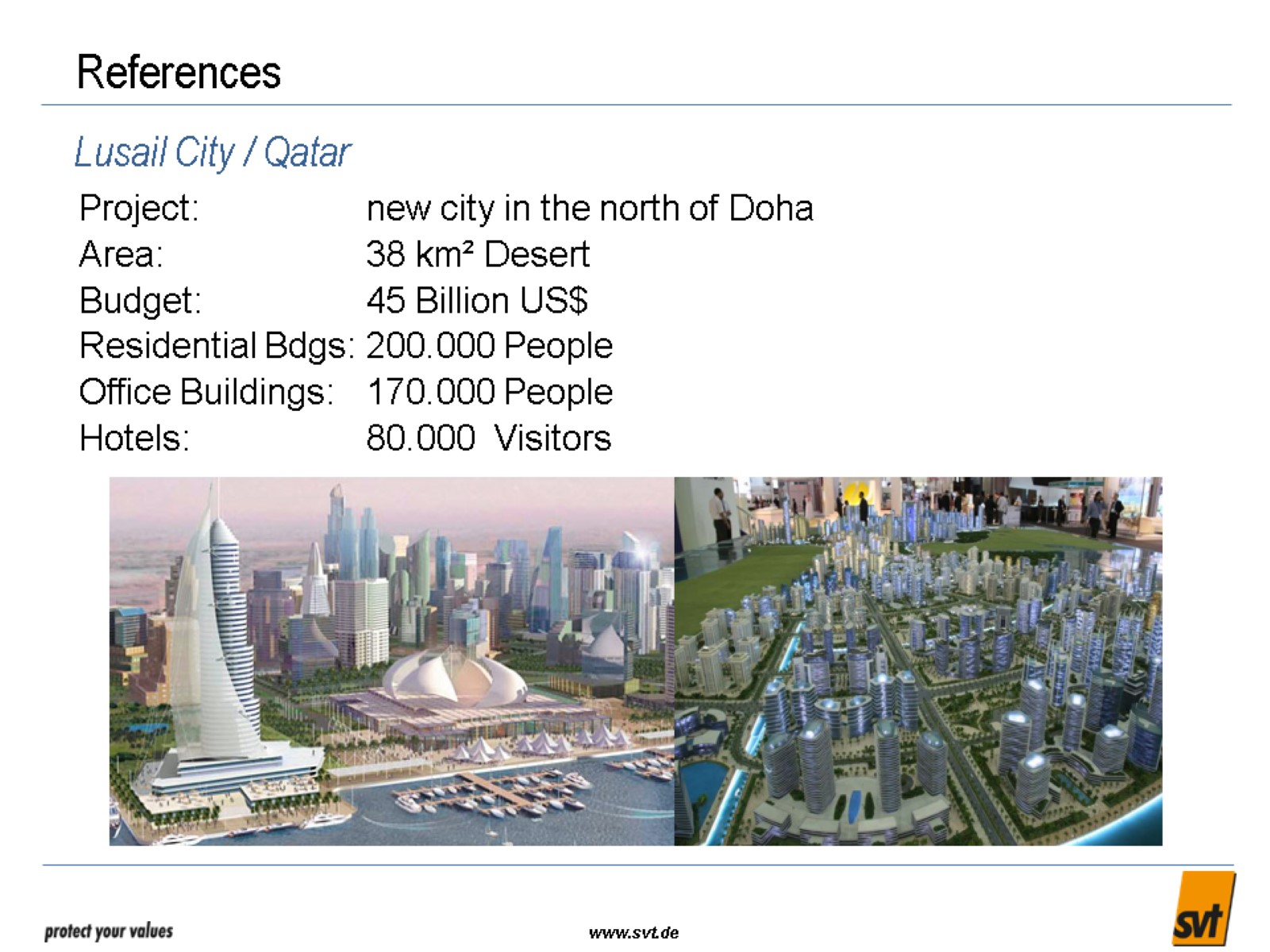 References
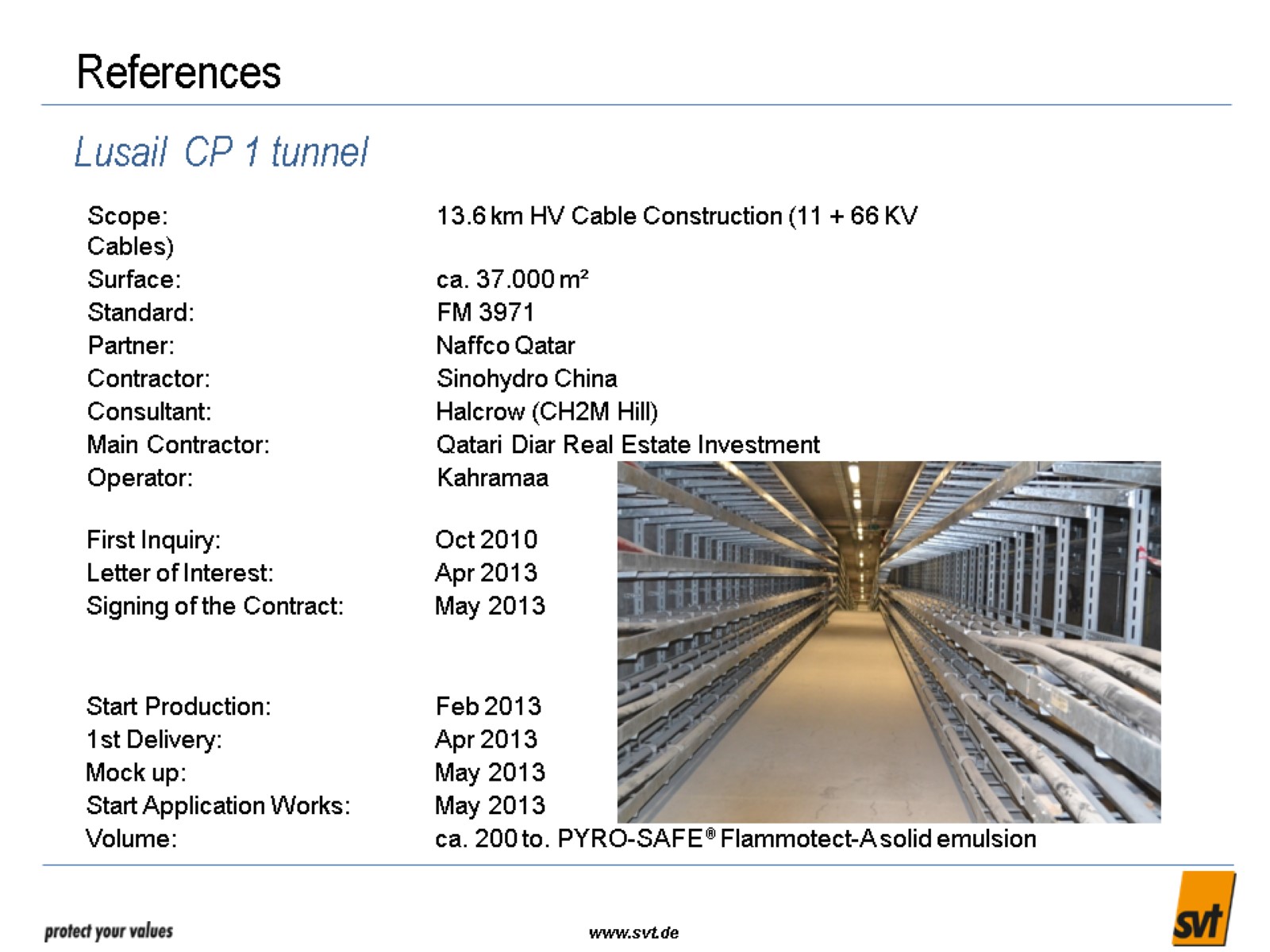 References
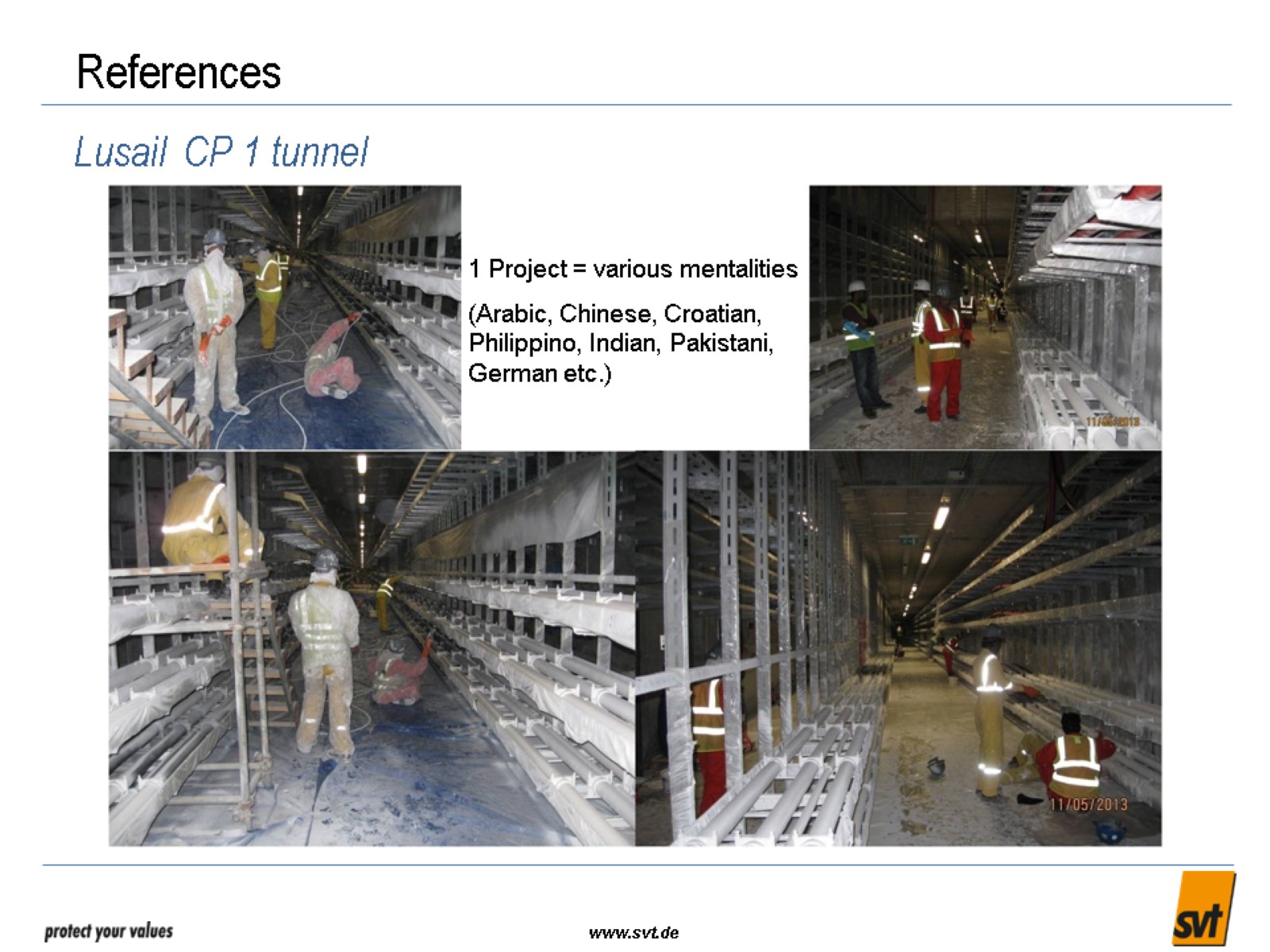 References
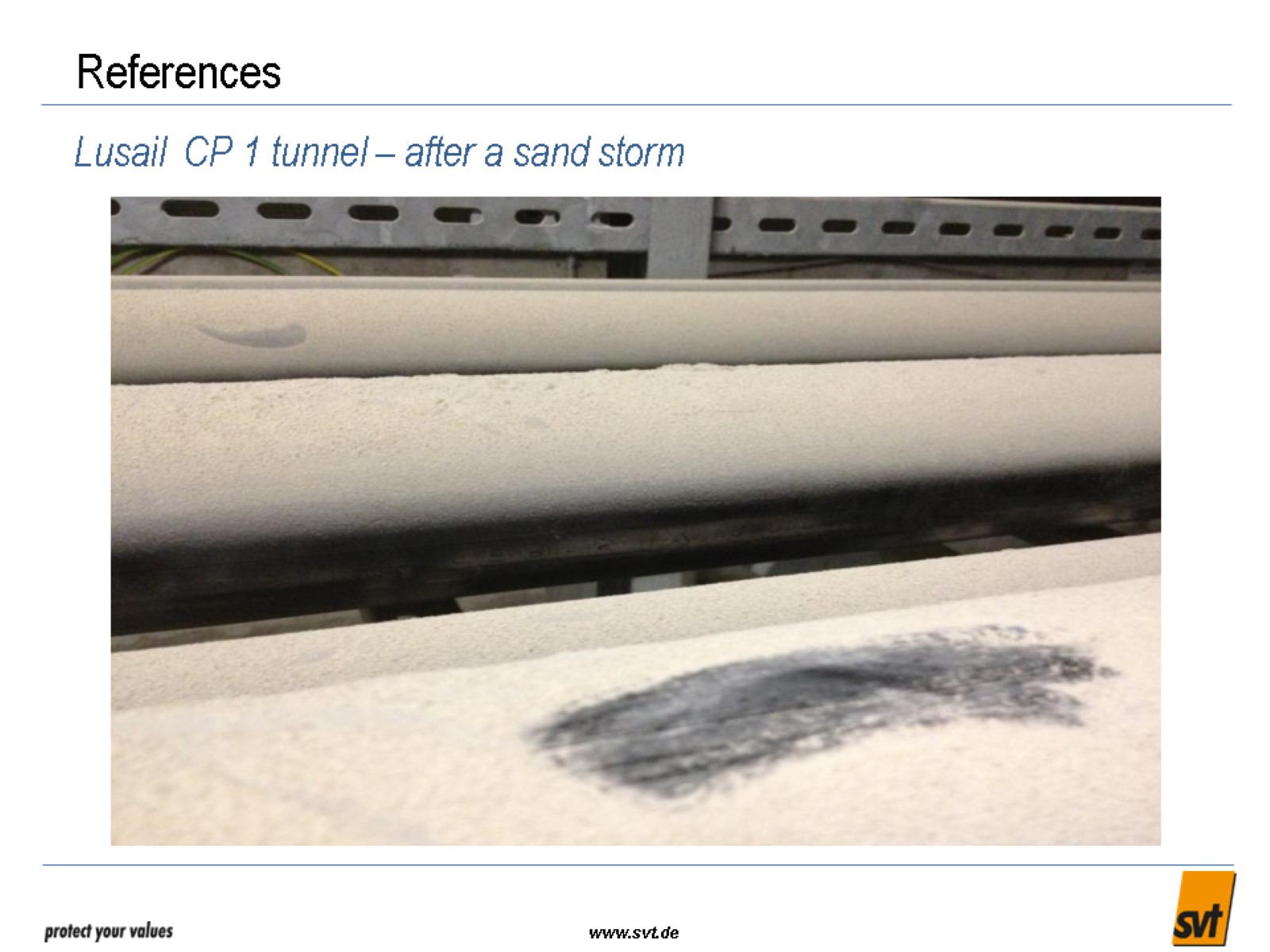 References
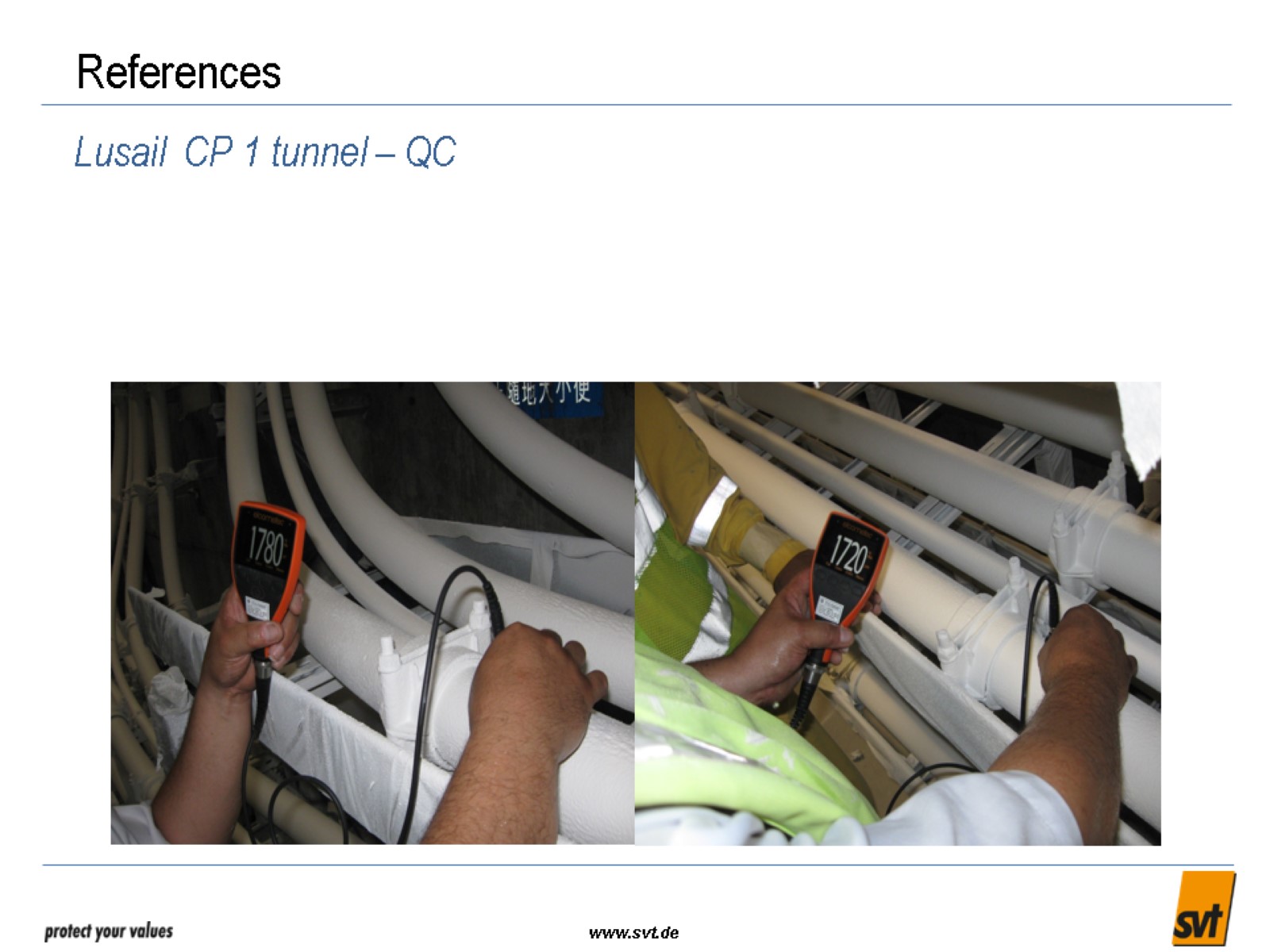 References
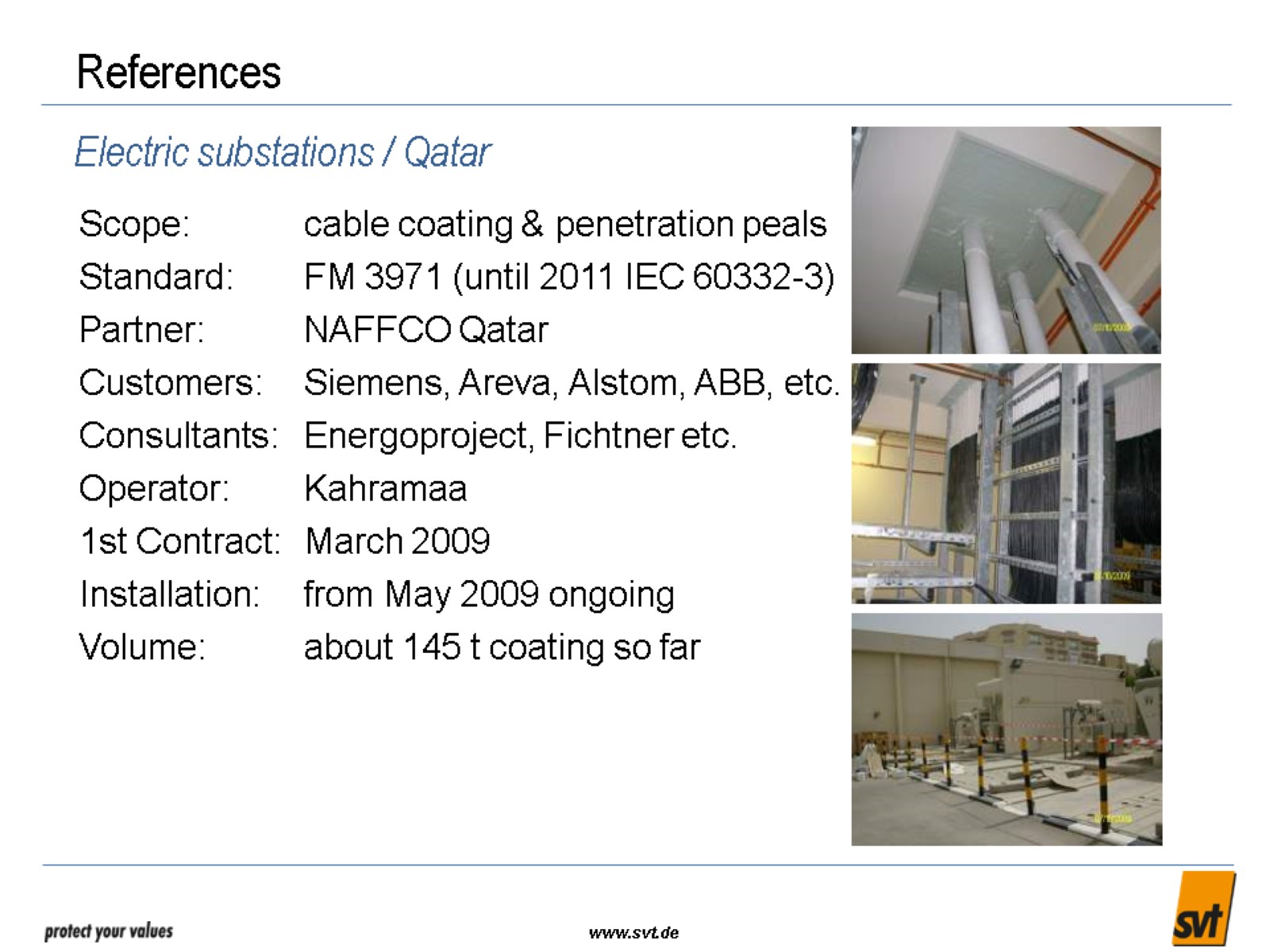 References
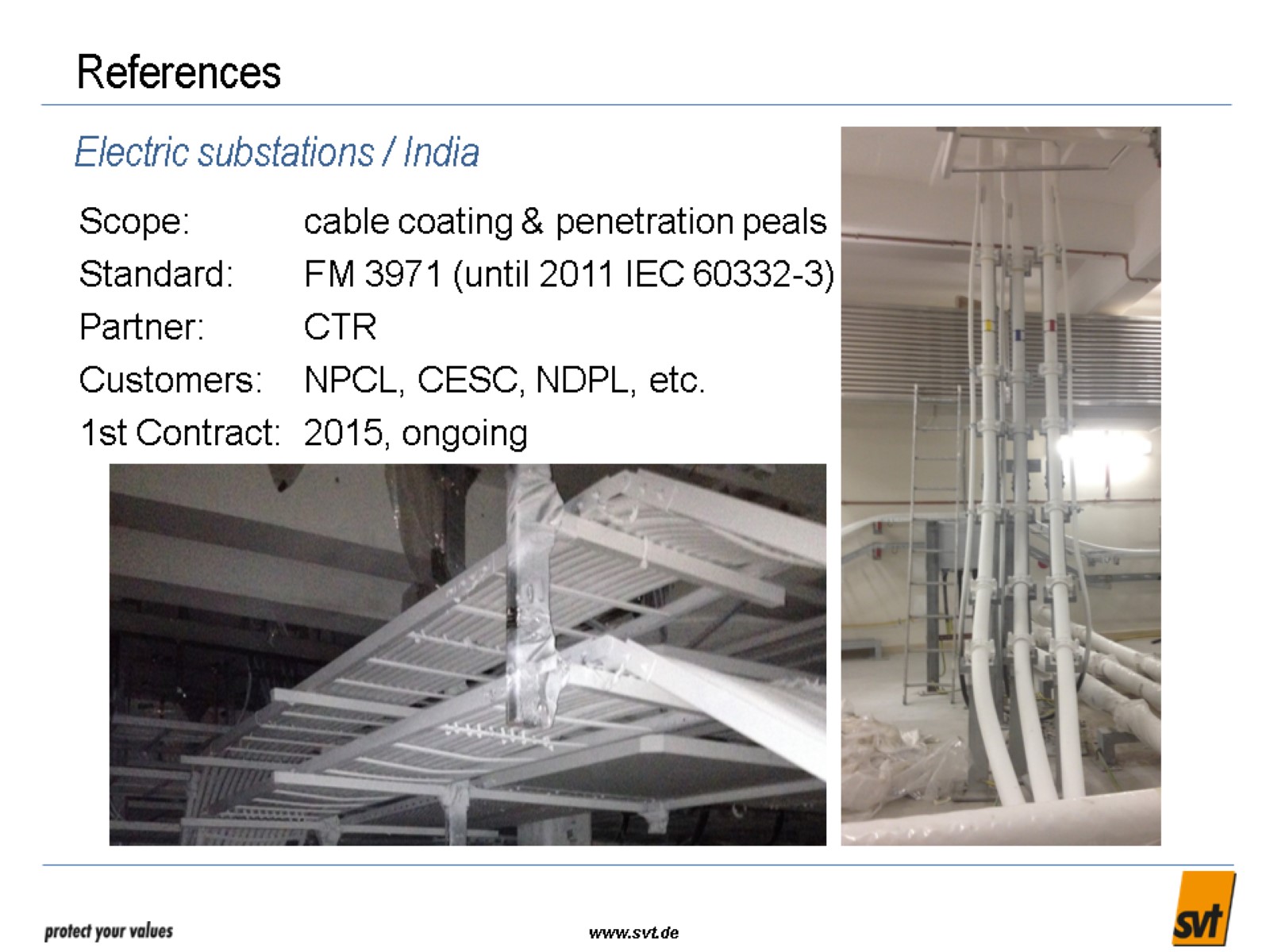 References
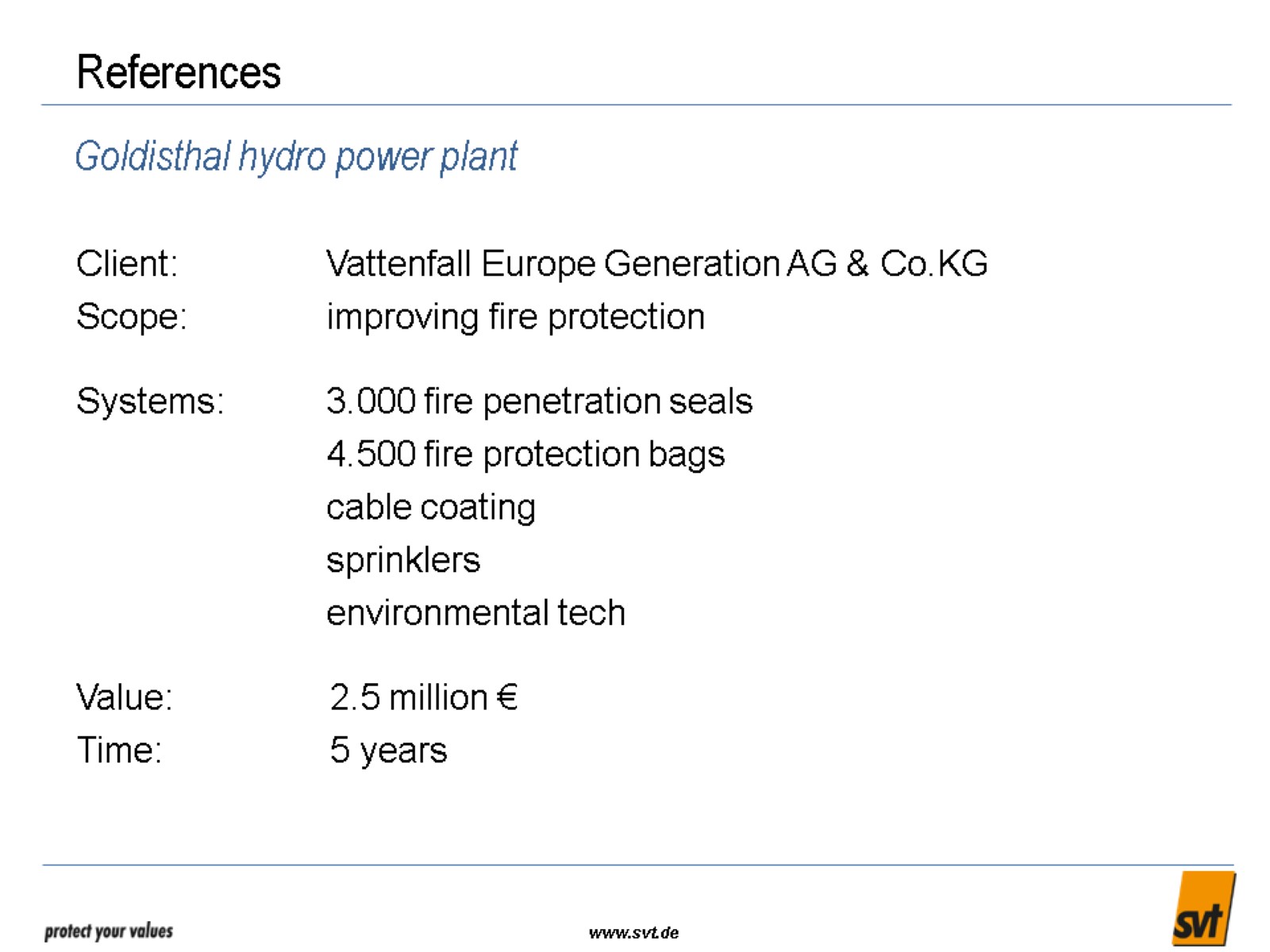 References
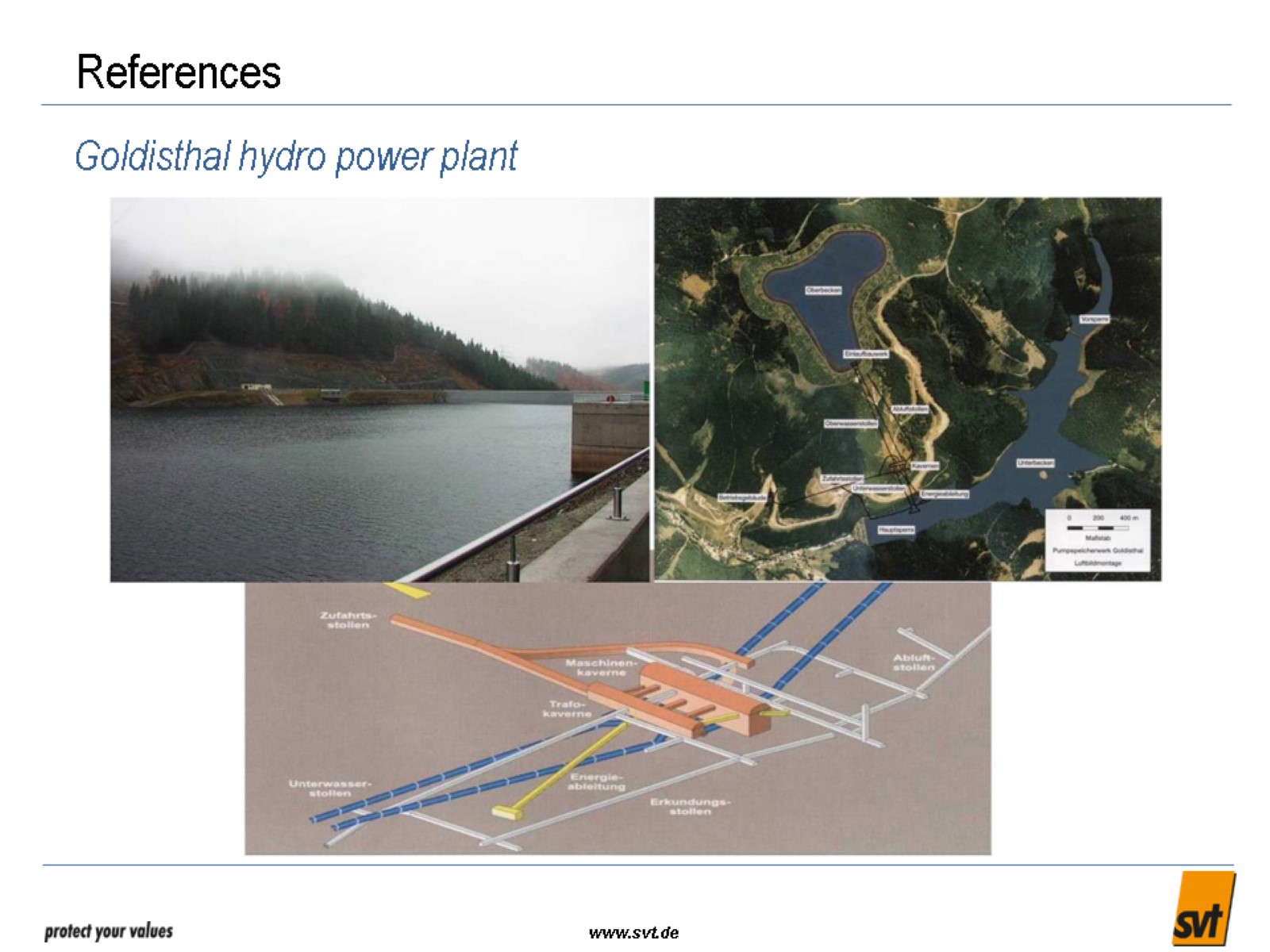 References
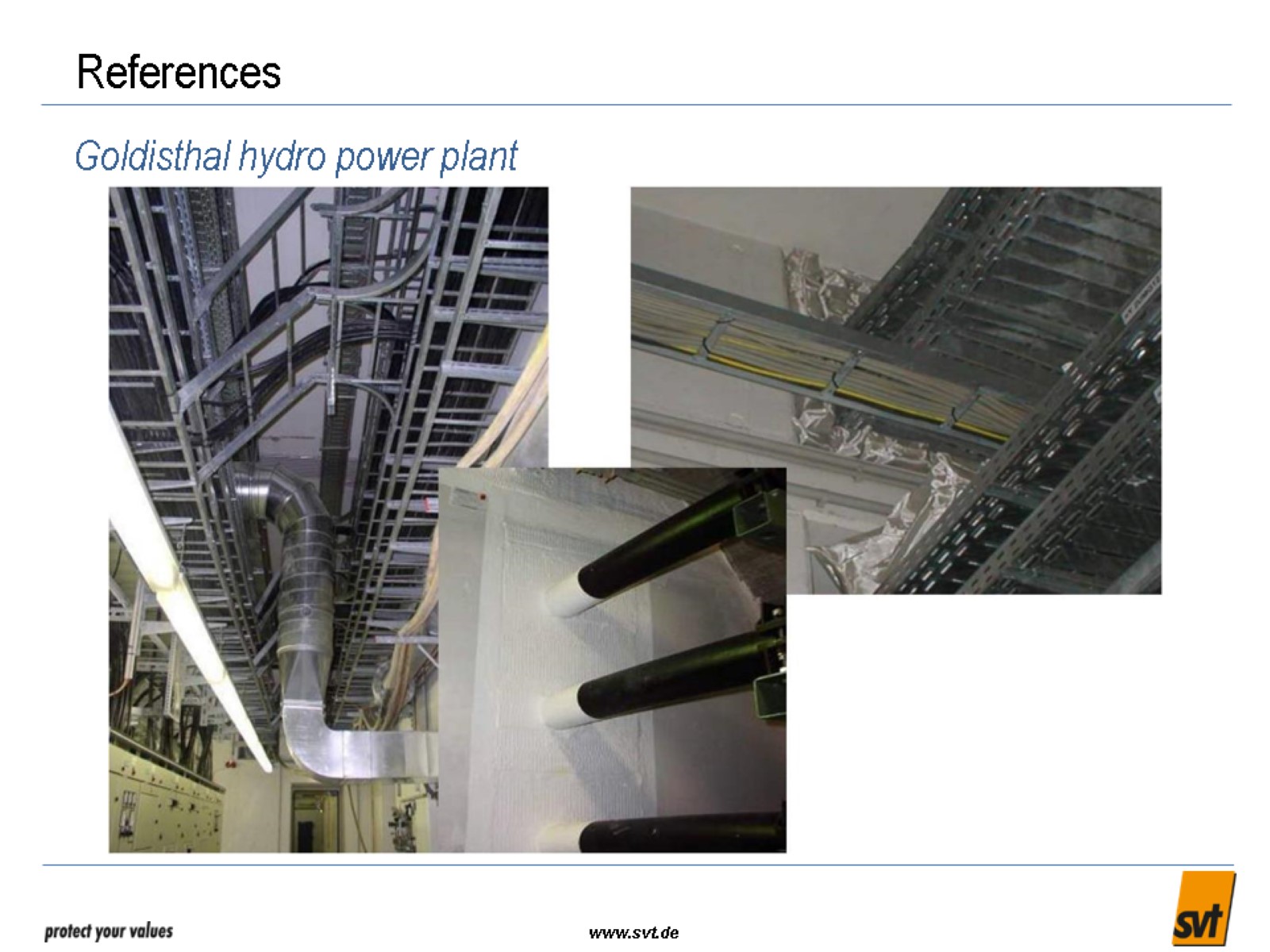 References
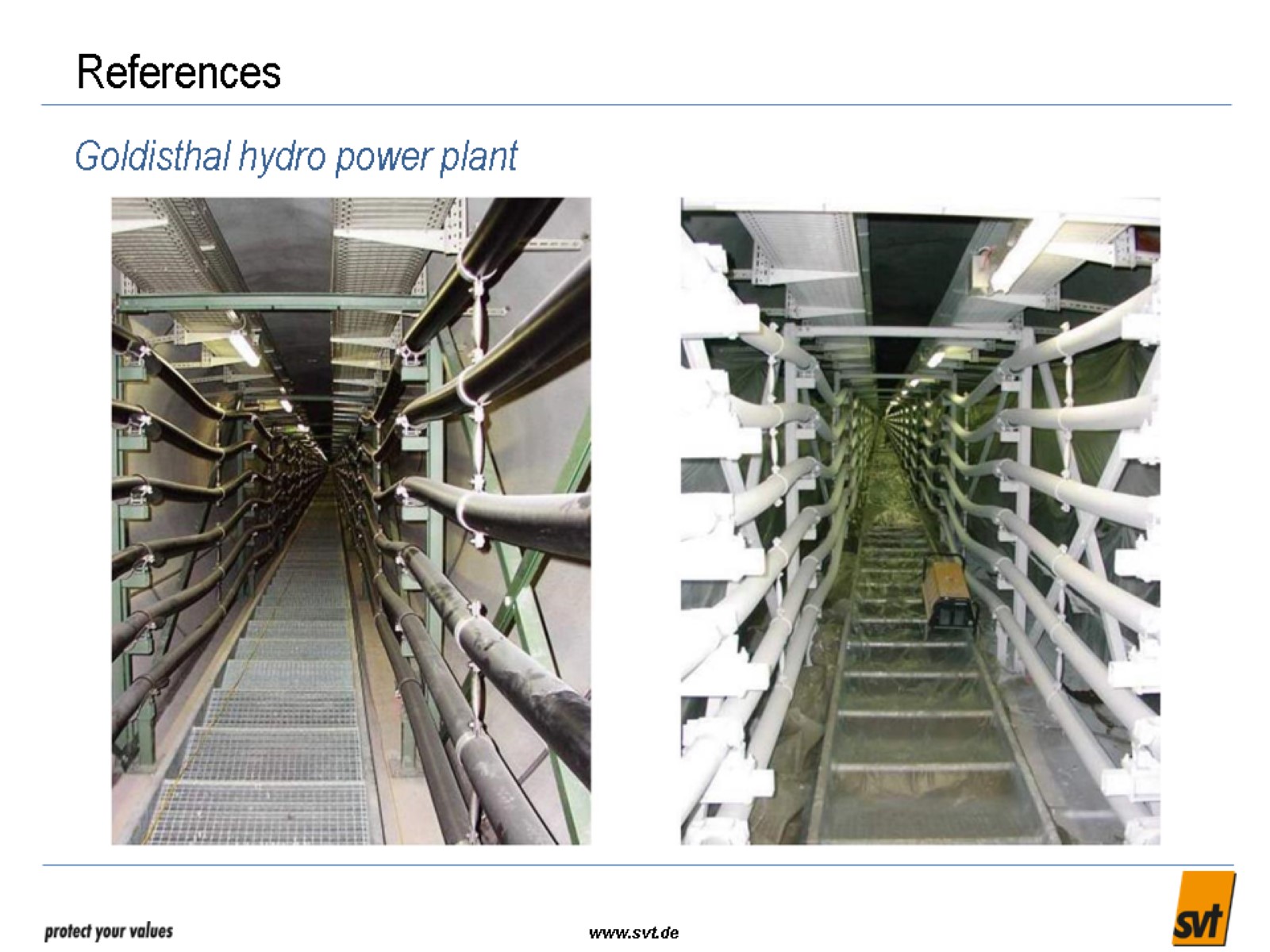 References
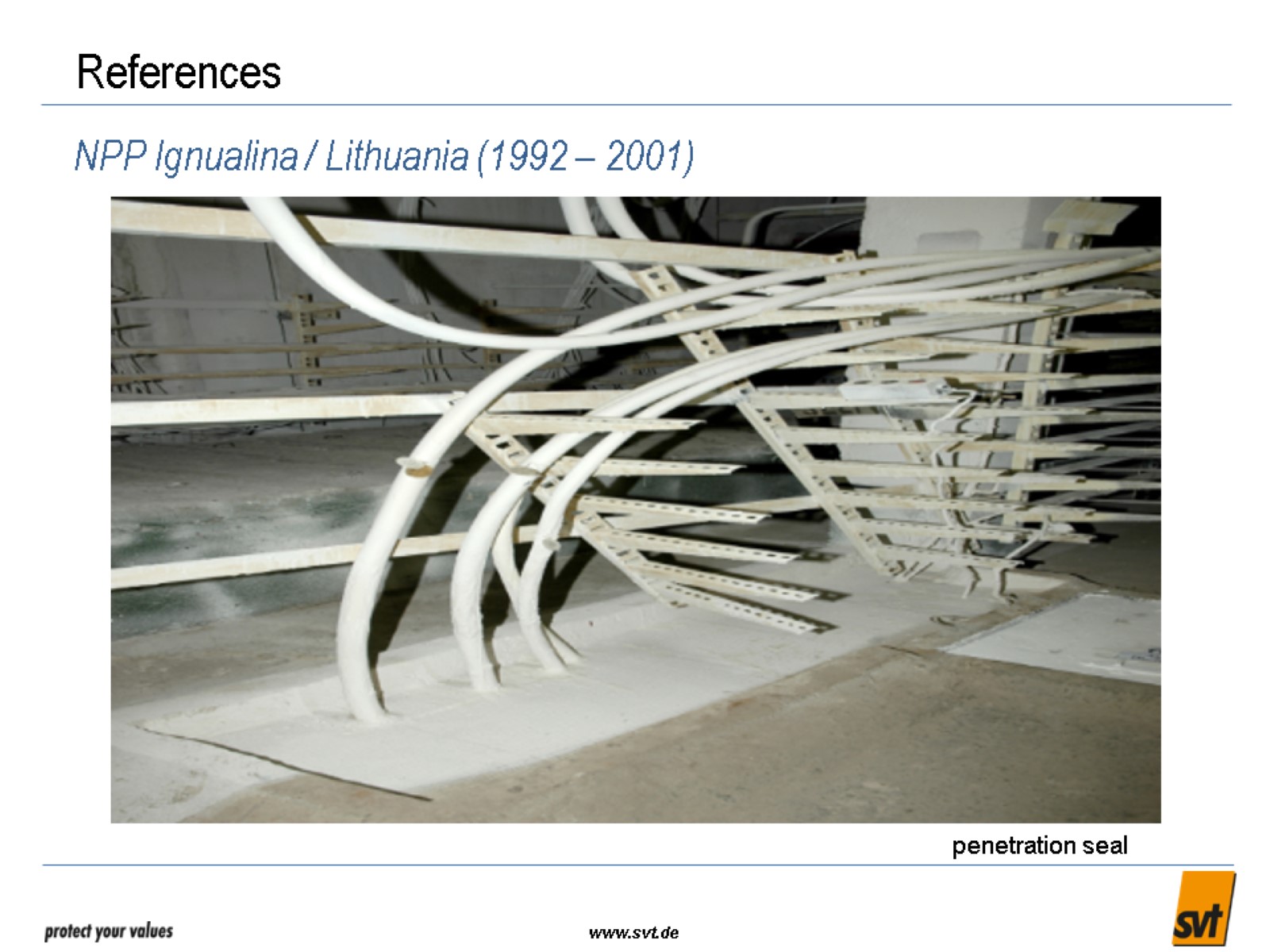 References
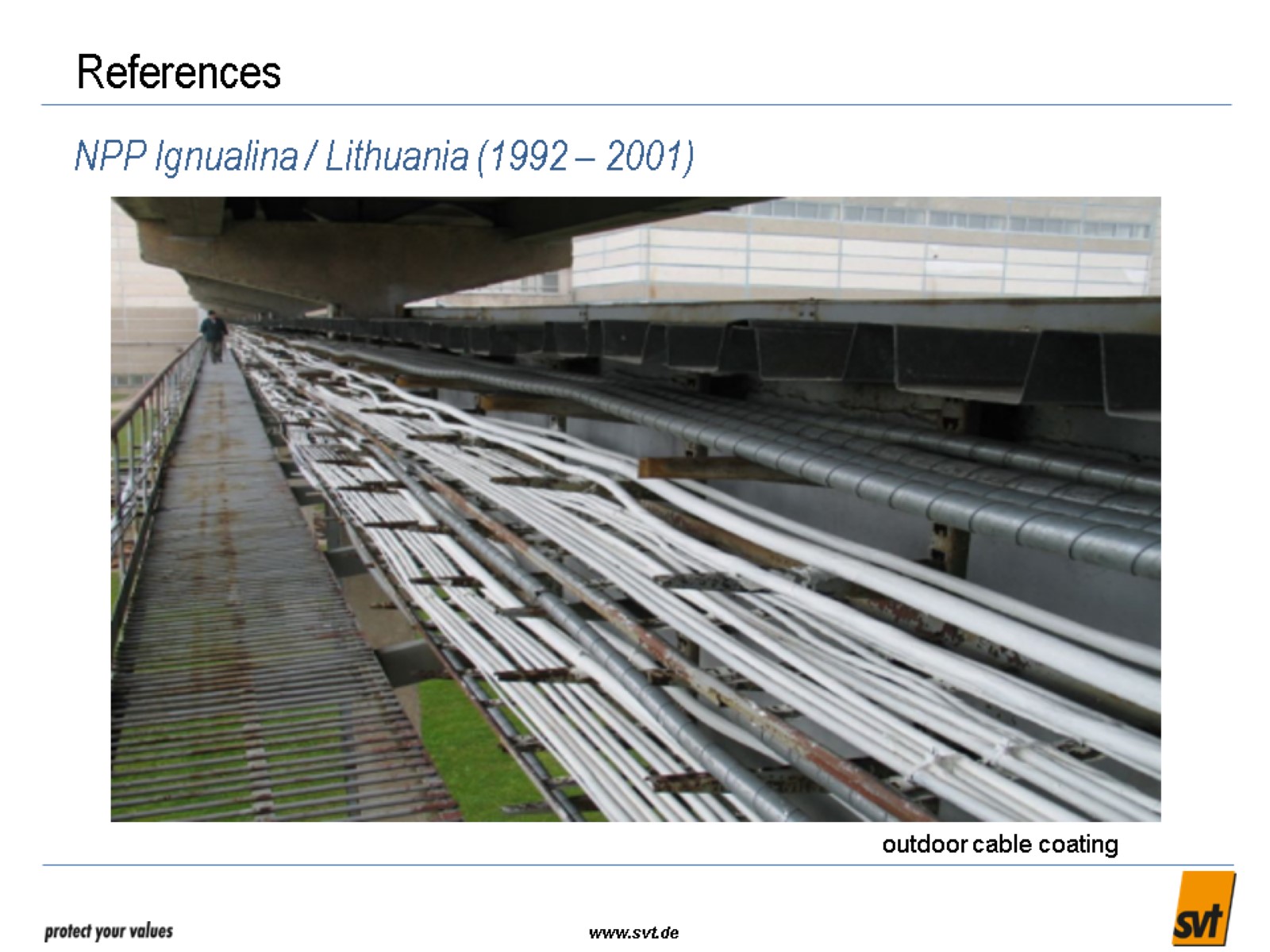 References
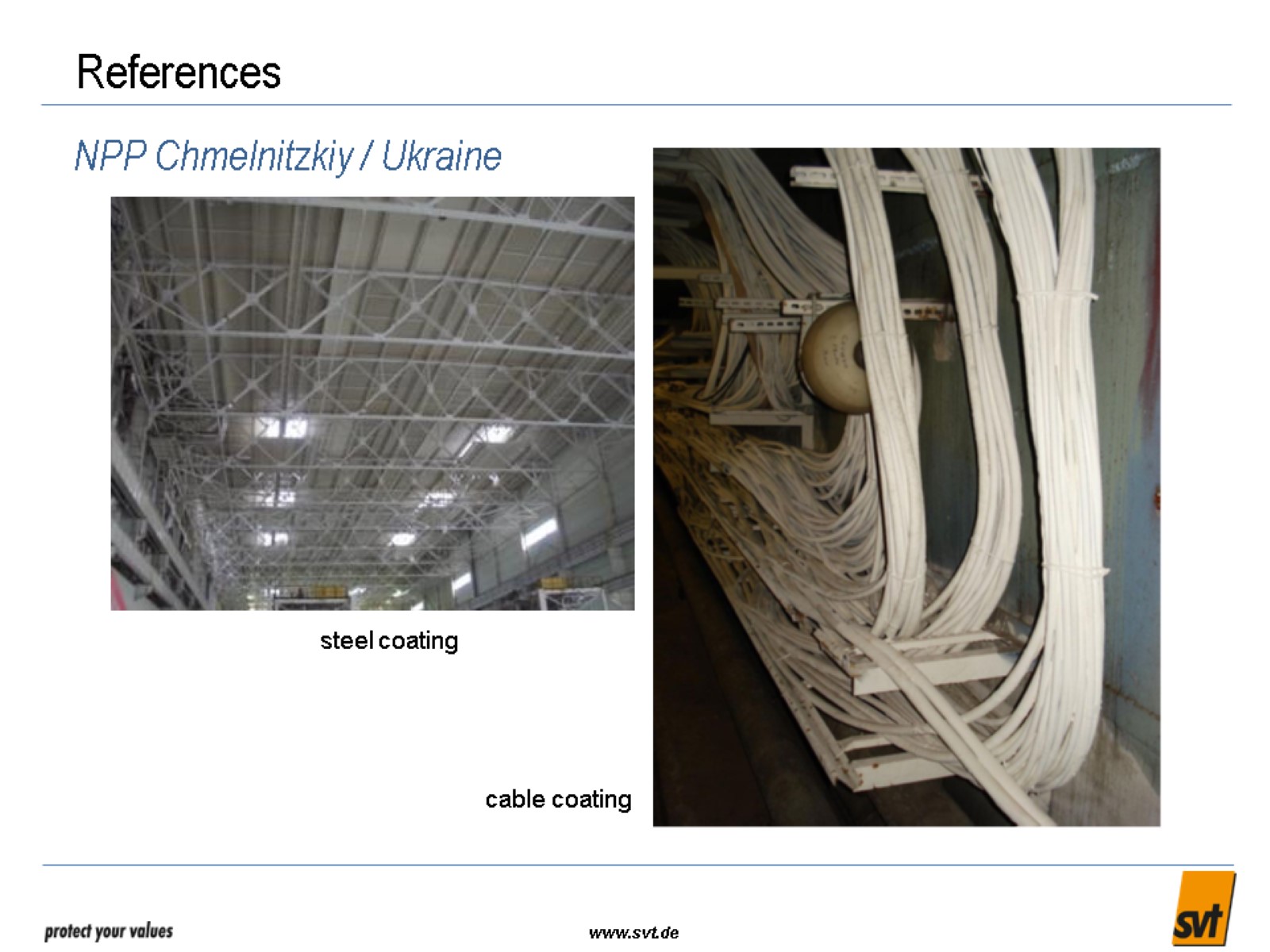 References
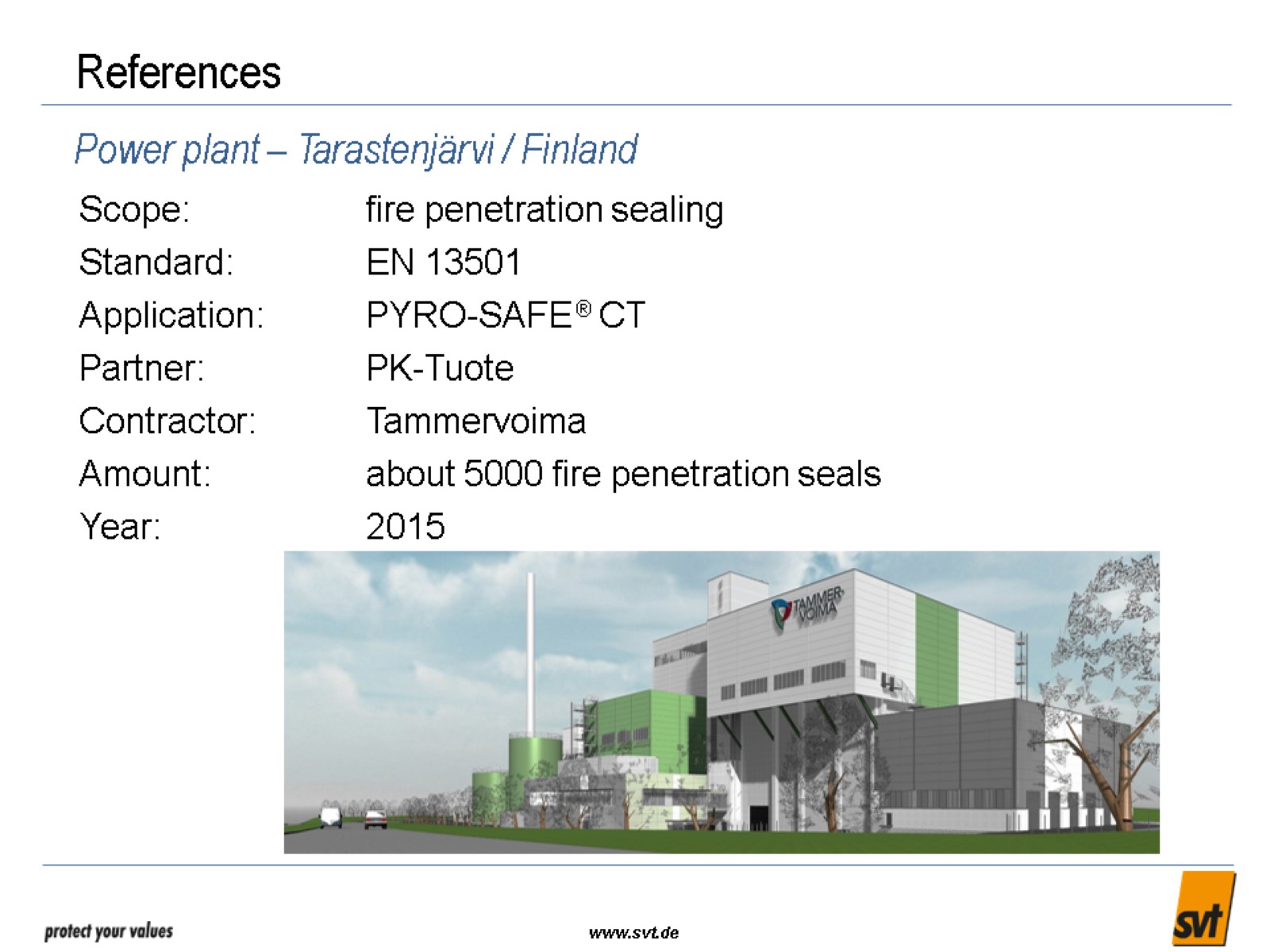 References
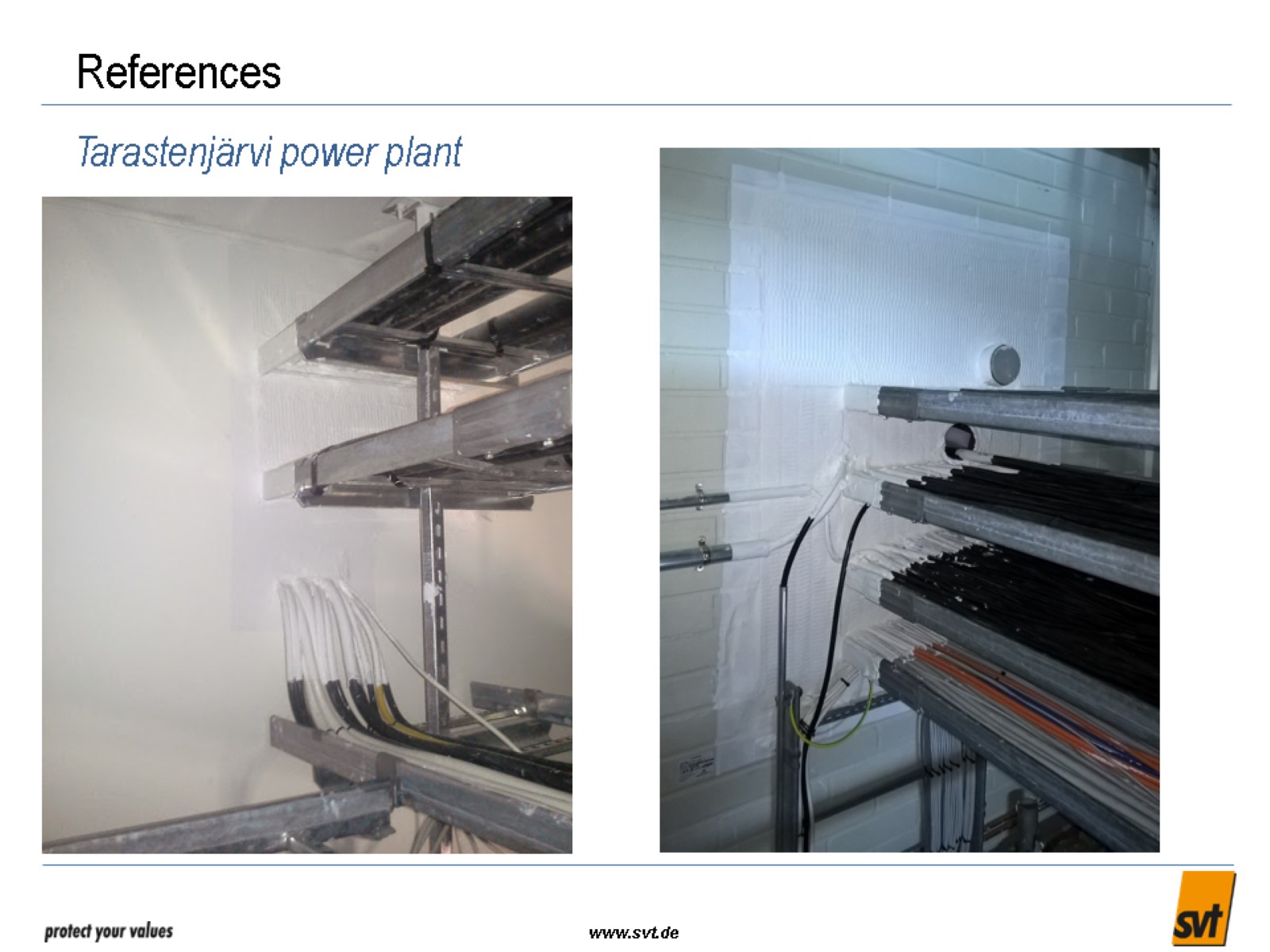 References
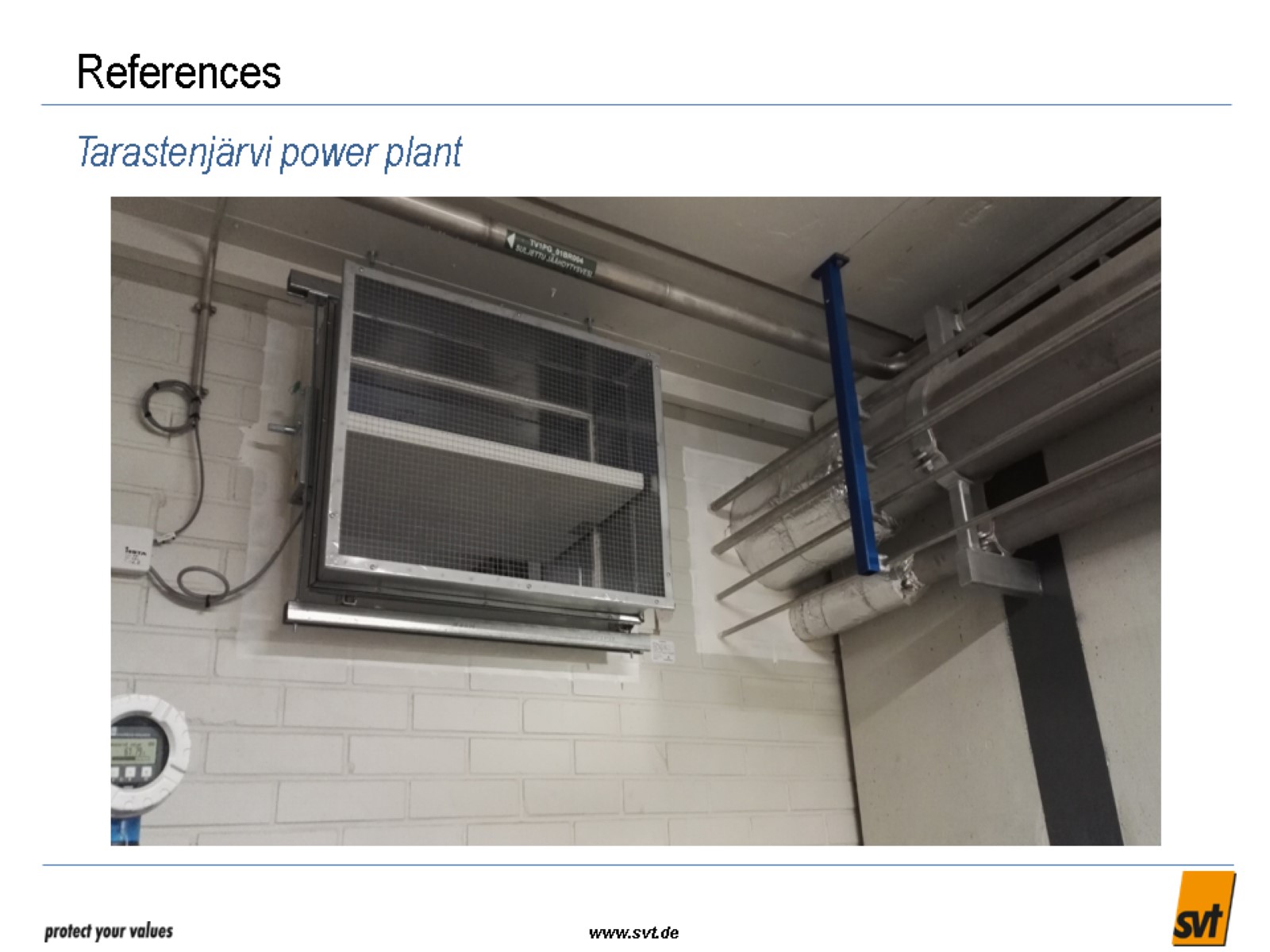 References
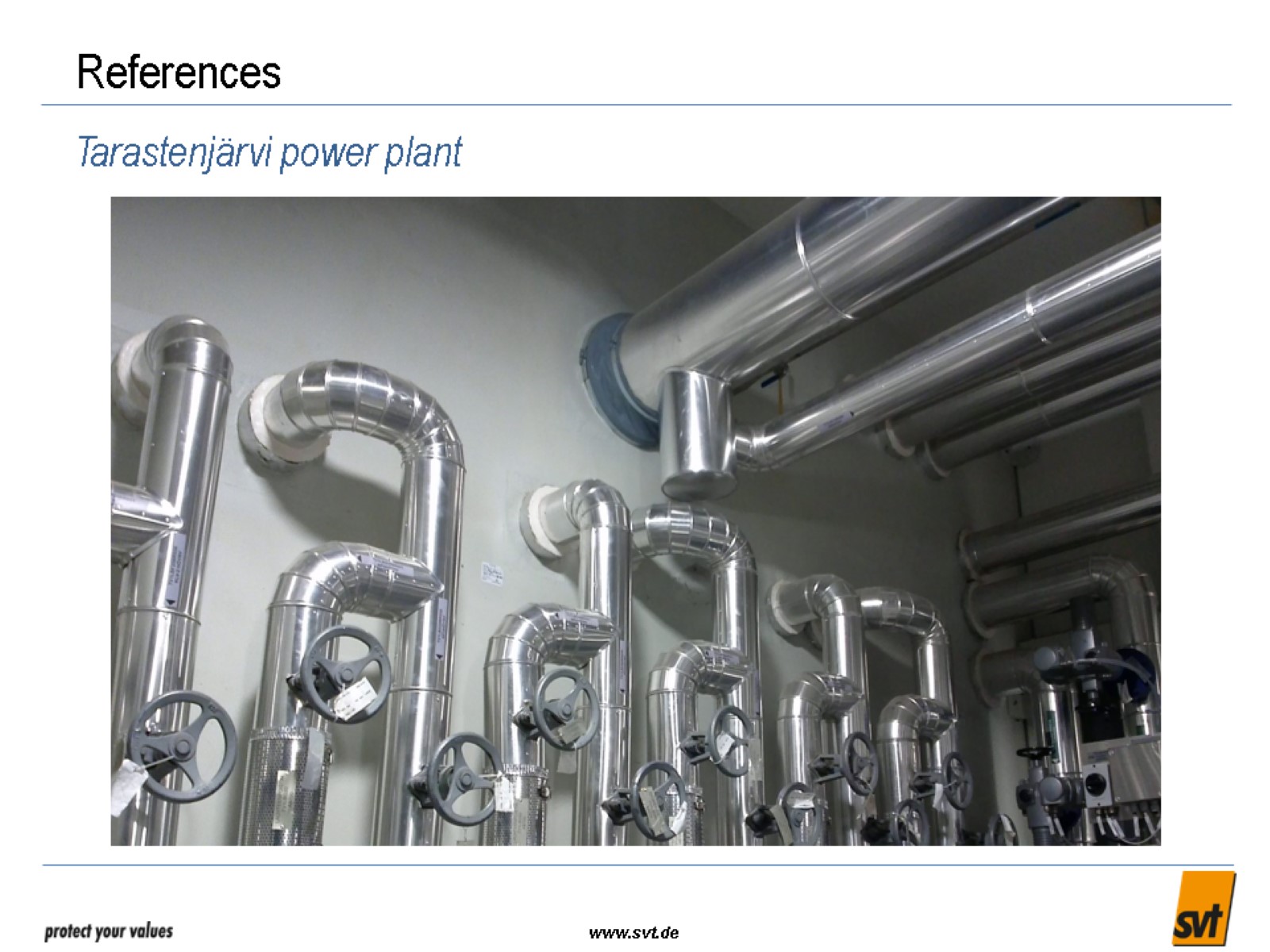 References
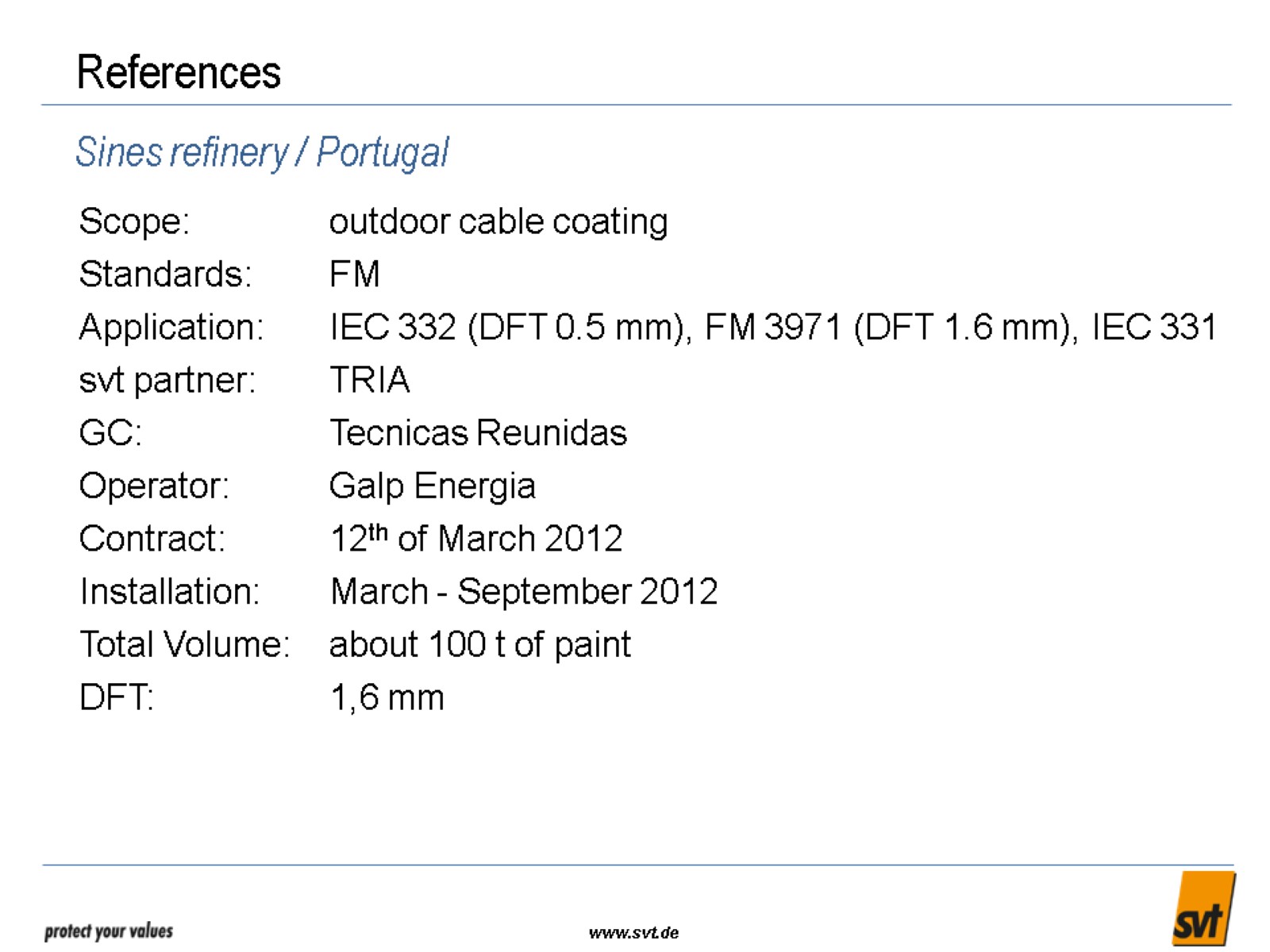 References
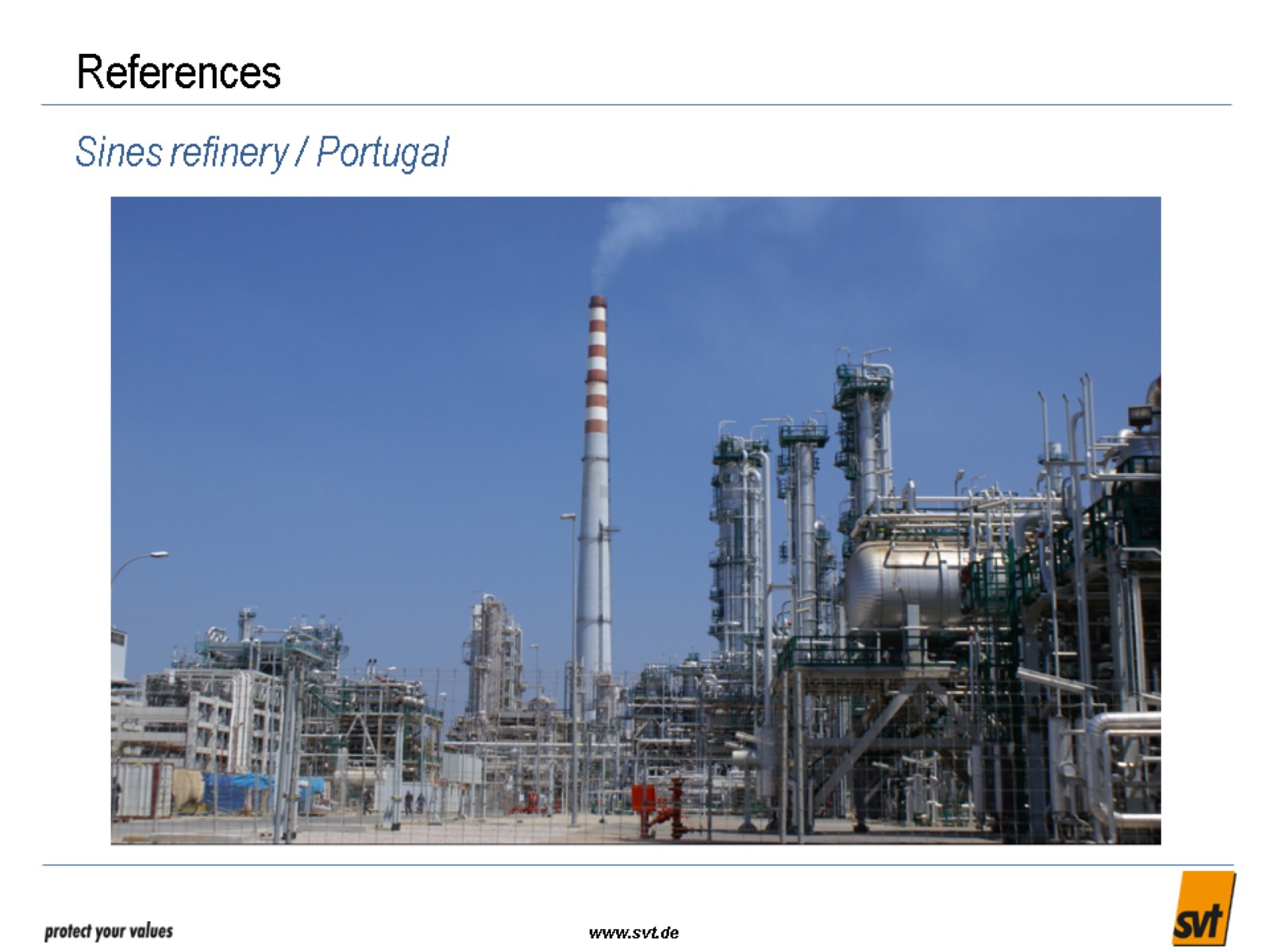 References
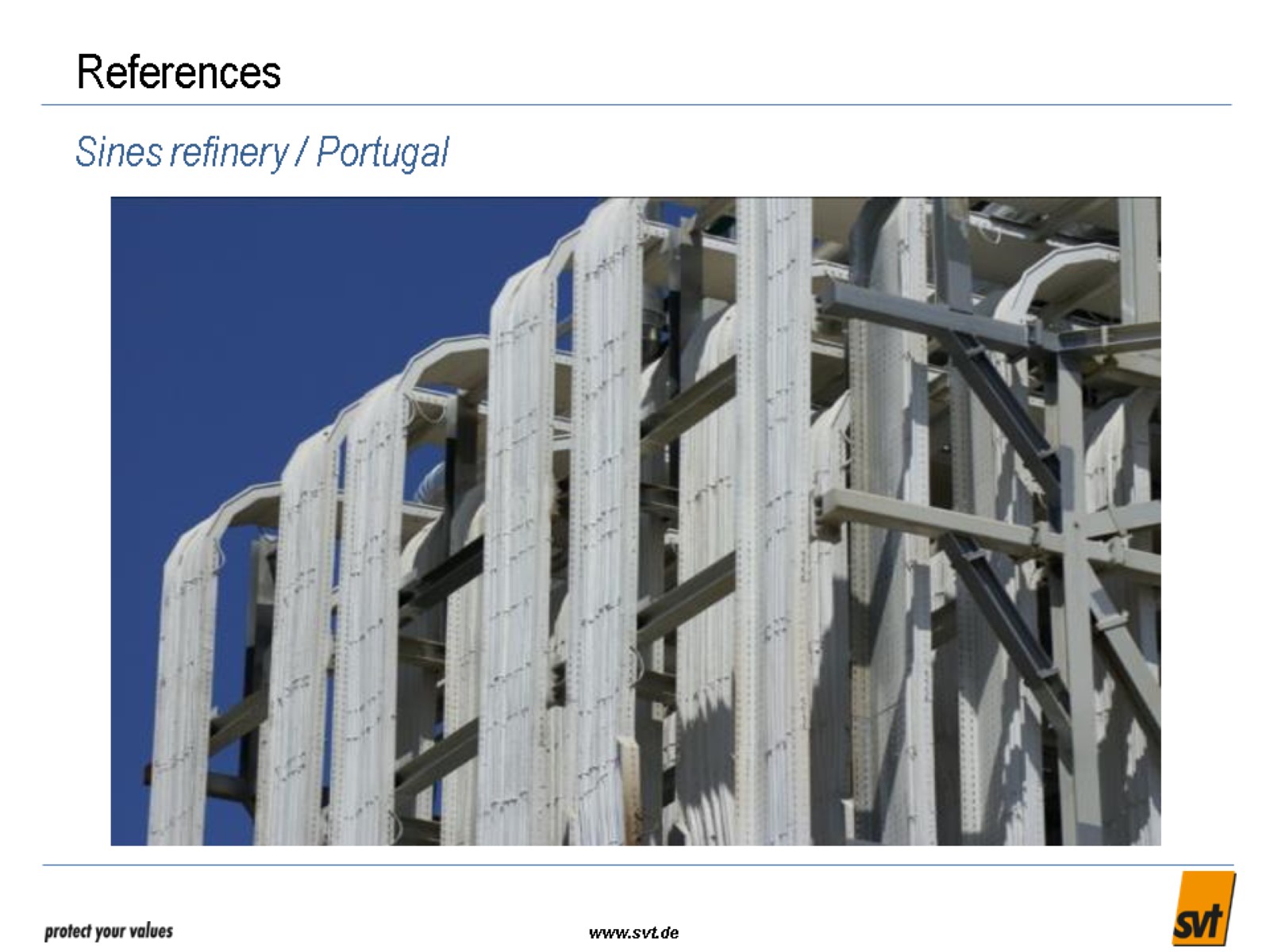 References
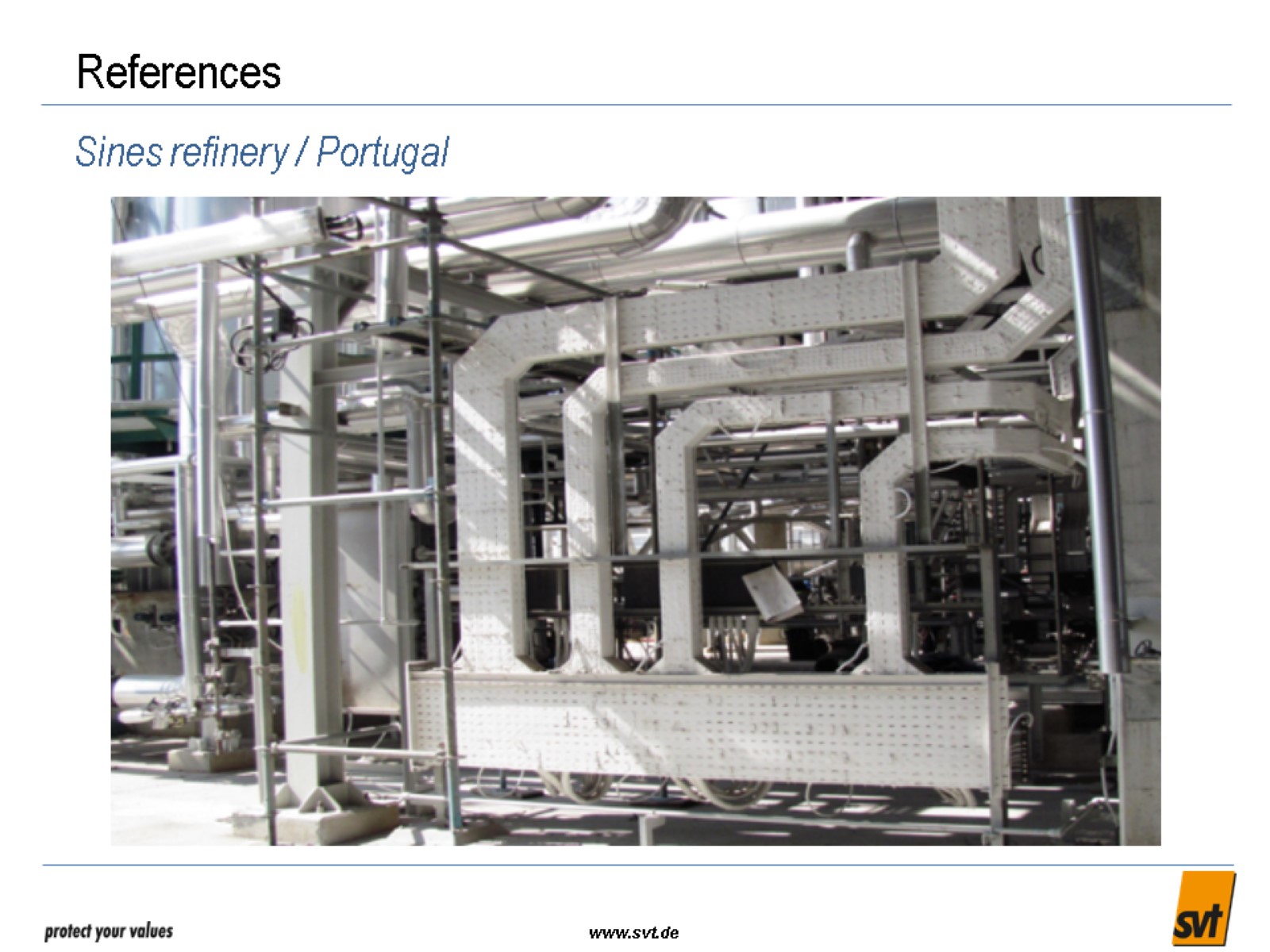 References
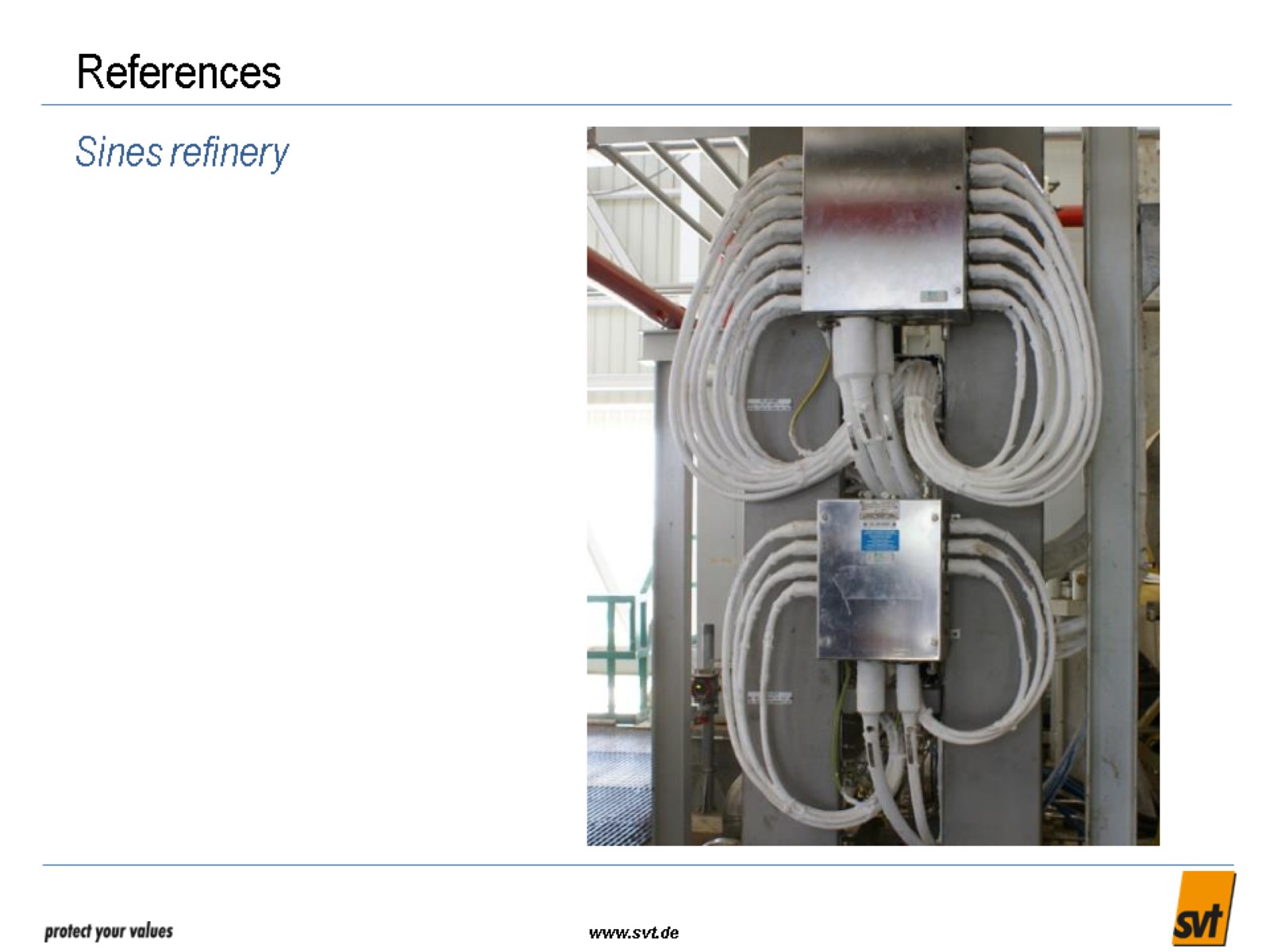 References
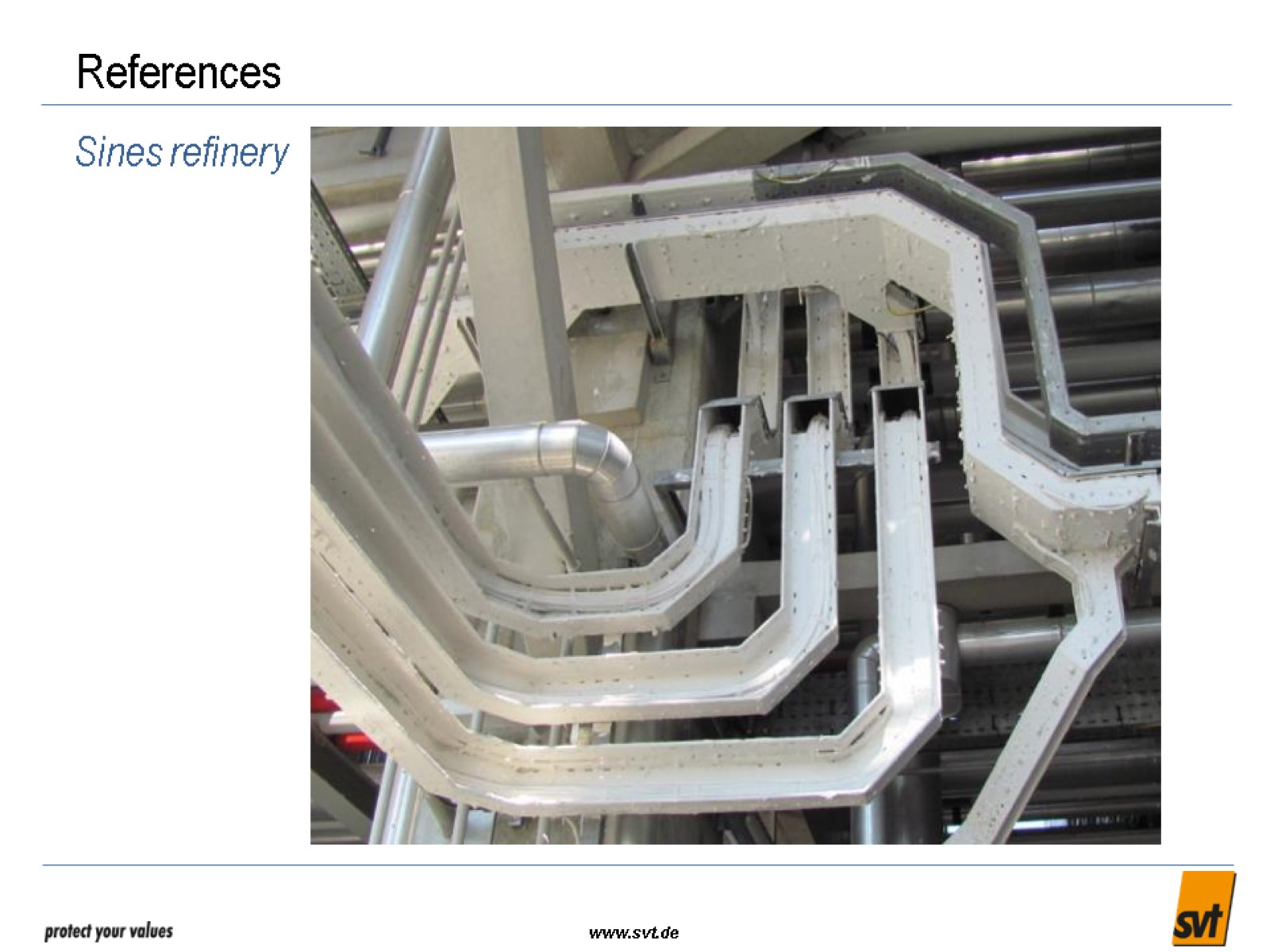 References
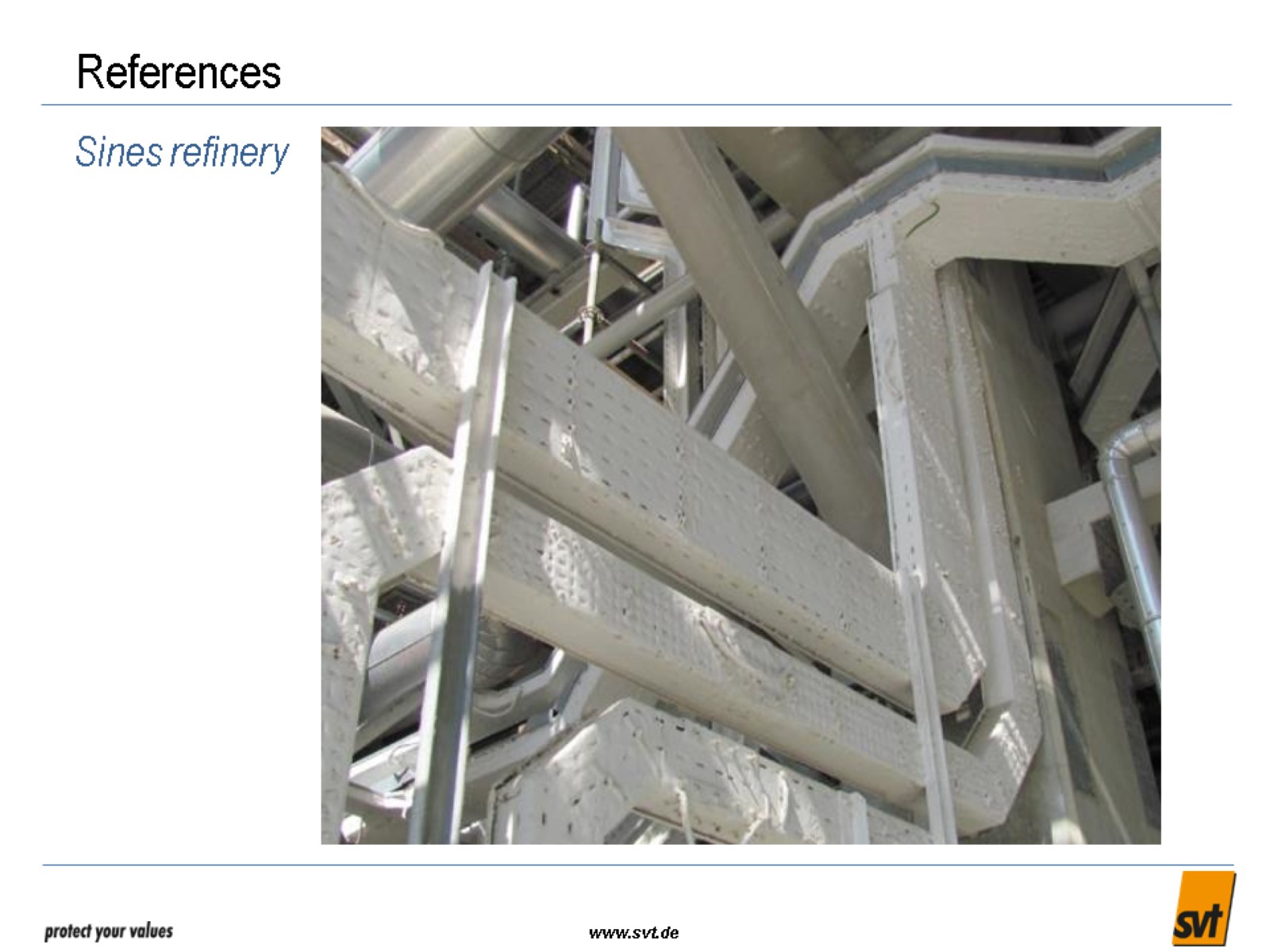 References
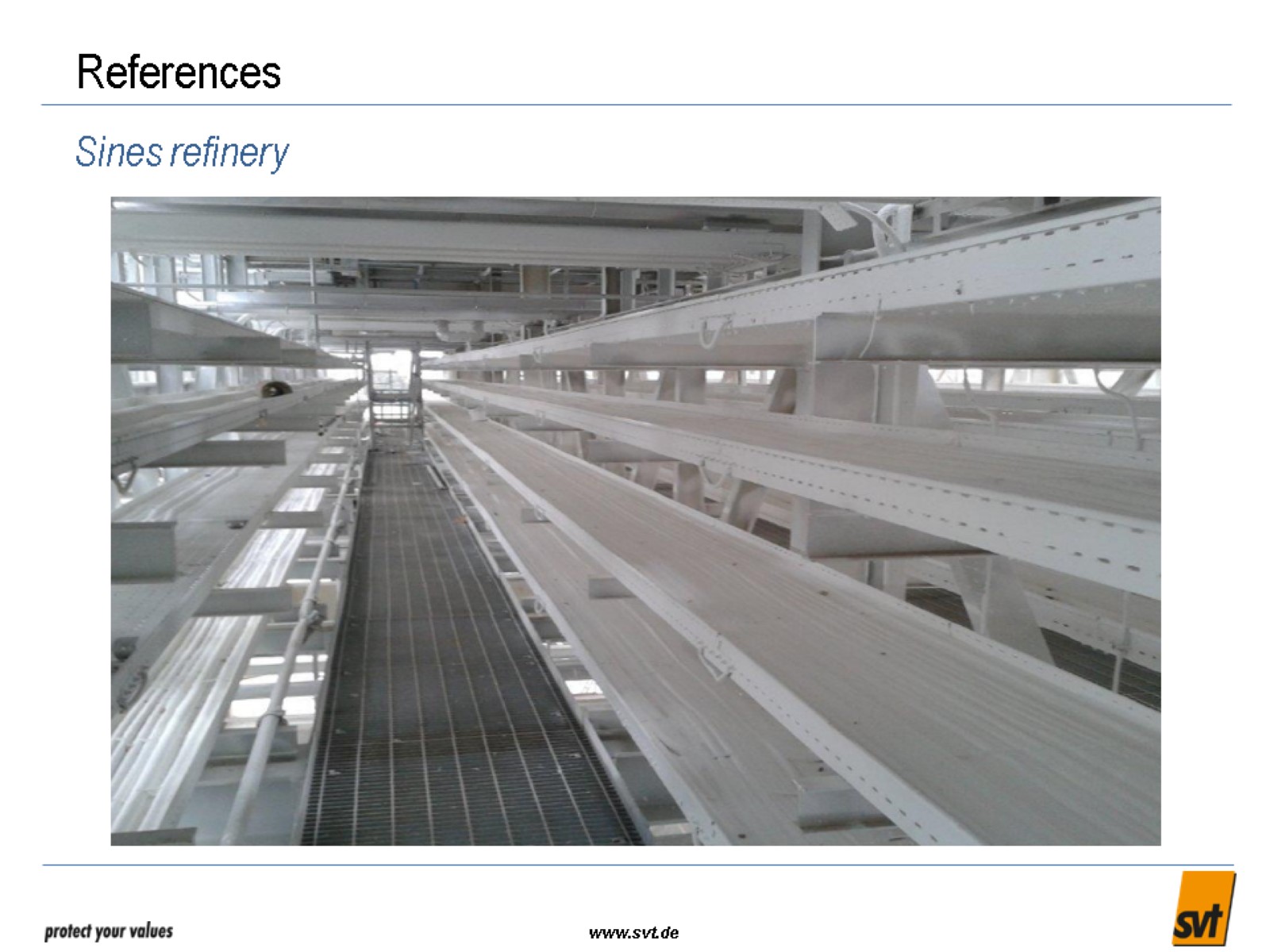 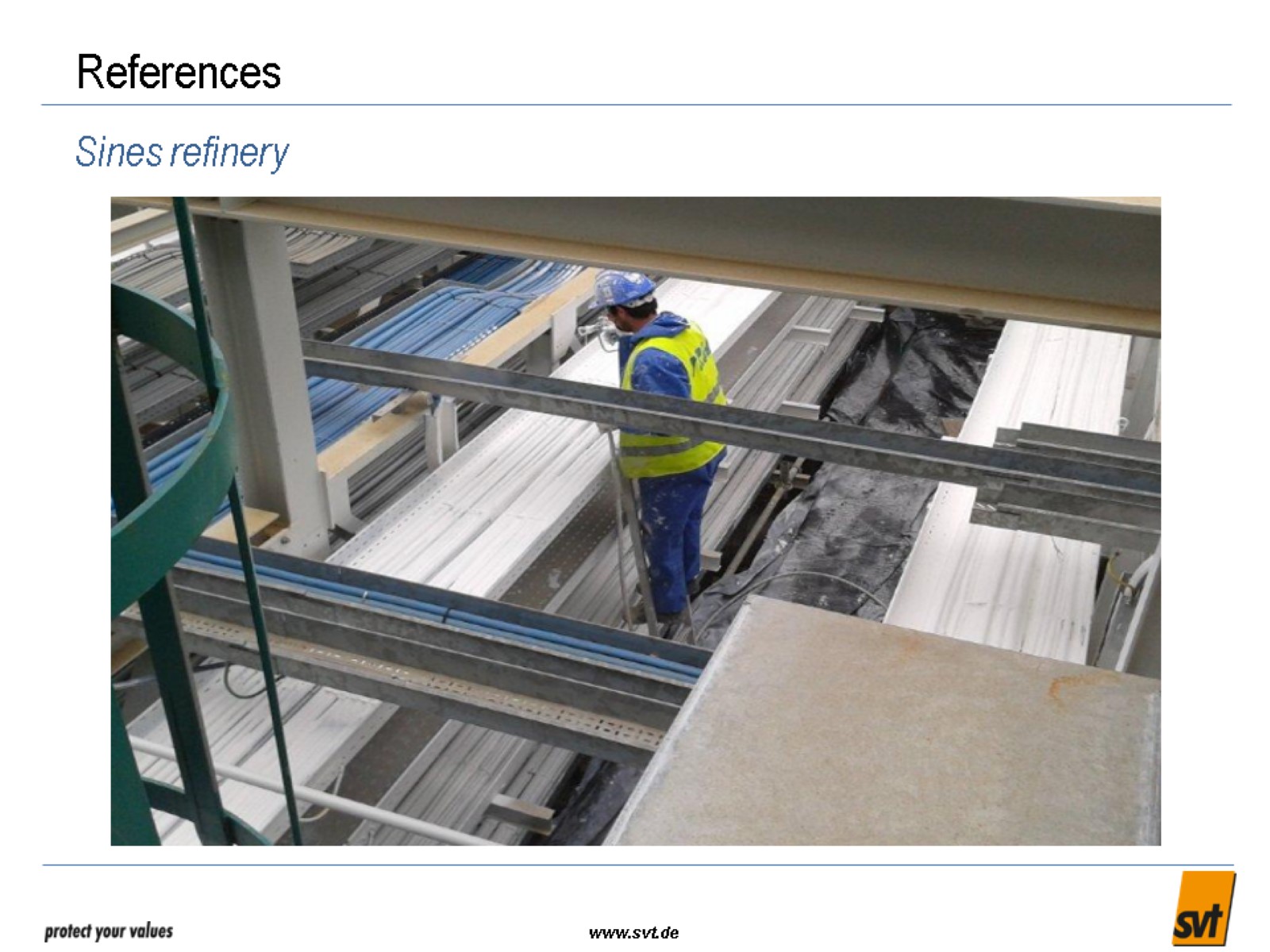 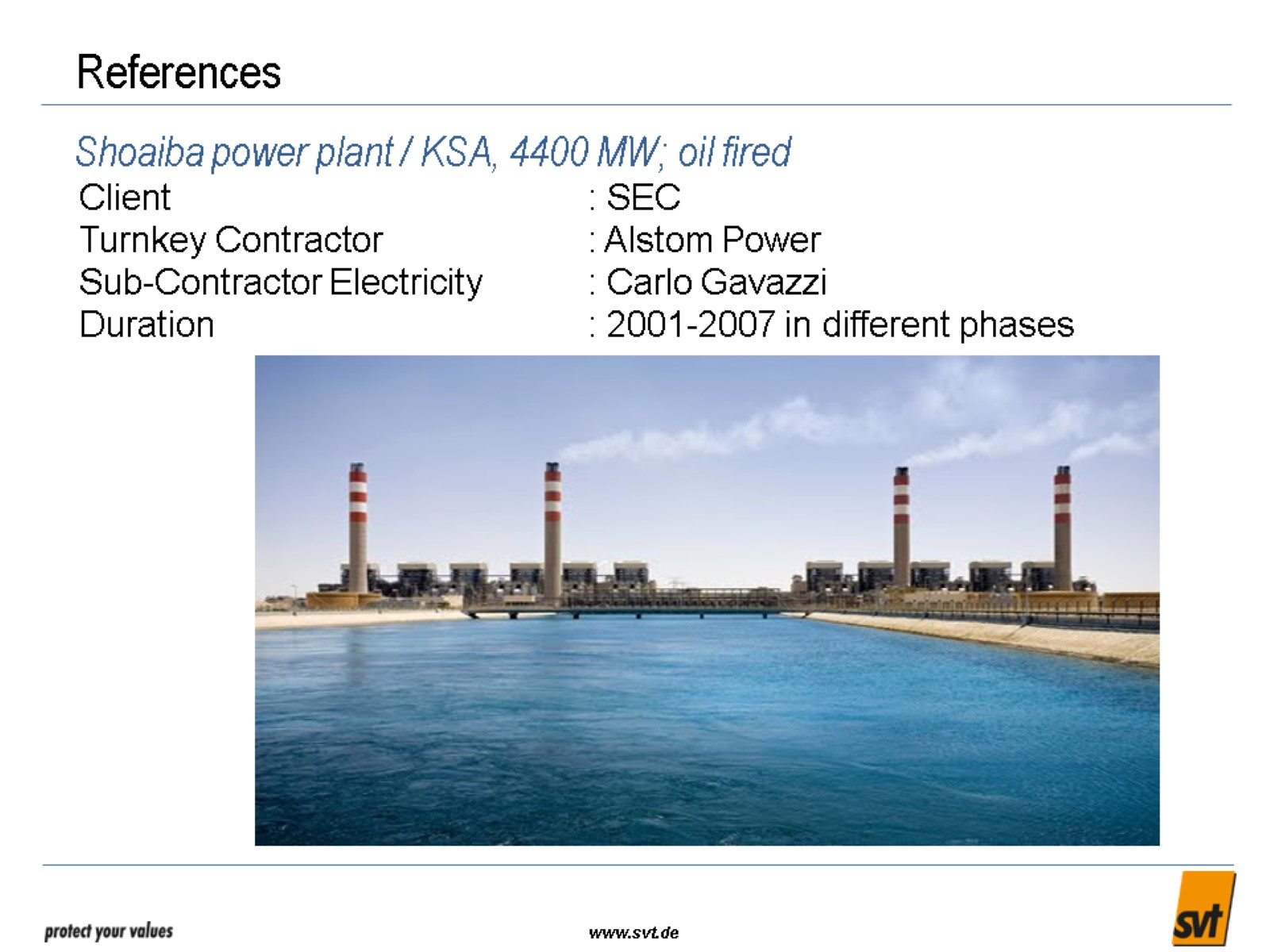 References1- SSEM SUBSTATIONS KSA    - HENDAWYAH 110KV     - AIRPORT 380 KH AND MANY SUBSTATIONS2- Holiday in makkah azizyah.     Client : makkah real estate co.3- Dubah Green Power Plant.
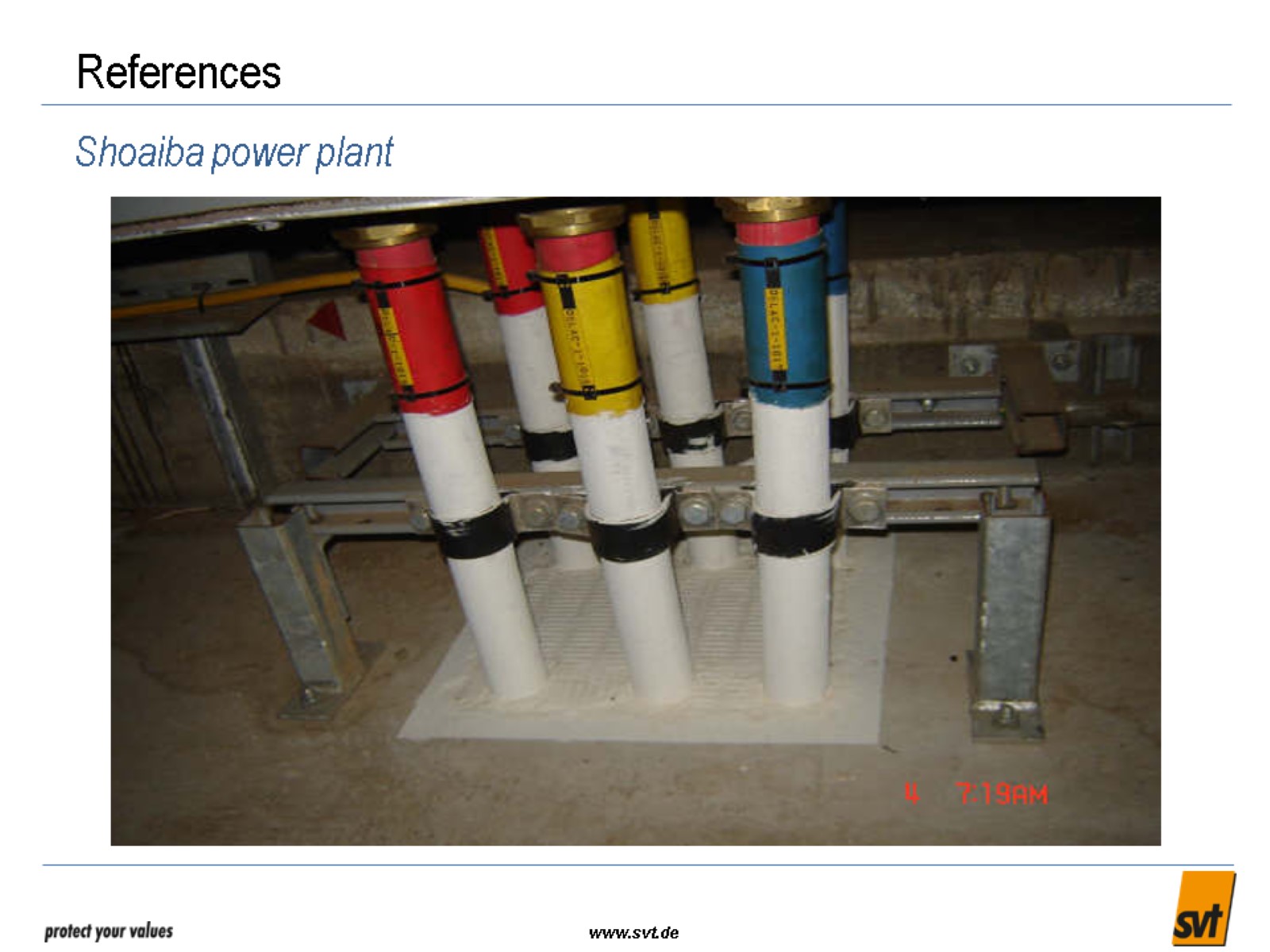 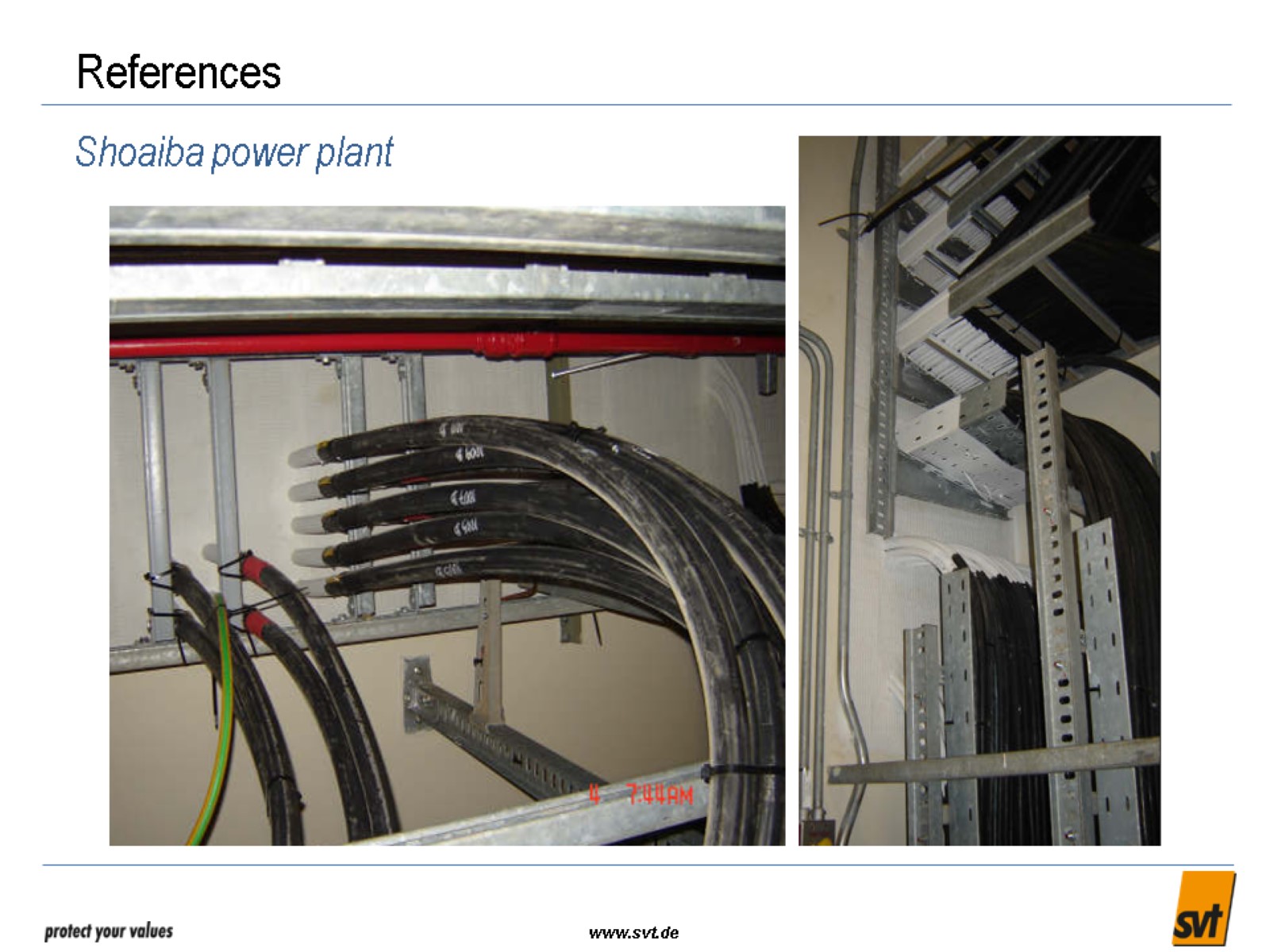 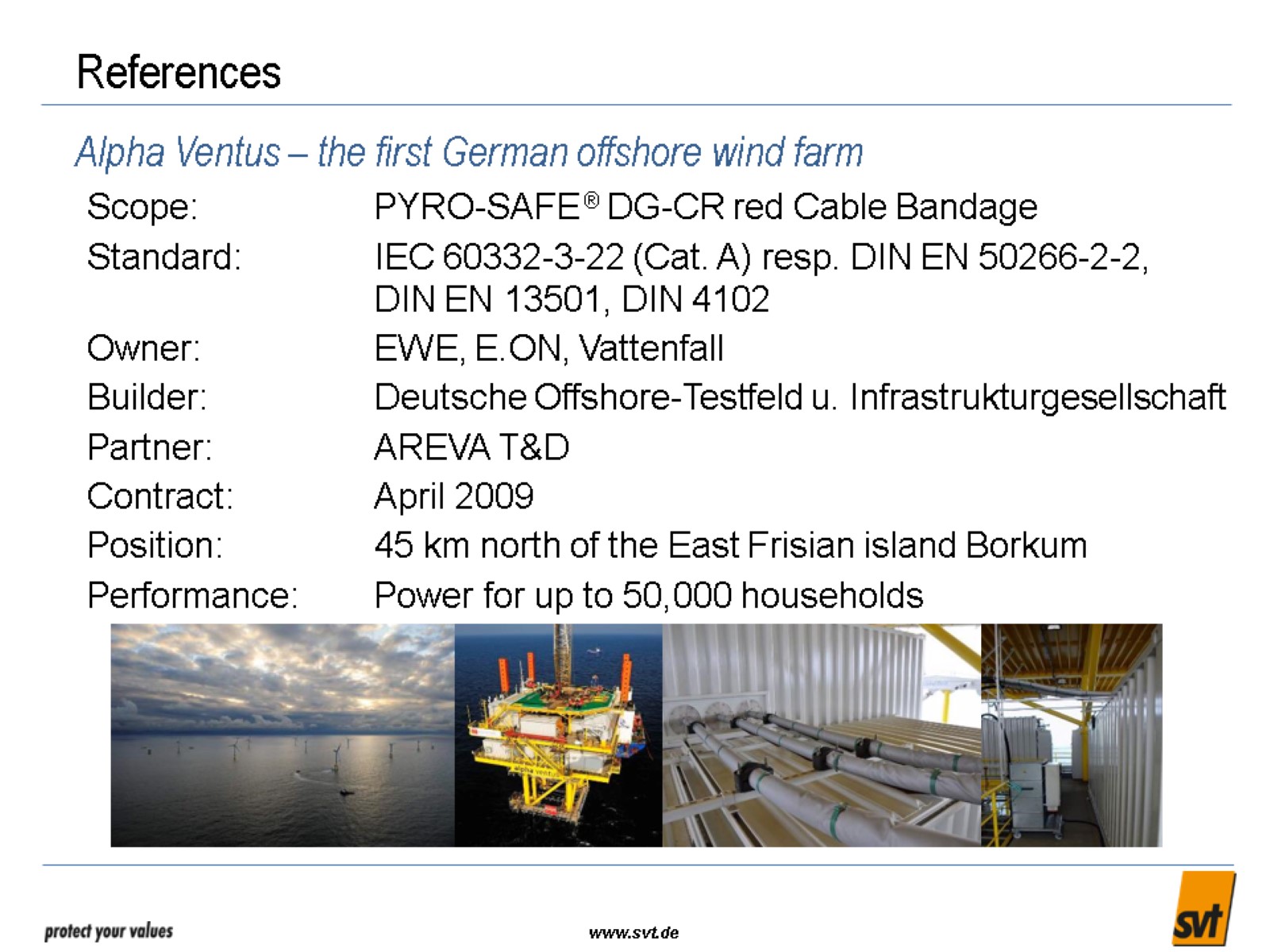 References